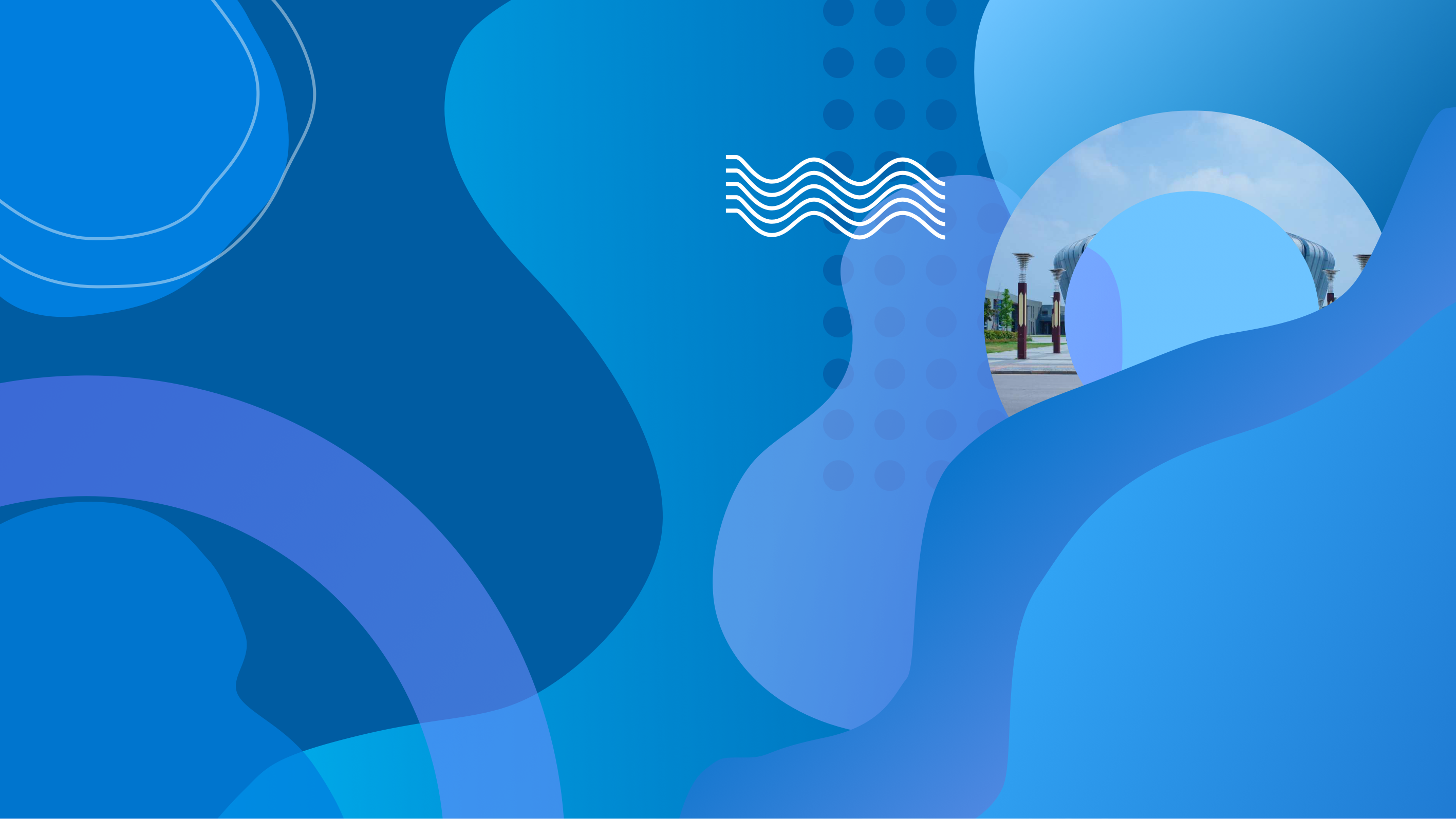 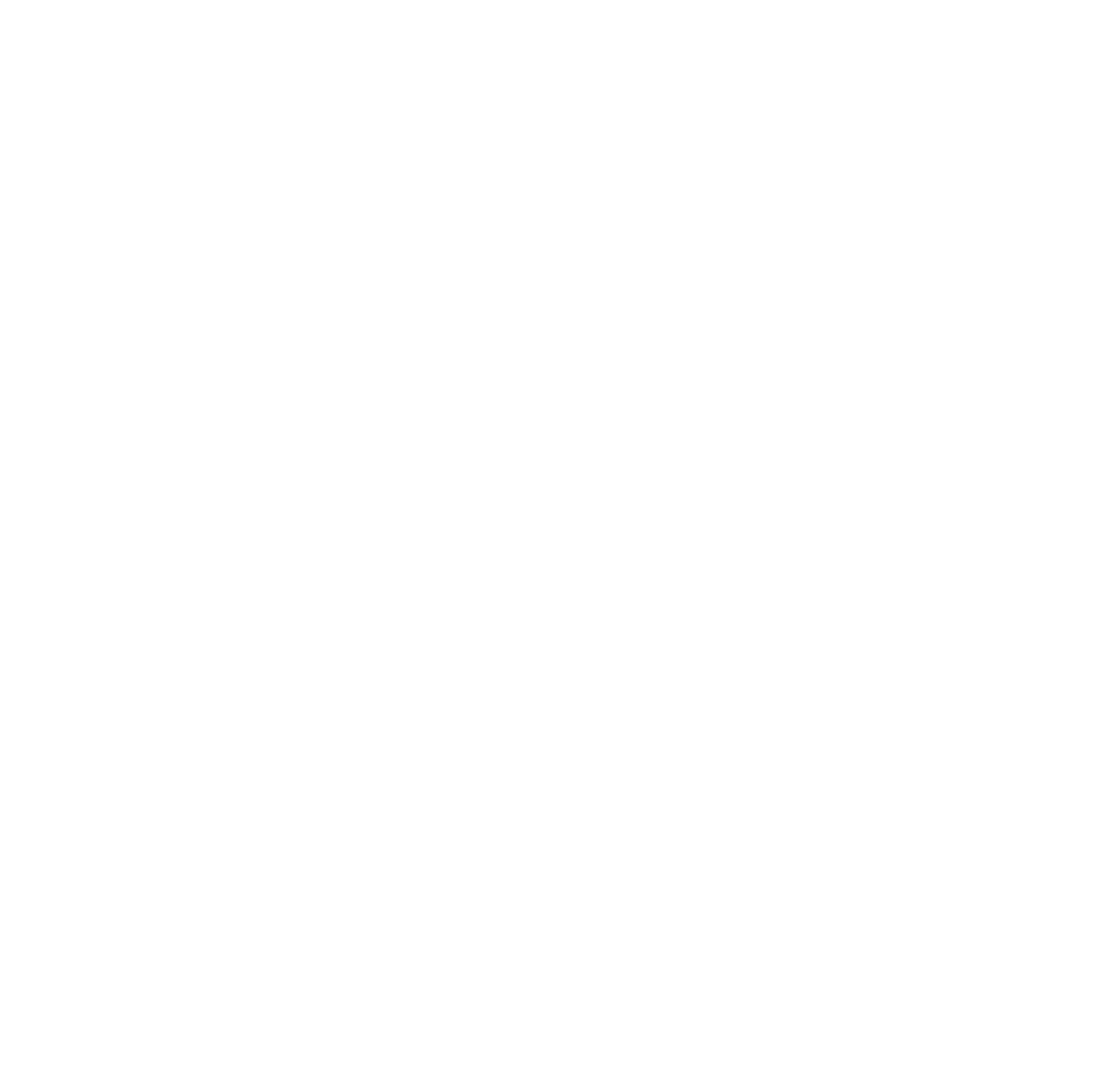 新强子态产生和衰变
过程的研究
汇报时间：2023年9月6日
汇报人：吴琦
1
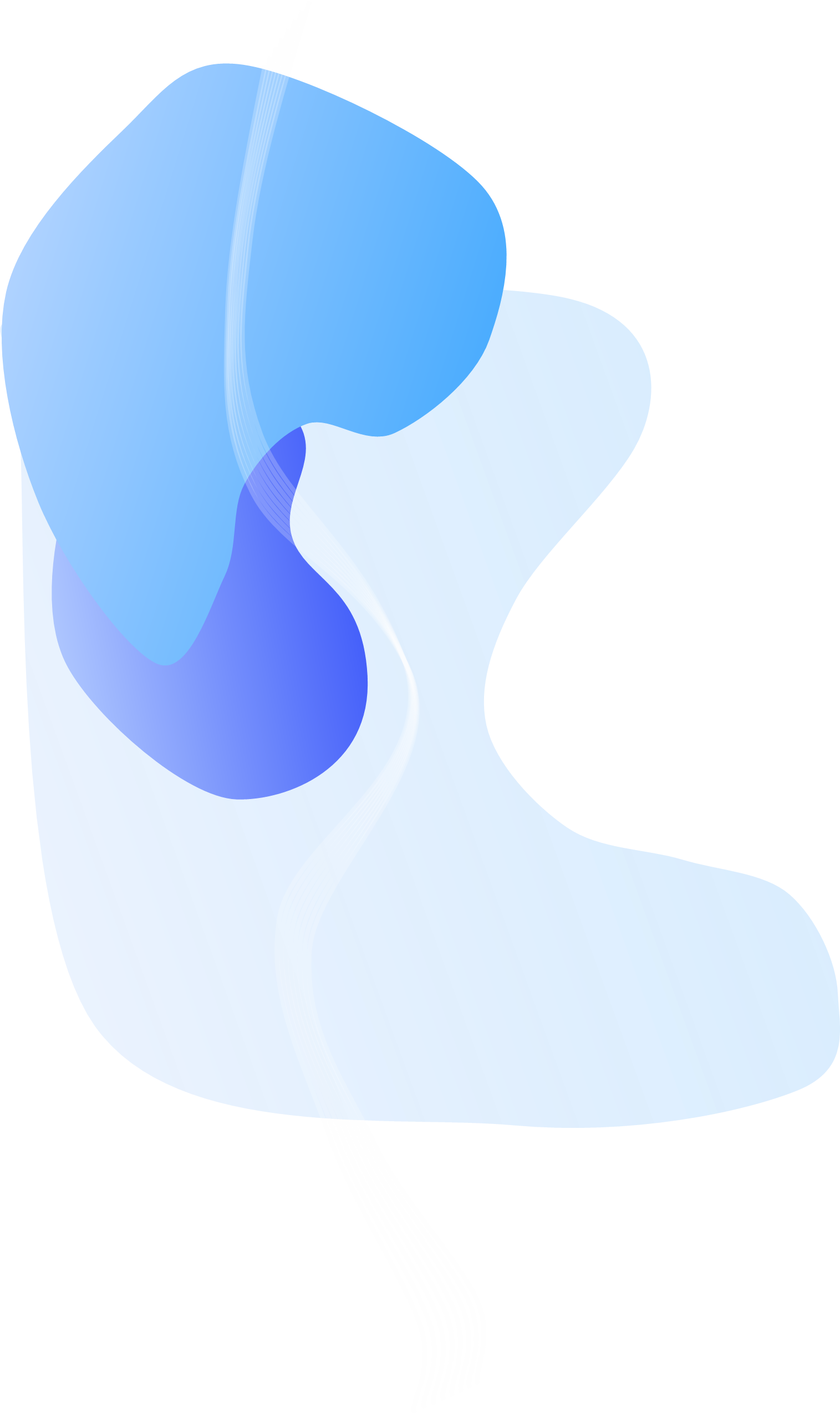 01
02
03
04
05
Background
Decay 
process
Summary
Production
 process
Approach
Content
2
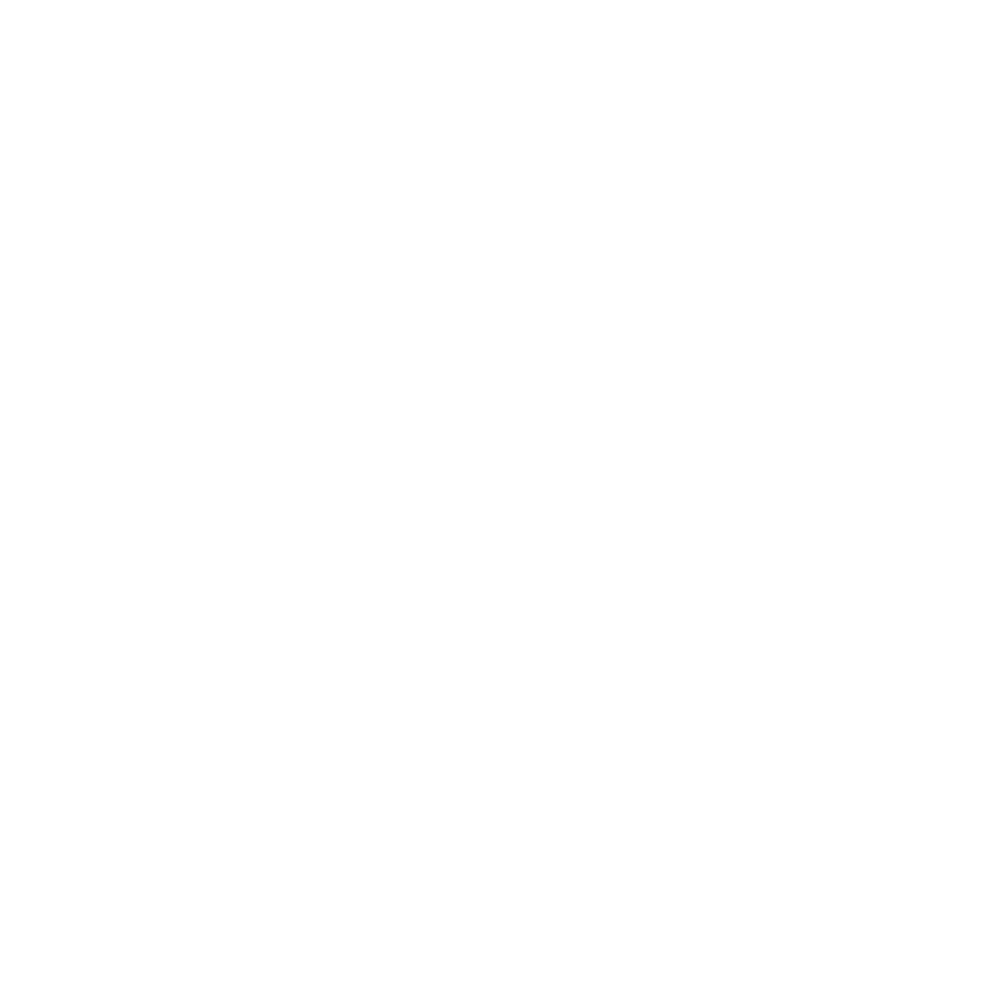 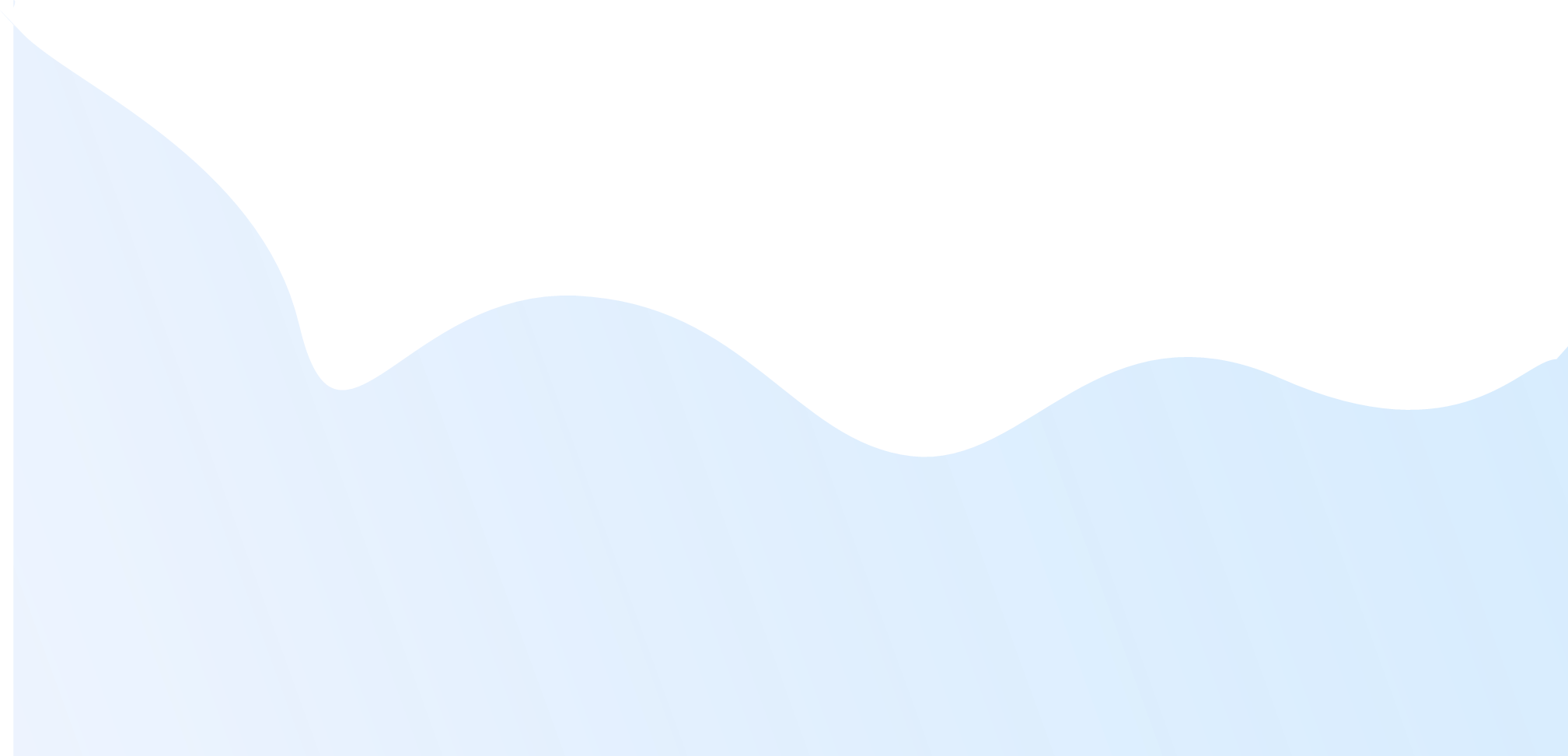 01
Background
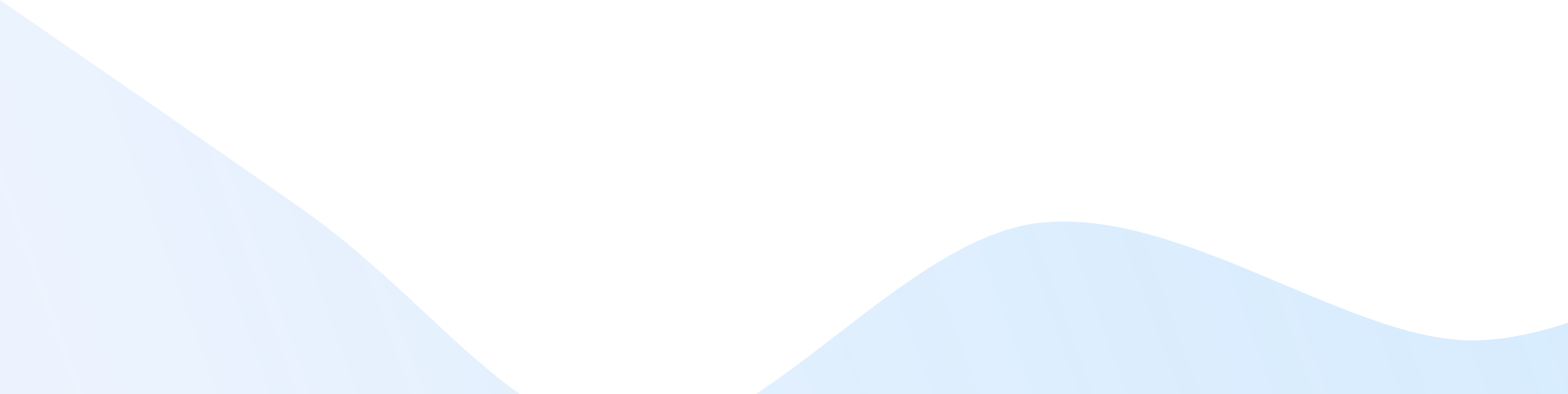 3
The concept of the multiquarks was proposed at the birth of Quark Model, even before the advent of QCD
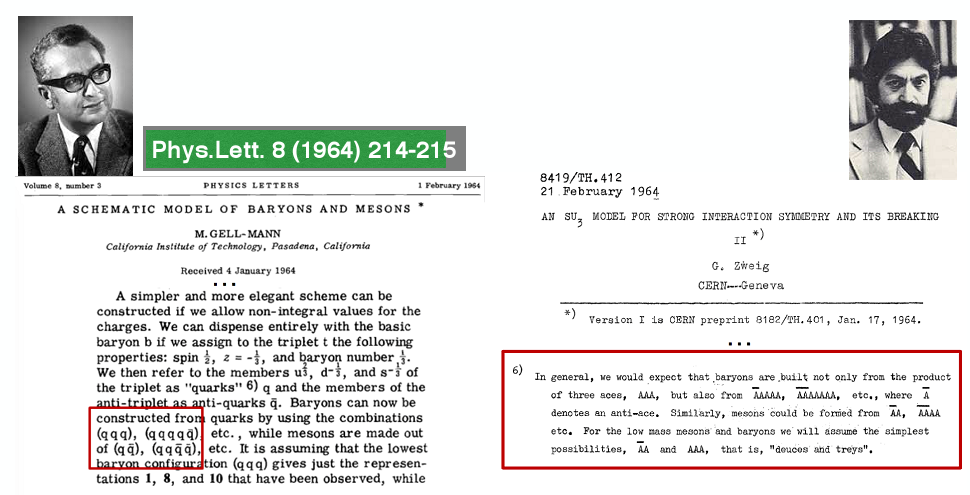 4
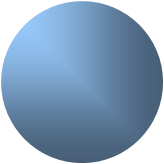 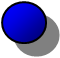 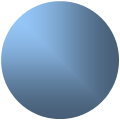 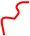 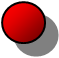 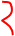 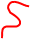 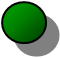 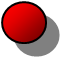 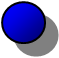 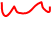 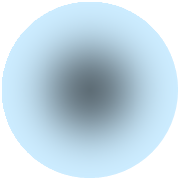 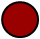 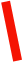 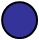 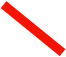 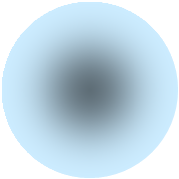 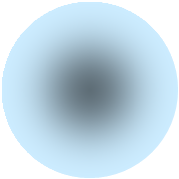 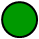 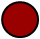 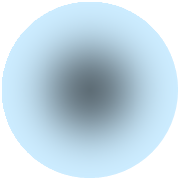 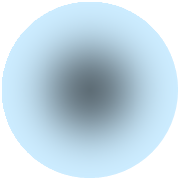 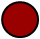 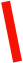 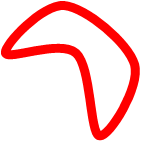 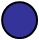 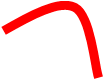 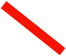 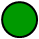 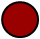 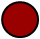 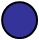 Normal hadron：
Quantum ChromoDynamics（QCD）
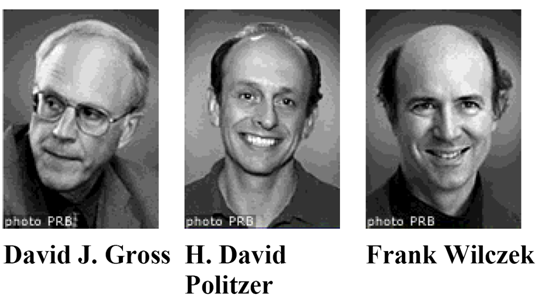 QCD allows much richer 
hadron spectrum
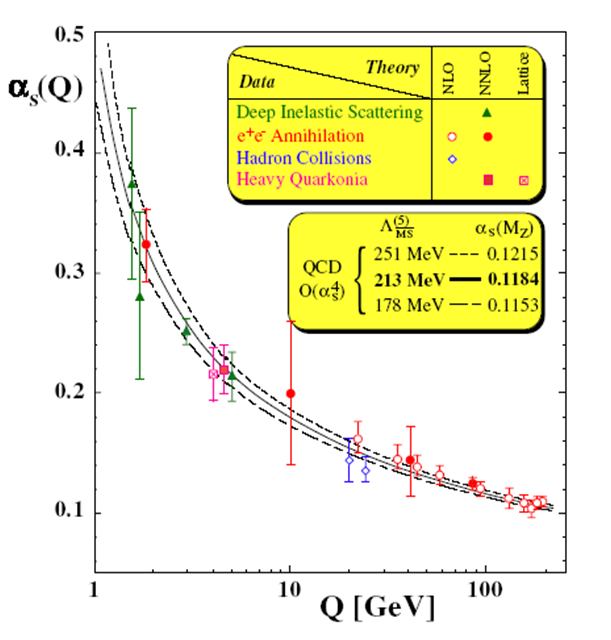 Asymptotic freedom
Baryon
Meson
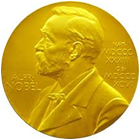 Hybrid                Glueballs
Quark confinement
The interference between perturbation and non-perturbation becomes important in mid-energy area
Tetraquarks     Hadronic molecule
5
New hadron state——Charmonium-like exotic candidates
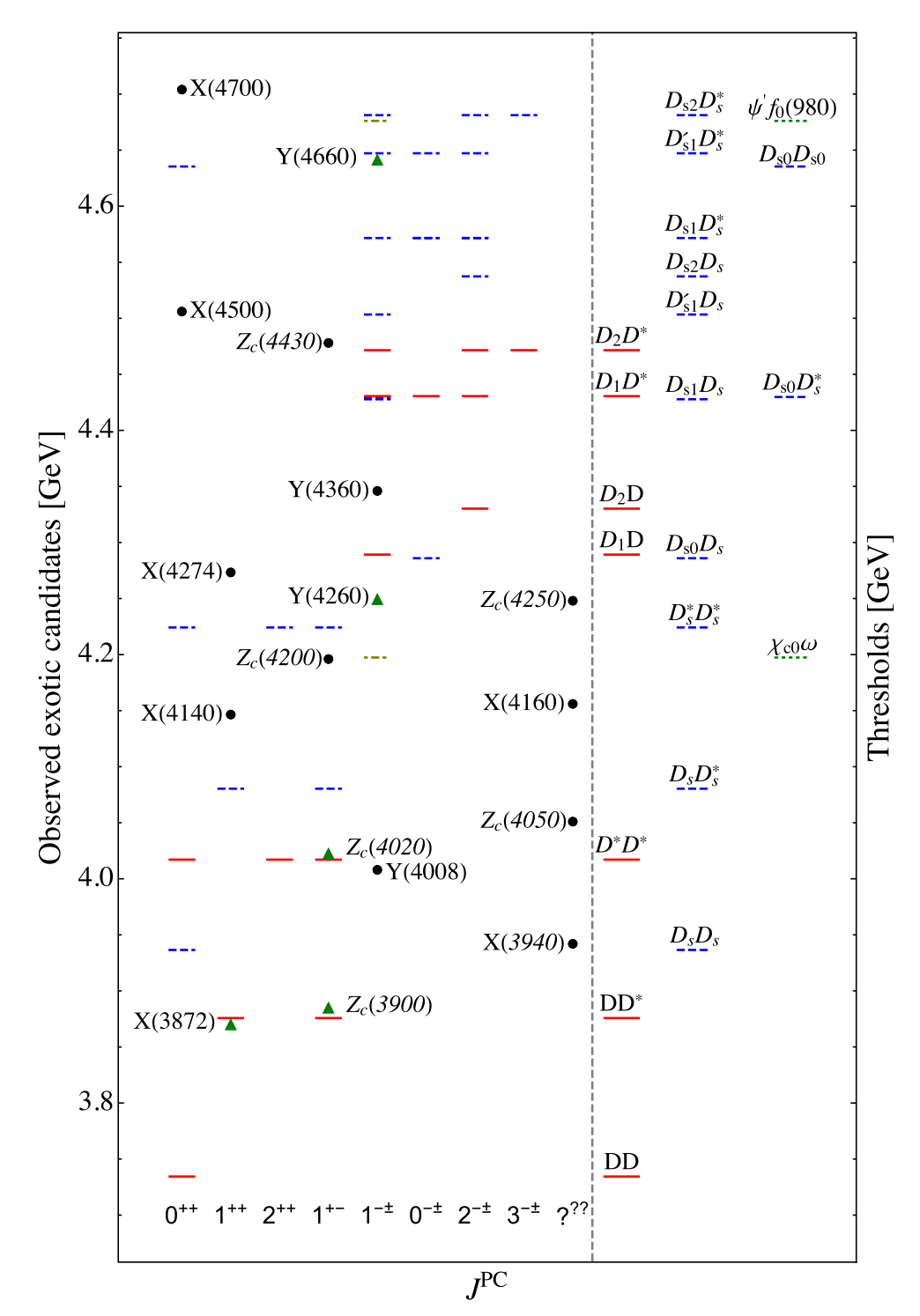 Experiment
EFT & Phenomenology
Lattice QCD
Guo et.al., RMP90(2018)015004
6
Reviews on the new hadron state
H.X. Chen, W. Chen, X. Liu, S.L. Zhu, The hidden-charm pentaquark and tetraquark states, Phys. Rept. 639(2016)1-121 
H.X. Chen, W. Chen, X. Liu, Y.R. Liu, S.L. Zhu, A review of the open charm and bottom systems, Rept. Prog.Phys. 80(2017) 076201 
Y.B.Dong, A. Faessler, V.E. Lyubovitskij, Description of heavy exotic resonances as molecular states using phenomenological lagrangians, Prog.Part.Nucl.Phys.94(2017)282  
R.F.Lebed, R.E. Mitchell and E.S.Swanson, Prog.Part.Nucl.Phys.93(2017)143-194
F.K. Guo, C.Hanhart, Ulf-G. Meissner, Q. Wang, Q. Zhao, B.S. Zou, Hadronic molecules, Rev.Mod.Phys.90(2018)015004 
Y.R.Liu, H.X.Chen, W. Chen, X.Liu, S.L. Zhu, Pentaquark and Tetraquark states, Prog.Part. Nucl. Phys, 107(2019)237
R.M.Albuquerque, J.M.Diak, K.P.Khemchandani,A.Martinez Torres, F.S. Navarra, M.Nielsen and C.M. Zanetti, J.Phys.G46(2019)093002
R.M.Yamaguchi, A.Hosaka,S.Takeuchi and M.Takizawa, J.Phys.G47(2020)053001
F.K. Guo, X.H.Liu, S.Sakai, Threshold cusps and triangle singularities in hadronic reactions, Prog.Part.Nucl. Phys. 112(2020)103757
N.Brambilla, S.Eldelman, C.Hanhart,A.Nefediev, C.P.Shen, C.E.Thomas,A.Vairo and C.Z. Yuan, Phys.Rept.873(2020)1-154
7
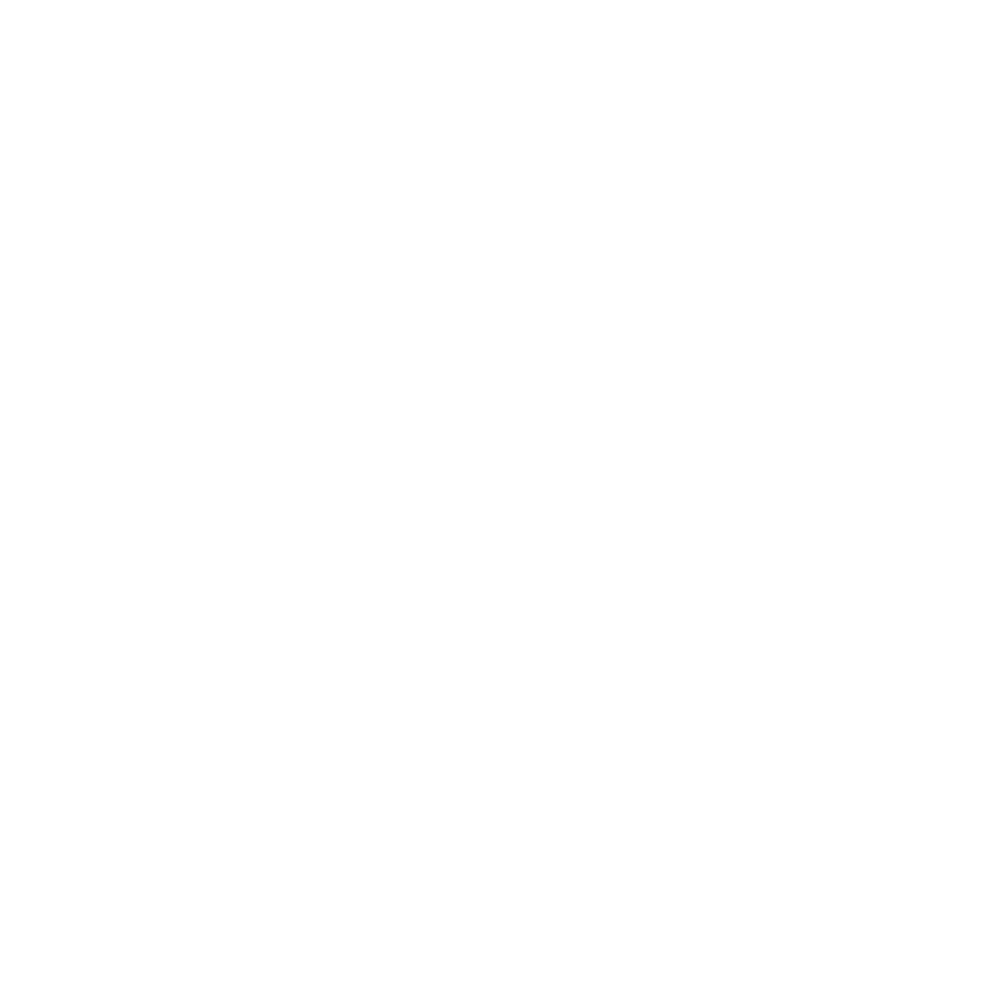 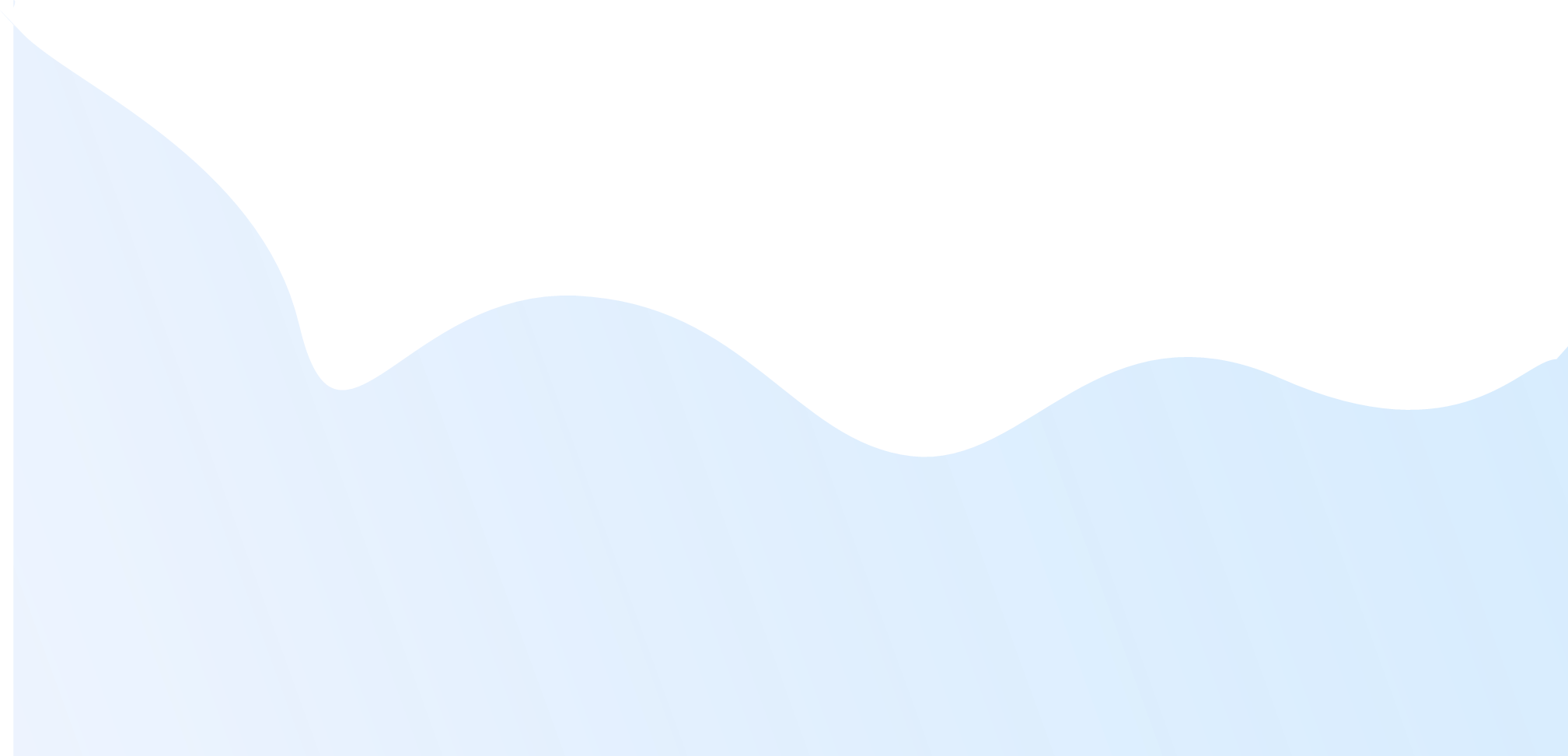 02
Approach
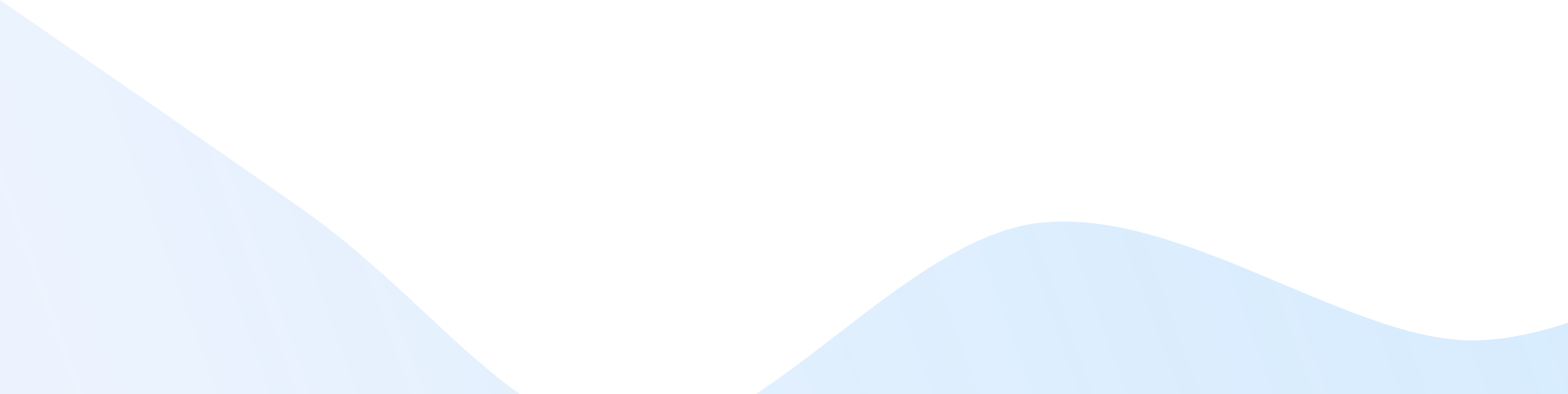 8
Nonrelativistic effective field theory
Power counting rule
9
Effective field
Heavy-light mesons in two-component notation
Hu Jie et al. PRD 73, 054003
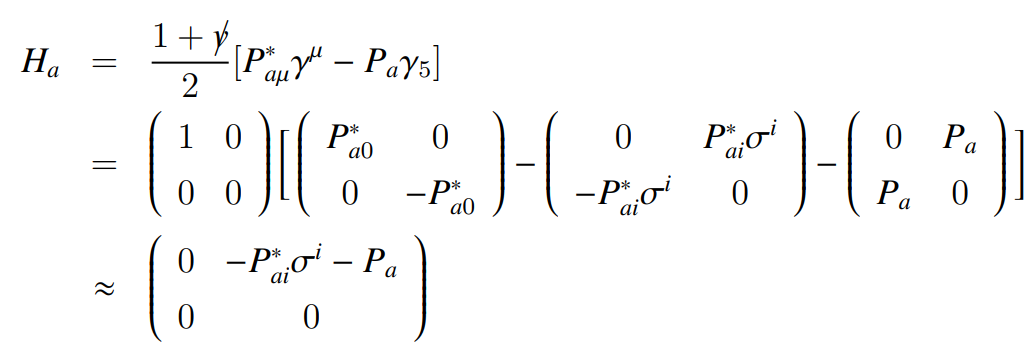 10
Effective field: Heavy-light meson
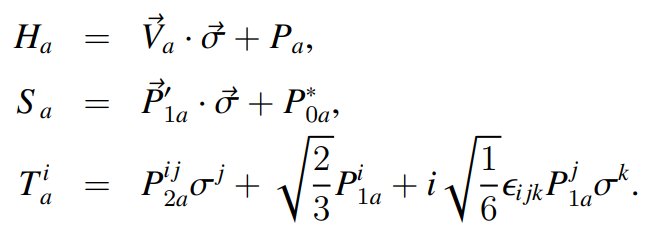 Effective field: Heavy quarkonium
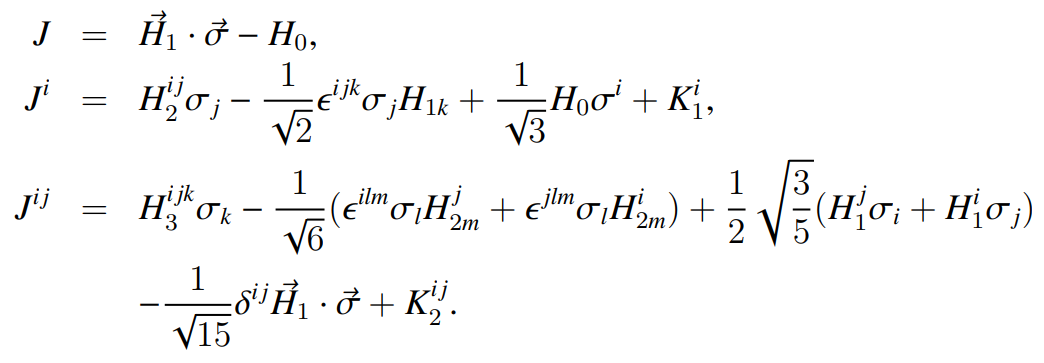 11
Effective Lagrangian approach
A non-perturbative method widely used in the production and decay of hadron;
The effective Lagrangian can be obtained by considering QCD symmetry of effective theory, i.e. HQET, ChPT, HHEFT;
The abundance of coupling constants and parameters appearing in the Lagrangian. Rely on theoretical information coming, i.e. QCD sum rules, potential models, lattice QCD.
Decay amplitude
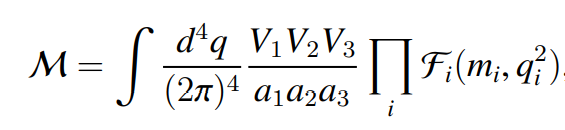 12
Form factor
Form factors: 
Internal structures of the involved particles
Off shell effects
Remove the divergence of the loop integrals
Hadron loop model
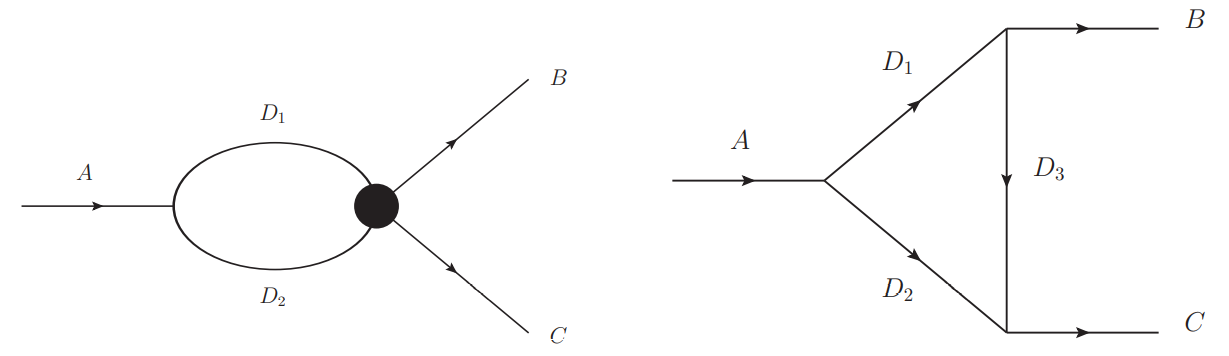 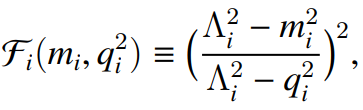 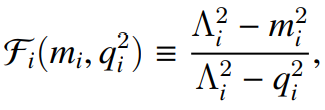 Monopole
Dipole
13
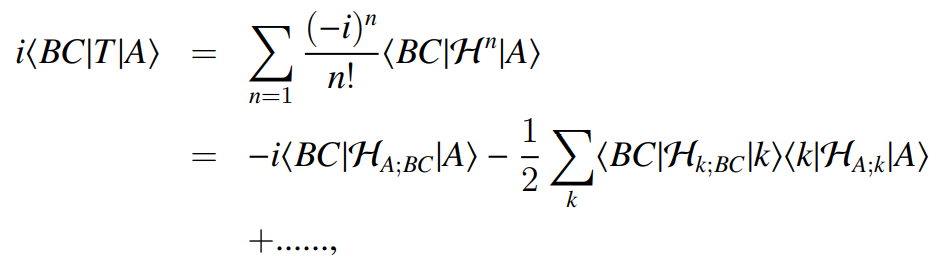 Hadron loop contributions are evaluated in hadron level 
Interactions are described by effective Lagrangians
Effective Lagrangians are constructed based on heavy quark symmetry & chiral symmetry
14
Applications of hadron loop model
15
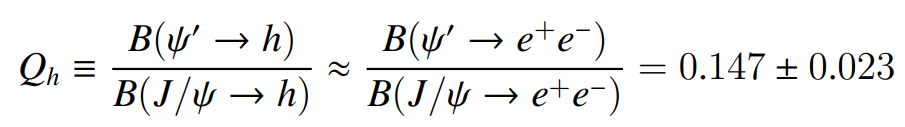 16
17
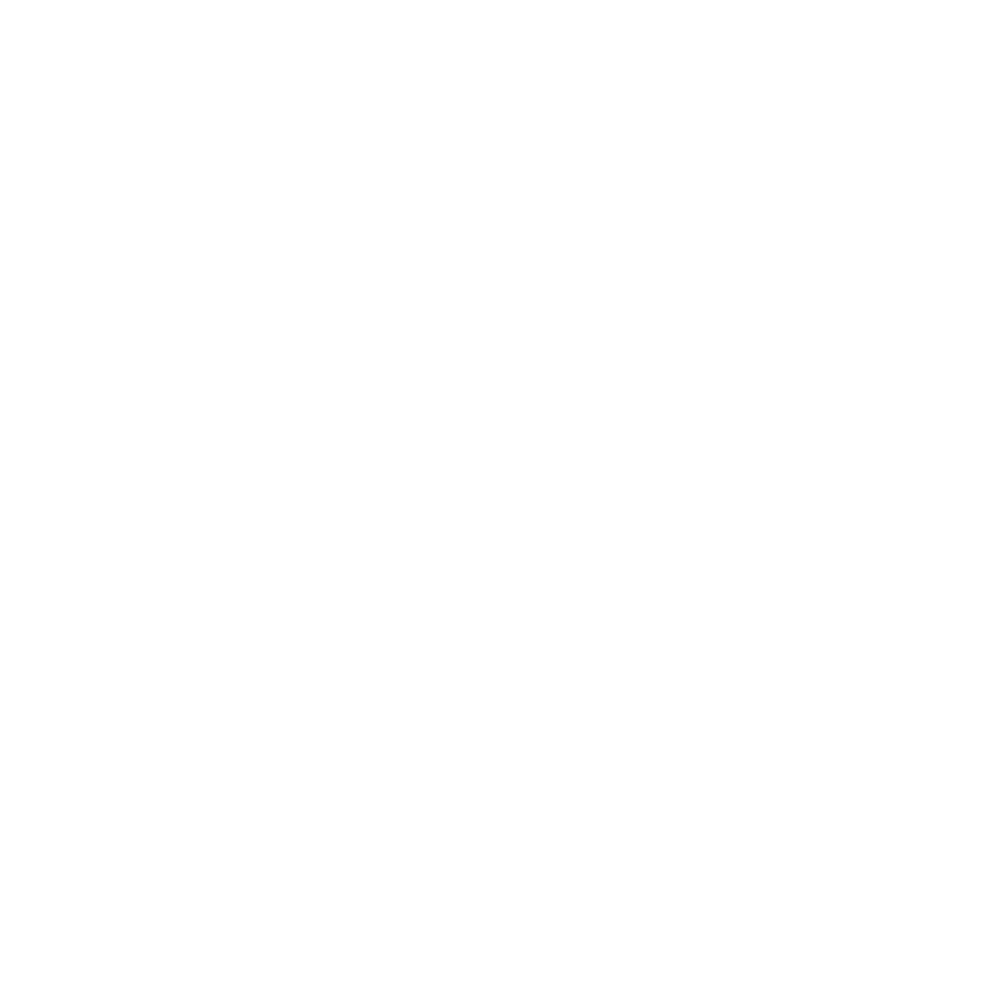 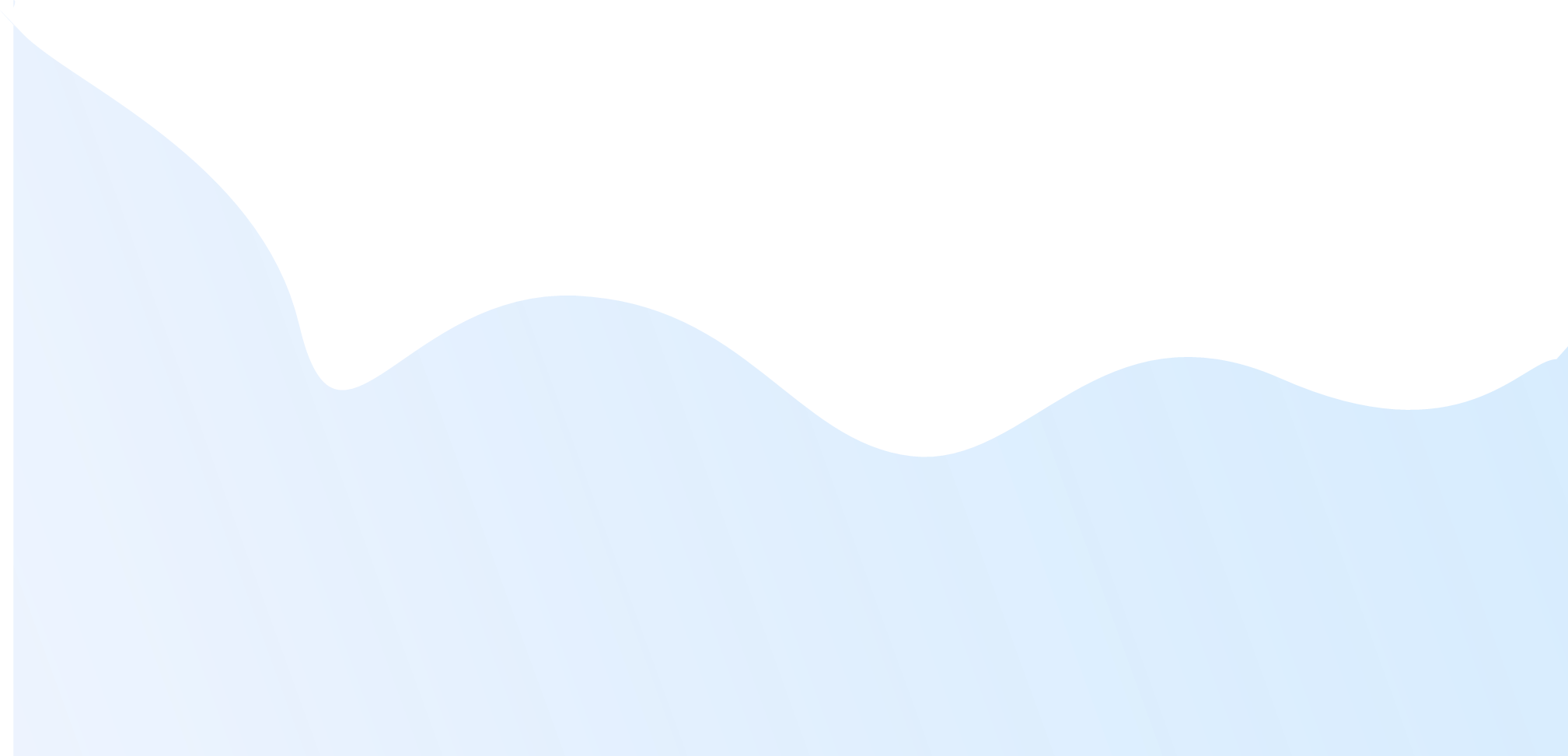 03
Production 
process
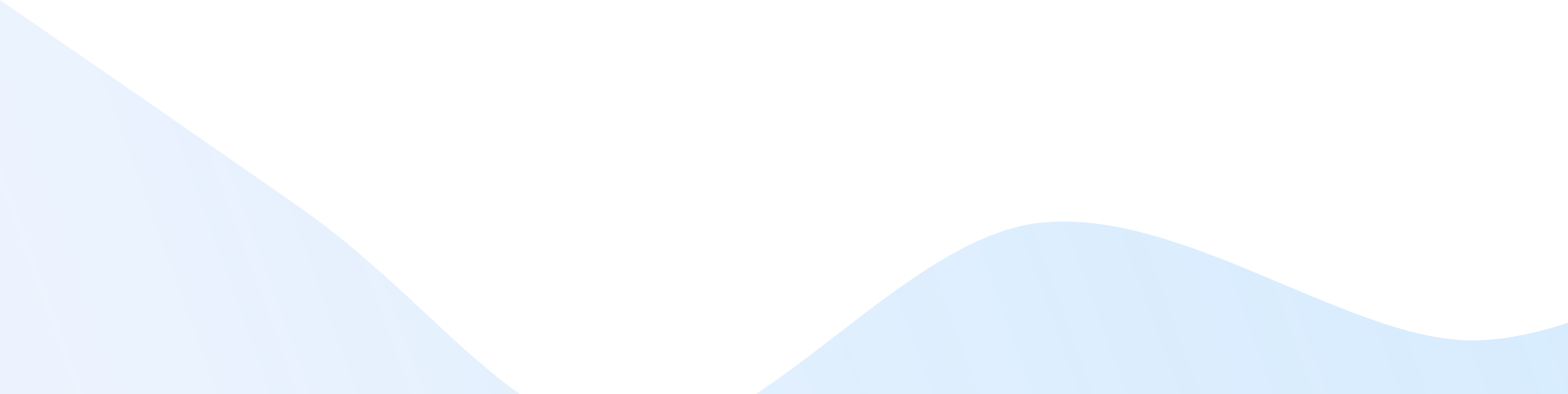 18
19
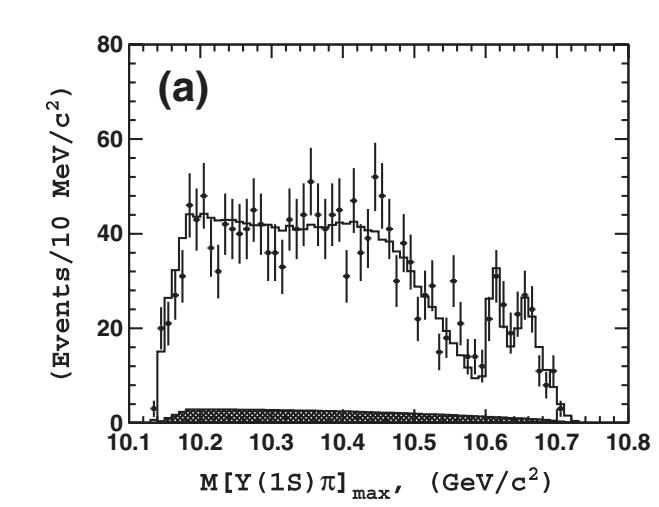 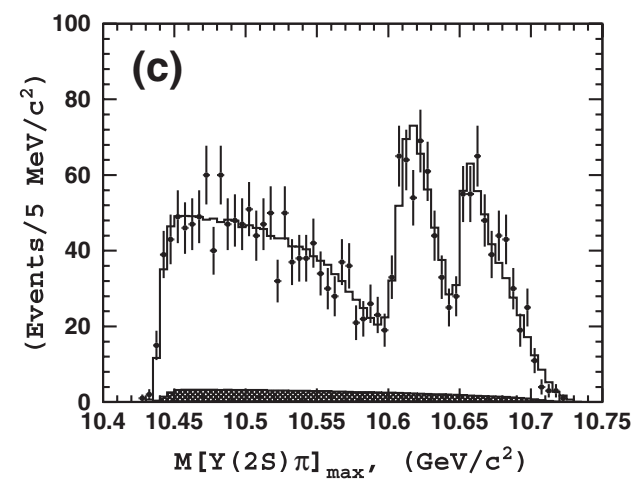 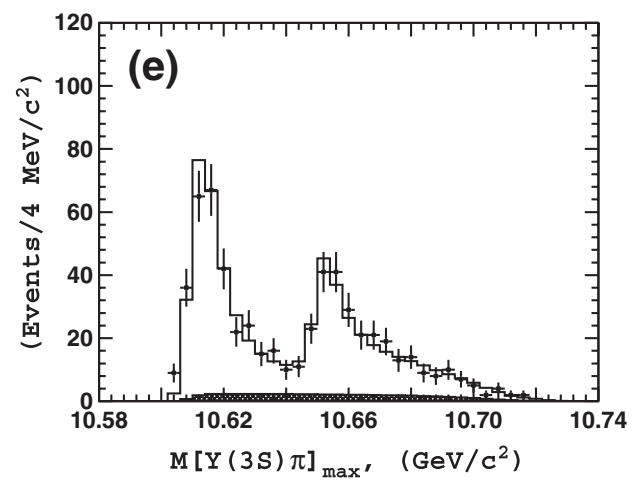 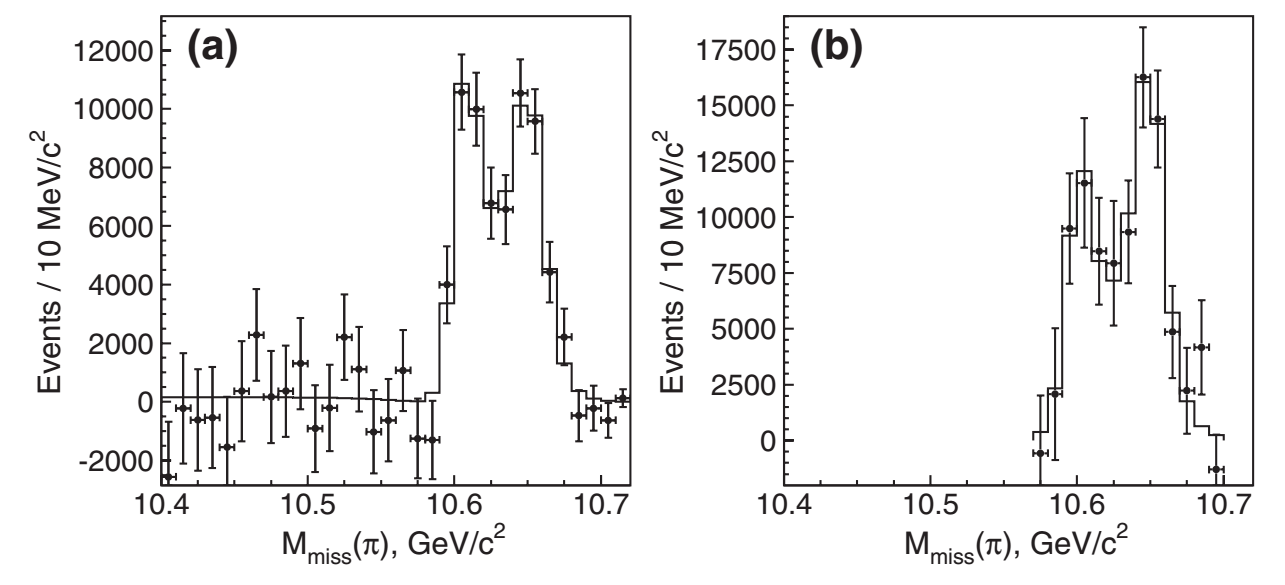 PRL 108, 122001(2012)@Belle
20
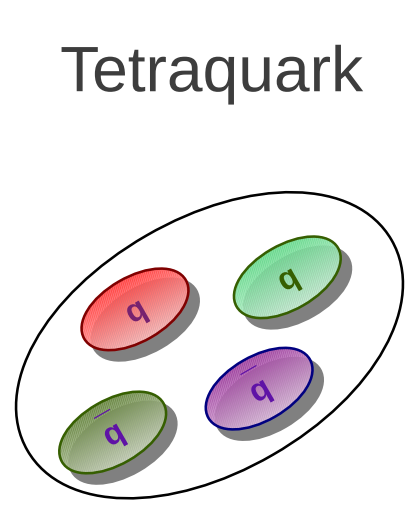 arXiv:1106.2284 (chromomagnetic interaction)
PRD 85, 074014 (2012) (QCD sum rules)
PRD 85, 054011 (2012) (effective diquark-antidiquark Hamiltonian )
Nucl. Phys. A 930, 63 (2014) (QCD sum rules)
EPJC 76, 356 (2016) (diquark–antidiquark framework )
21
Non-resonance 
explanation
ISPE mechanism
PRD 84, 094003 (2011)
Chin. Phys. C38, 053102(2014)
Cusp effects
Europhys. Lett. 96, 11002(2011)
Effective Lagrangian
J.Phys.G 40, 015002 (2013)
PRD 89, 074029 (2014)
PRD 87, 034020 (2013)
PRD 96, 014035 (2017)
QCD sum rules
EPJC 74, 2891 (2014)
EPJC 74, 2963 (2014)
Chiral quark model
J.Phys.G 40, 015003 (2013)
J.Phys.G 39, 105001 (2012)
22
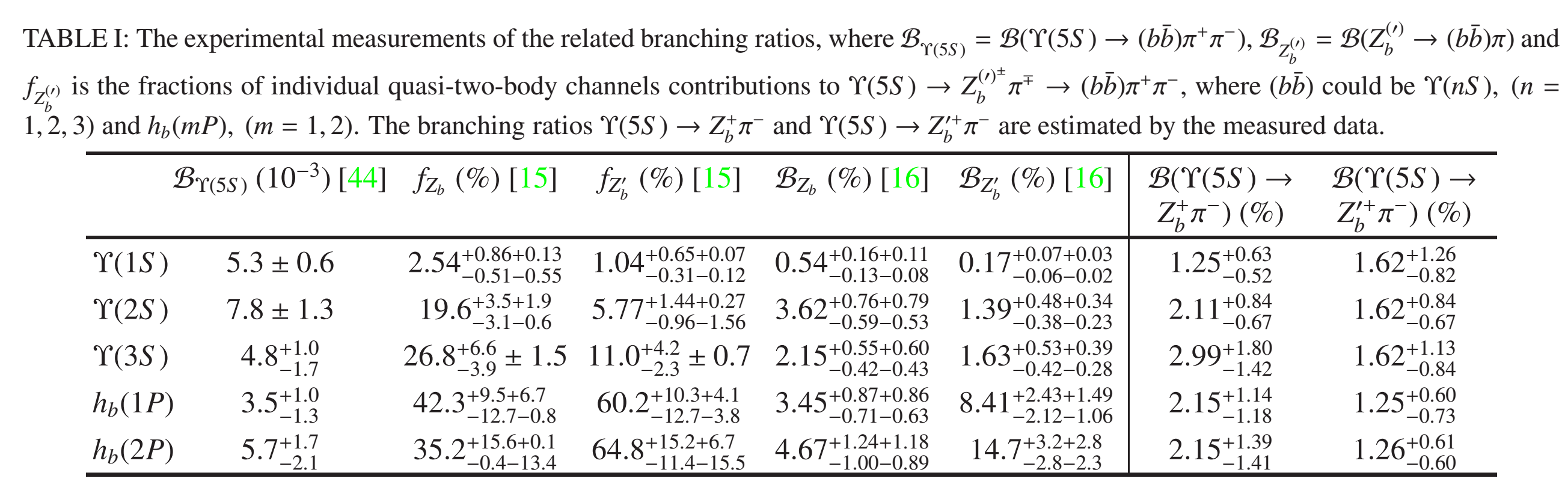 23
Two types of Meson loop contribution
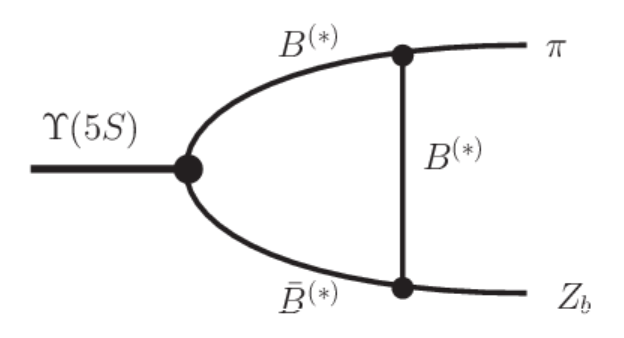 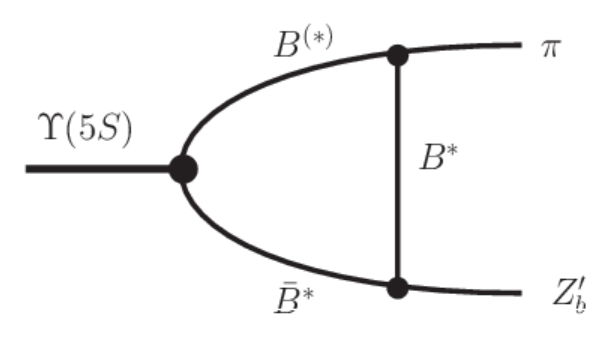 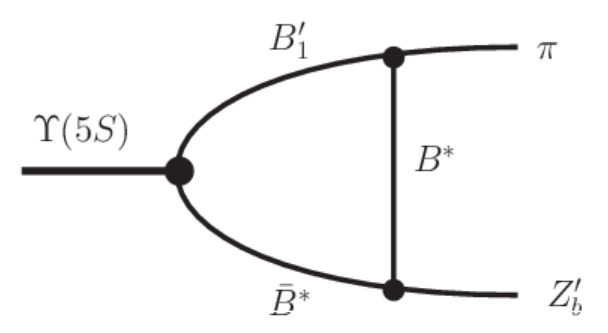 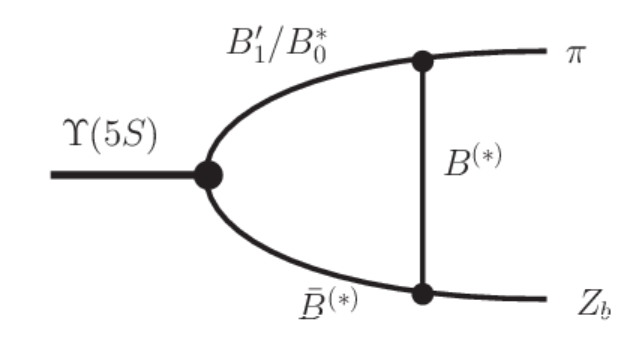 24
Power counting rule
S-wave
Nonrelativistic
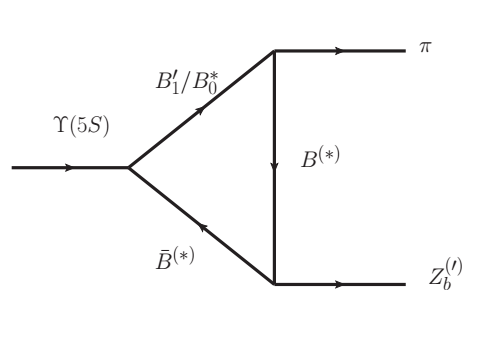 P-wave
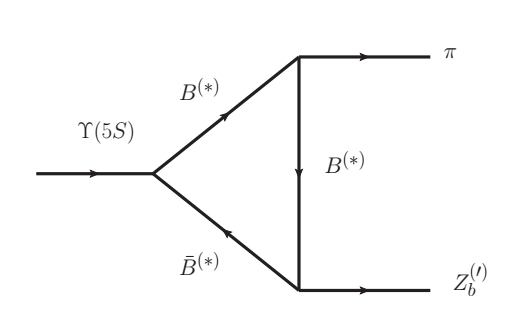 S-wave
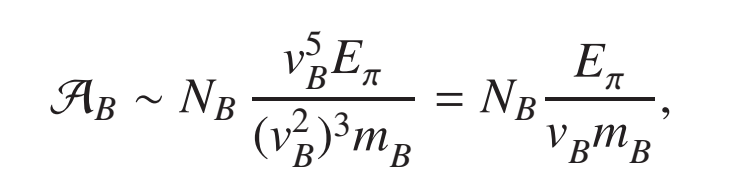 S-wave
P-wave
The ratio of two types meson loop?
S-wave
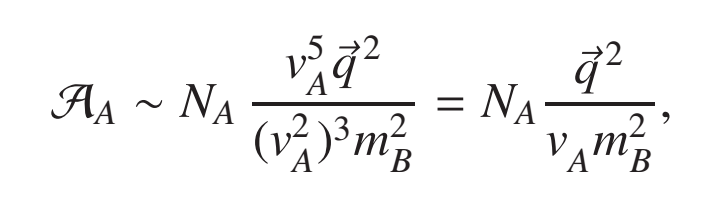 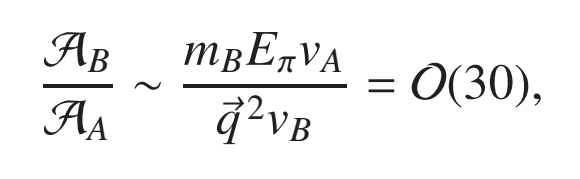 25
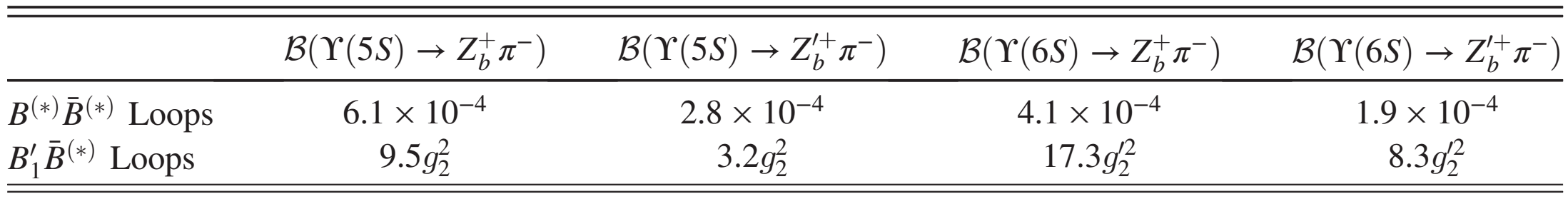 26
Width effect
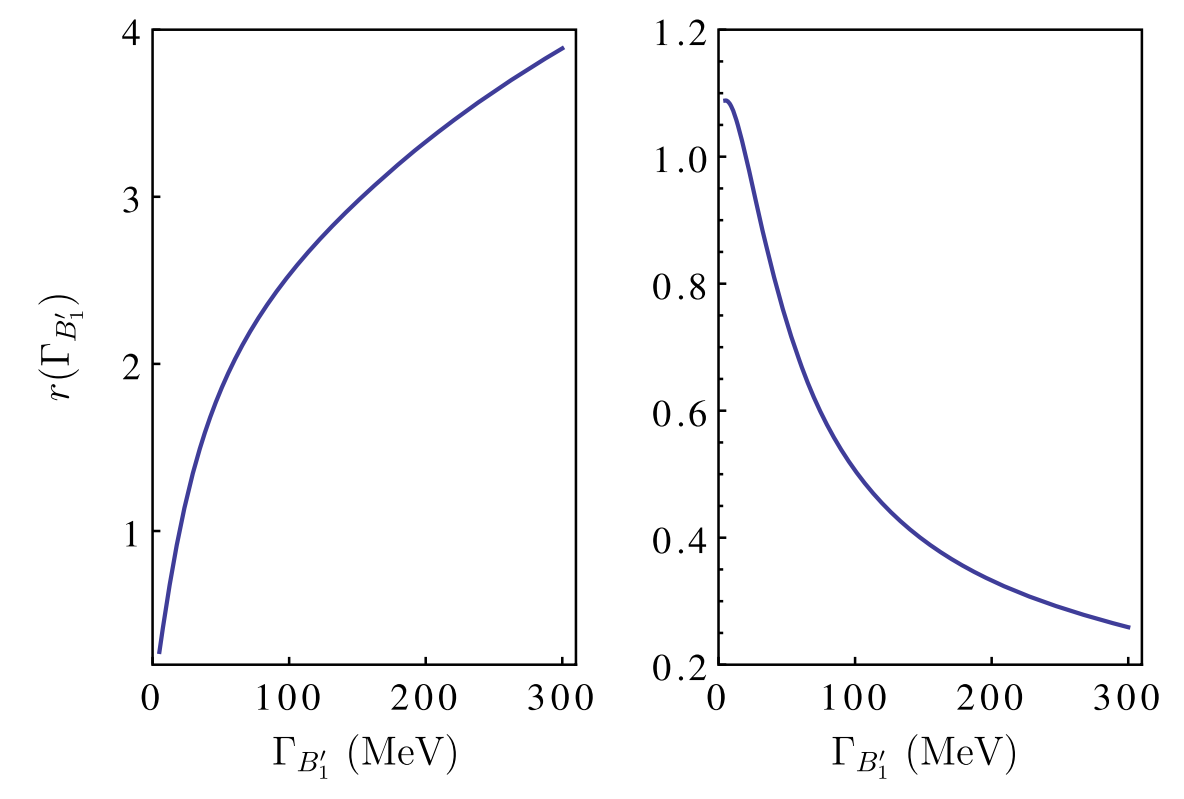 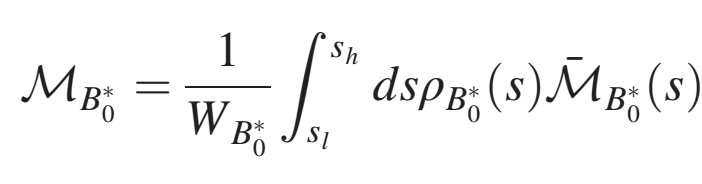 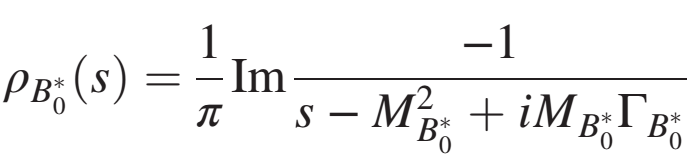 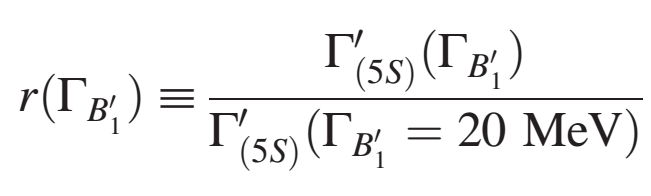 27
28
PRL 110, 252001(2013)@BESIII
PRL 110, 252002(2013)@Belle
PRL 111, 242001(2013)@BESIII
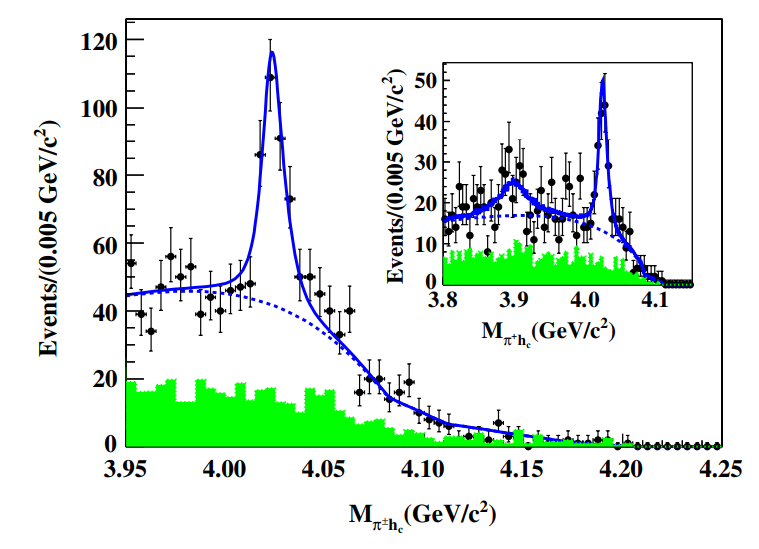 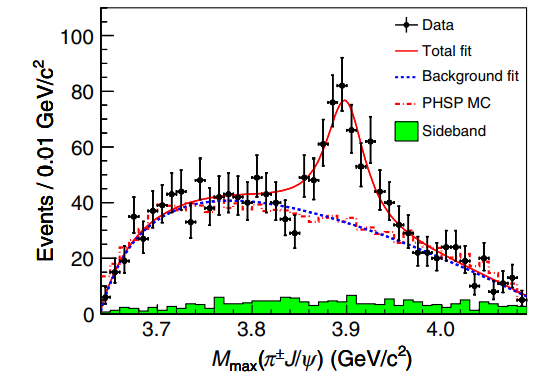 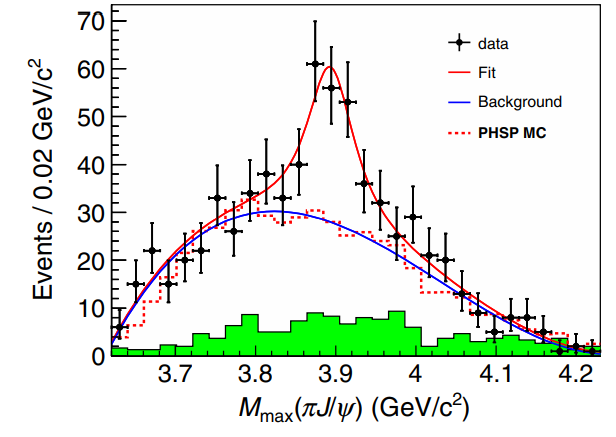 29
observed
no signal
30
Charmed meson loop





A charmonium and a 
light meson
31
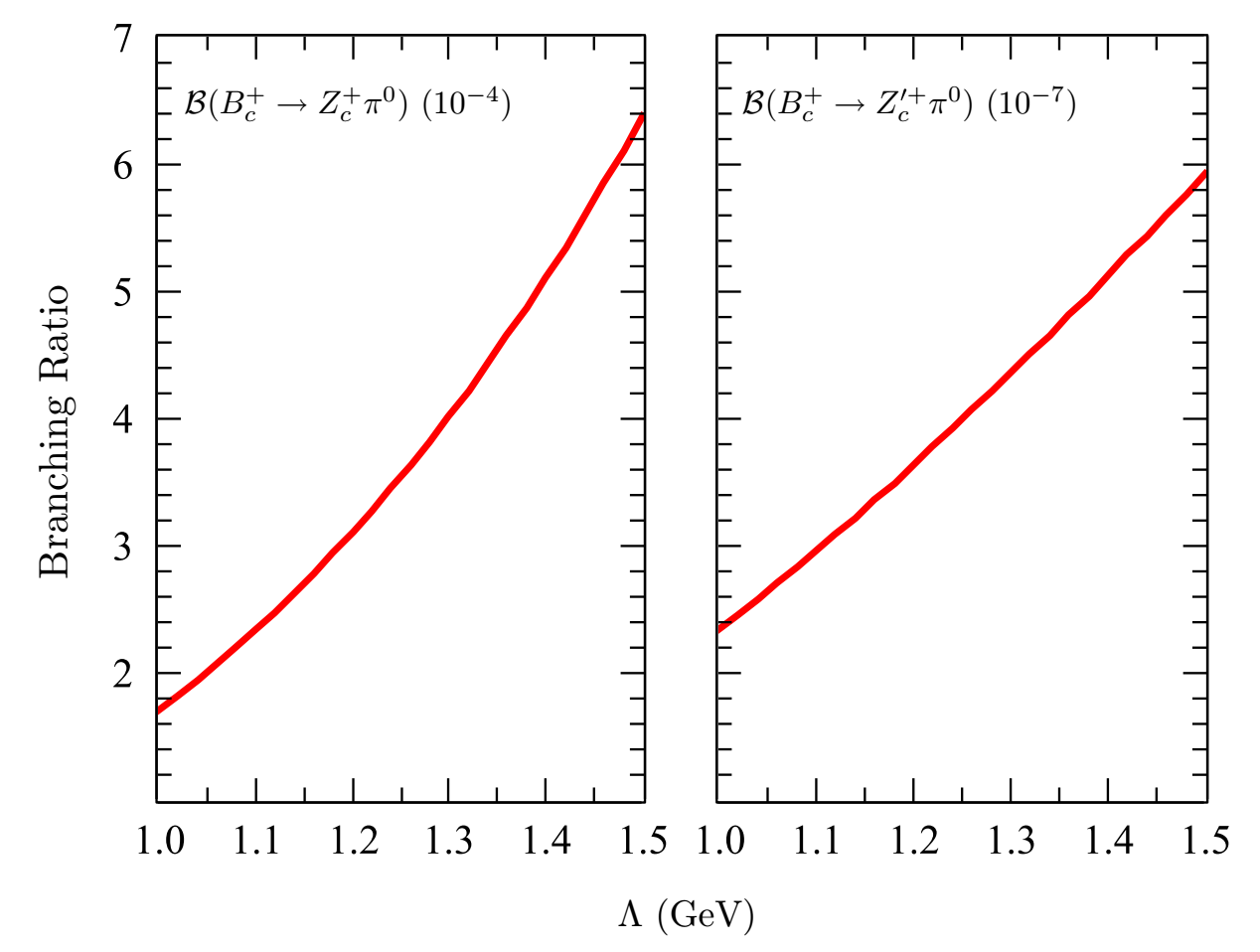 32
33
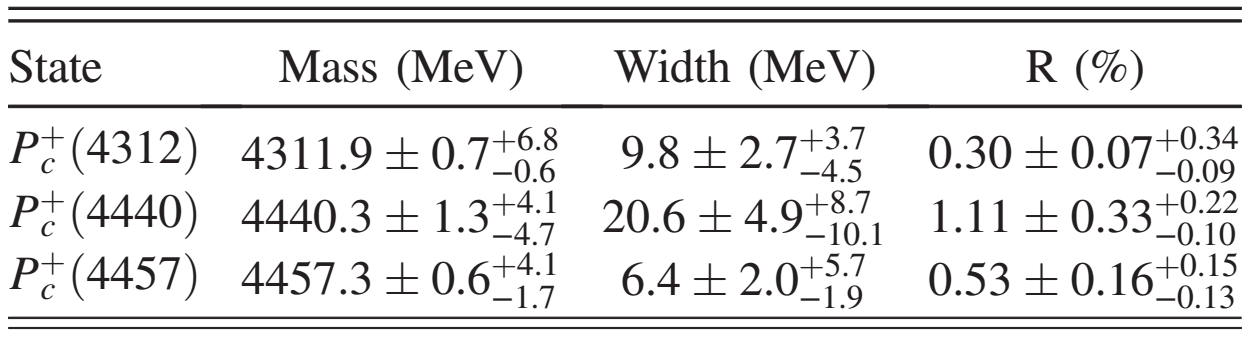 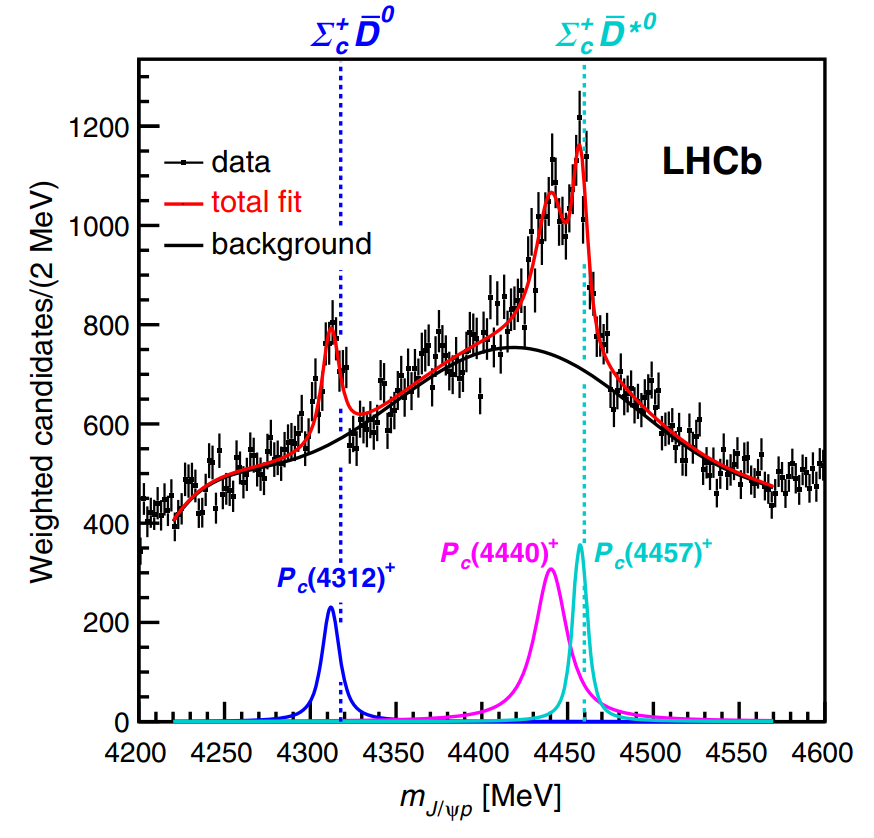 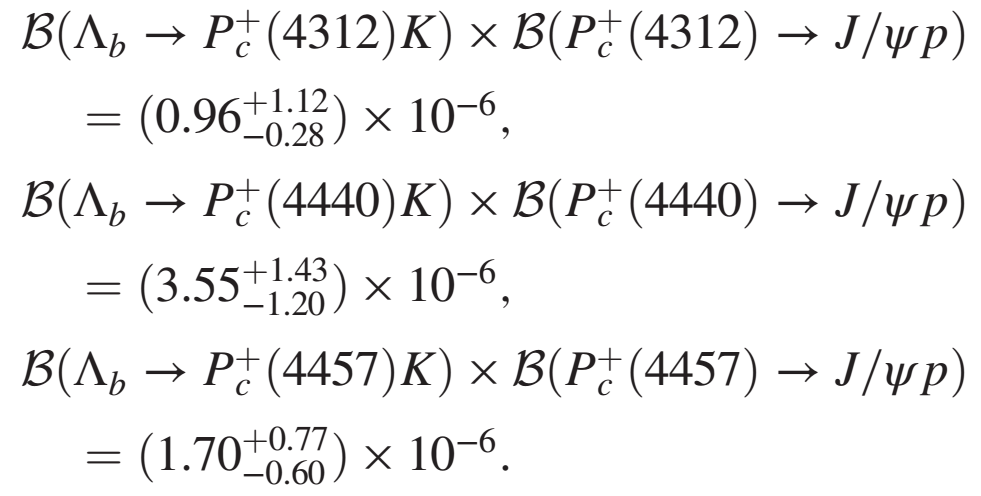 PRL 122, 222001(2019)@LHCb
34
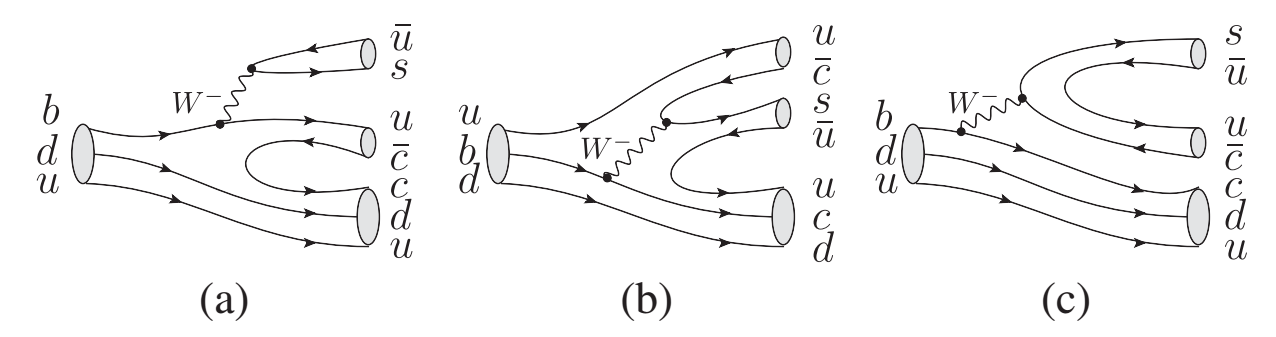 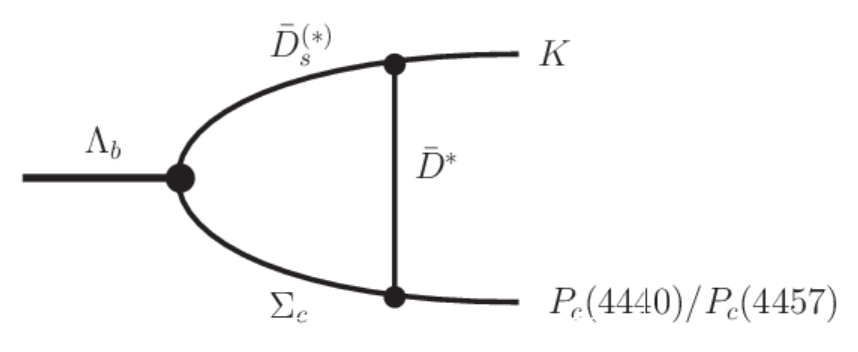 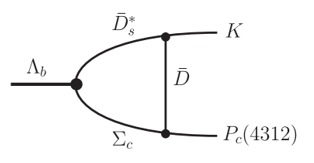 35
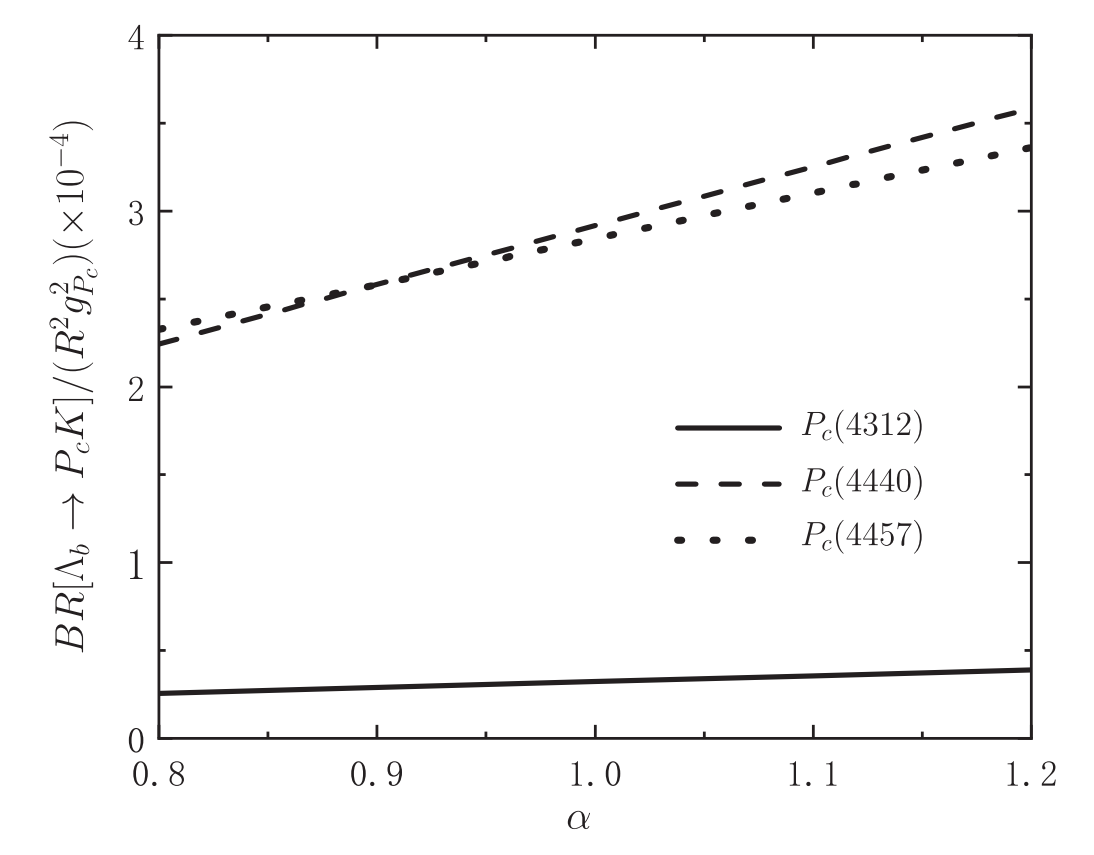 36
Cheng-Jian Xiao et.al. Phys. Rev. D 100,014022 (2019)
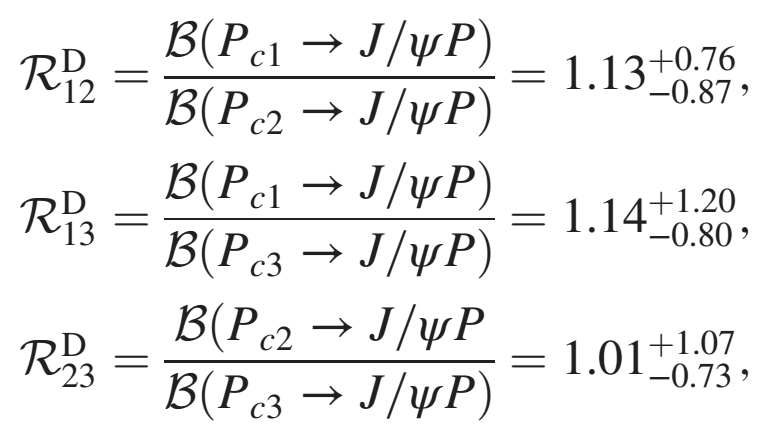 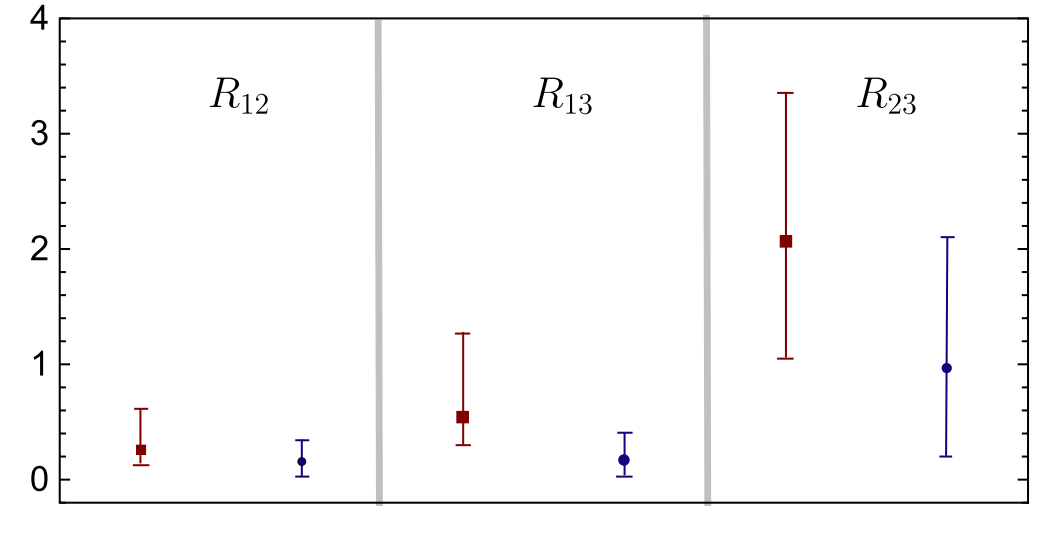 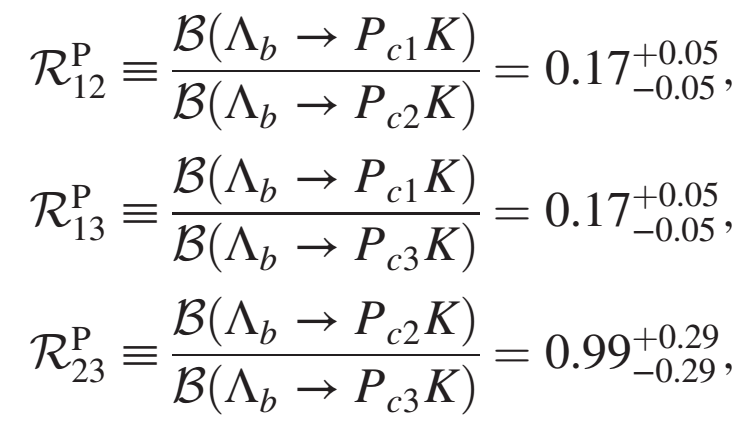 Conclusion: consistent with the experimental data from LHCb
37
38
The prediction of the existence of the hidden-charm pentaquark states with strangeness 
J. Hofmann and M. F. M. Lutz, NPA 763, 90 (2005) 
J. J. Wu, R. Molina, E. Oset and B. S. Zou, PRC 84, 015202 (2011) 
B. Wang, L. Meng and S. L. Zhu, PRD 101, no.3, 034018 (2020) 
   …….
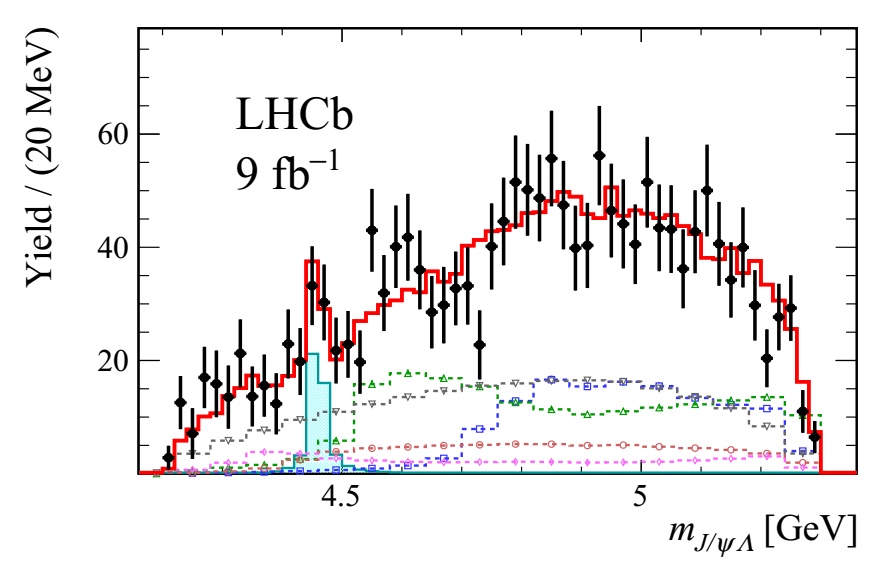 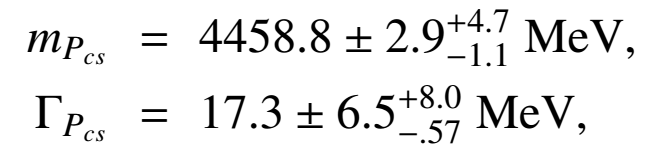 R. Aaij et al. [LHCb Collaboration], arXiv:2012.10380 [hep-ex].
39
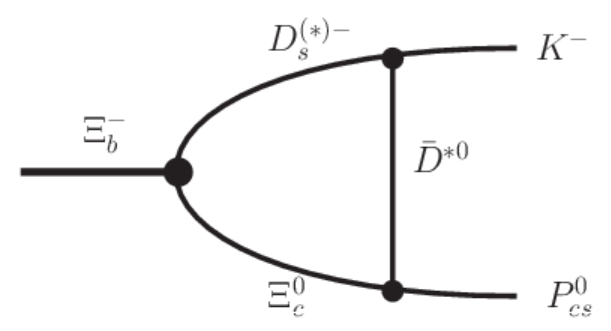 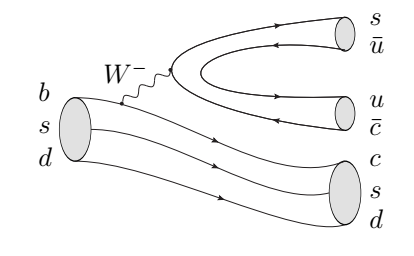 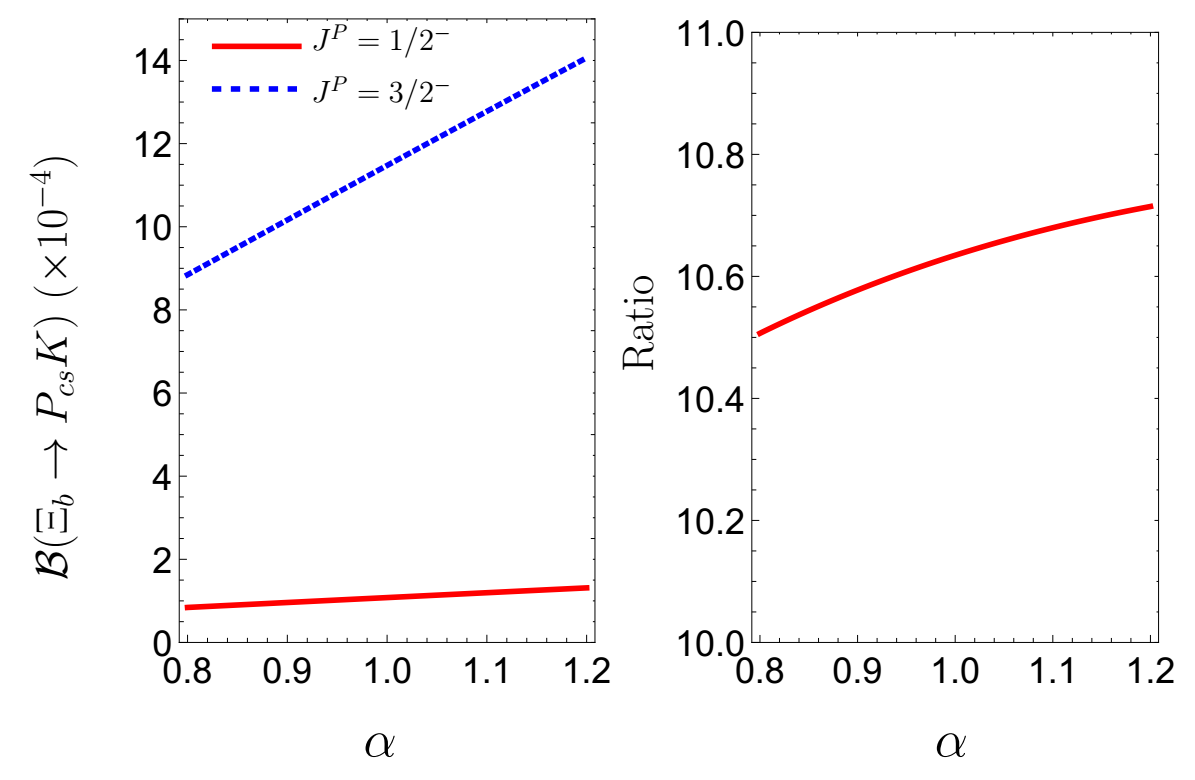 40
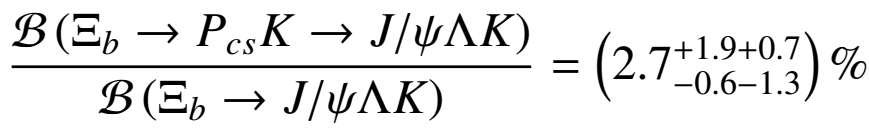 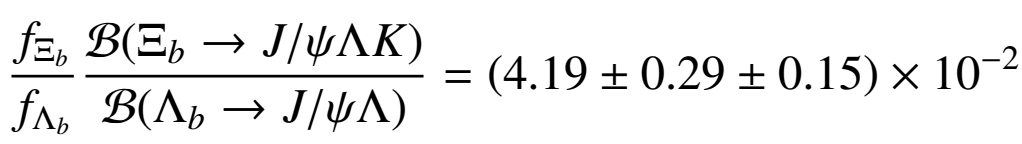 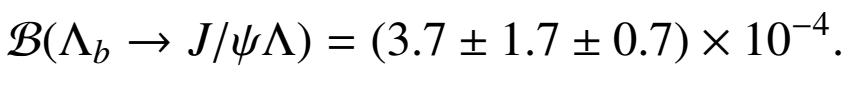 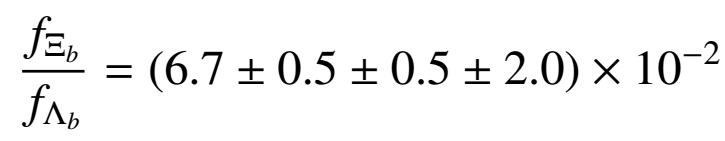 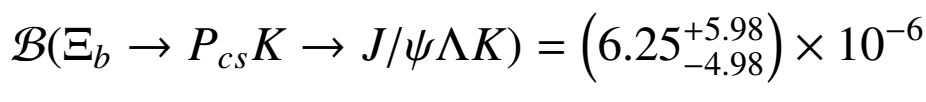 41
R. Aaij et al. [LHCb Collaboration], arXiv:2012.10380
R. Aaij et al. [LHCb], PLB 772 (2017) F. Abe et al. [CDF], PRD 55 (1997) R. Aaij et al. [LHCb], PRD 99 (2019)
C. W. Shen, J. J. Wu and B. S. Zou, PRD 100, 056006 (2019)
42
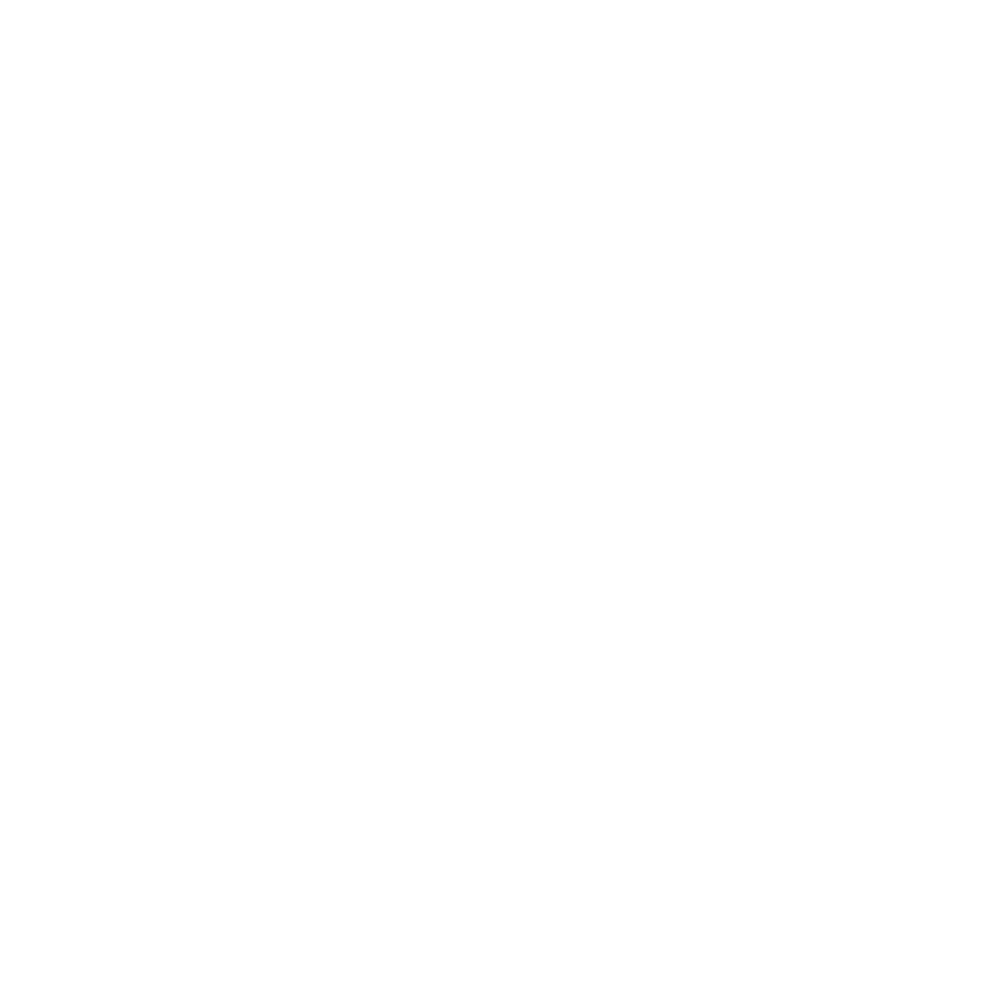 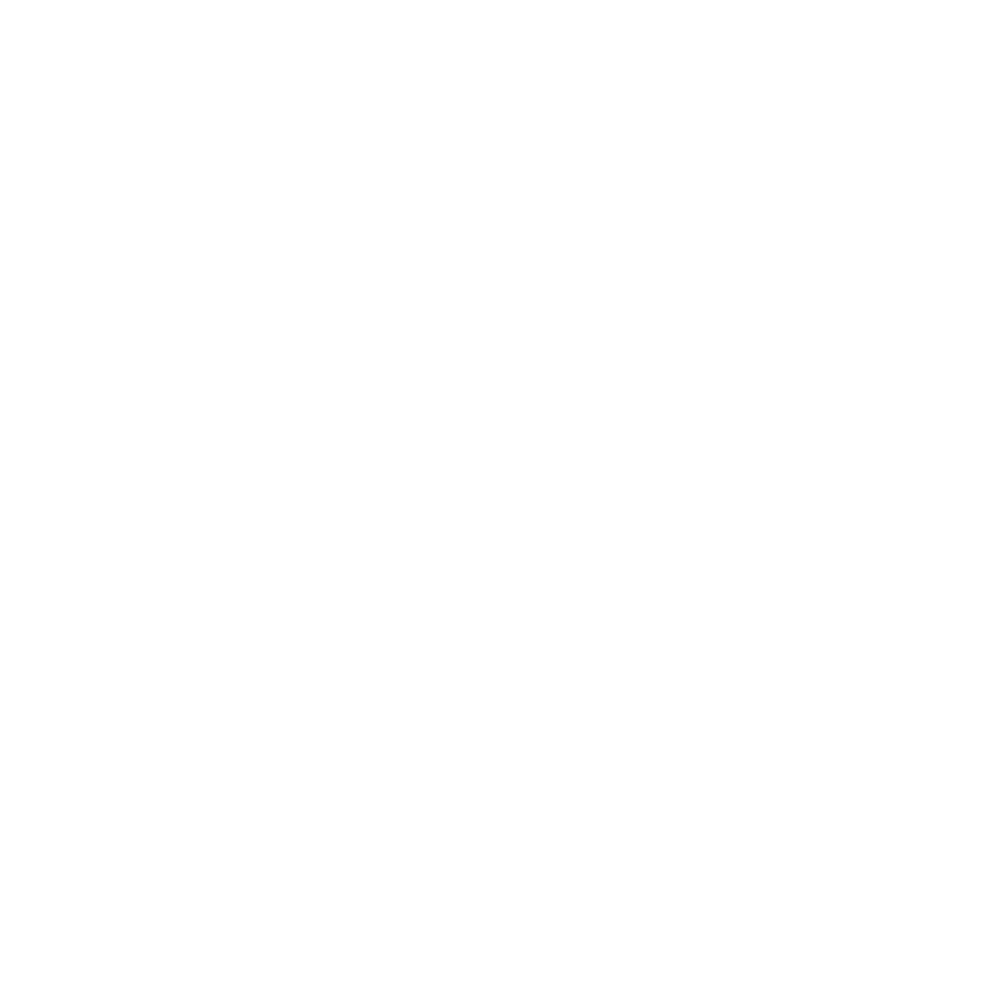 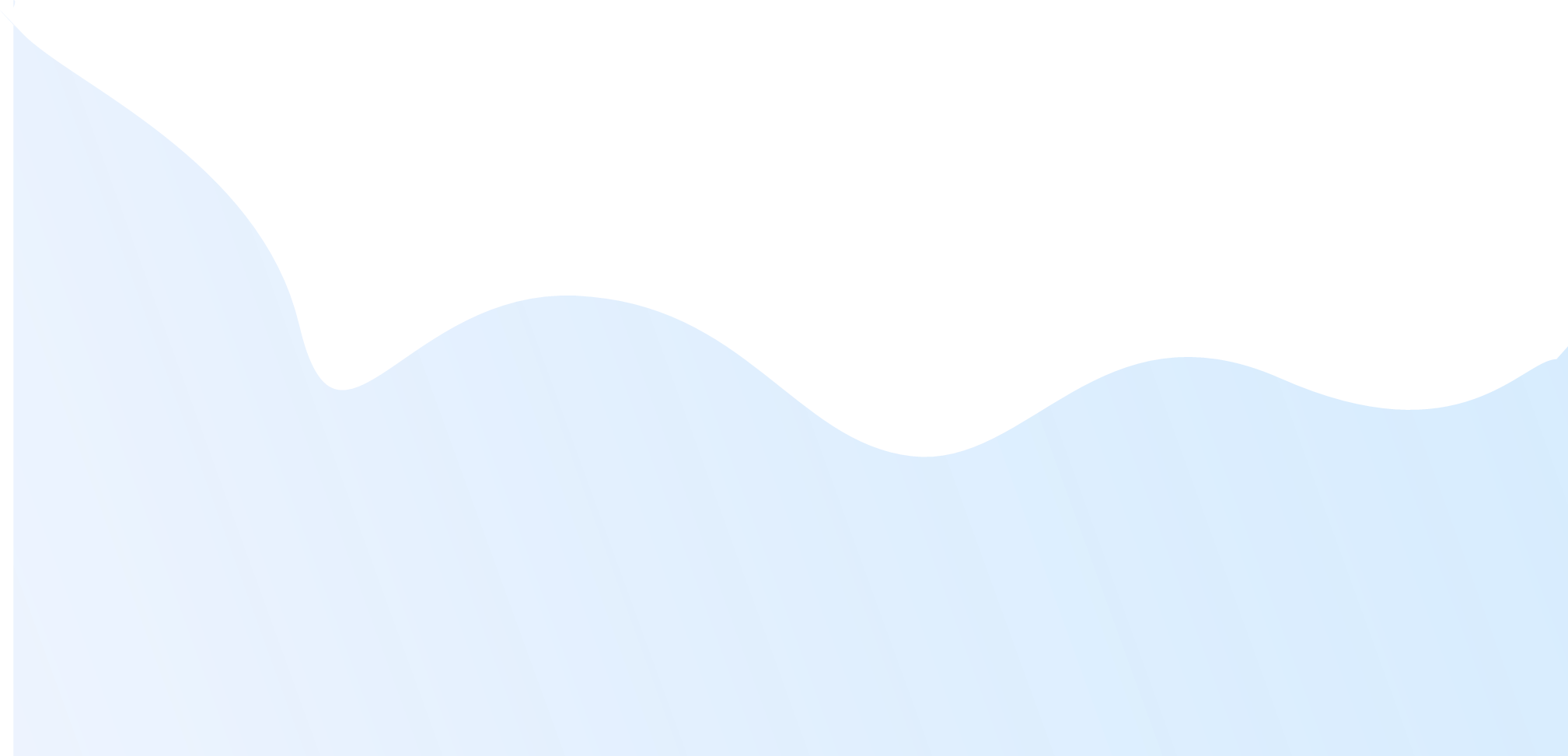 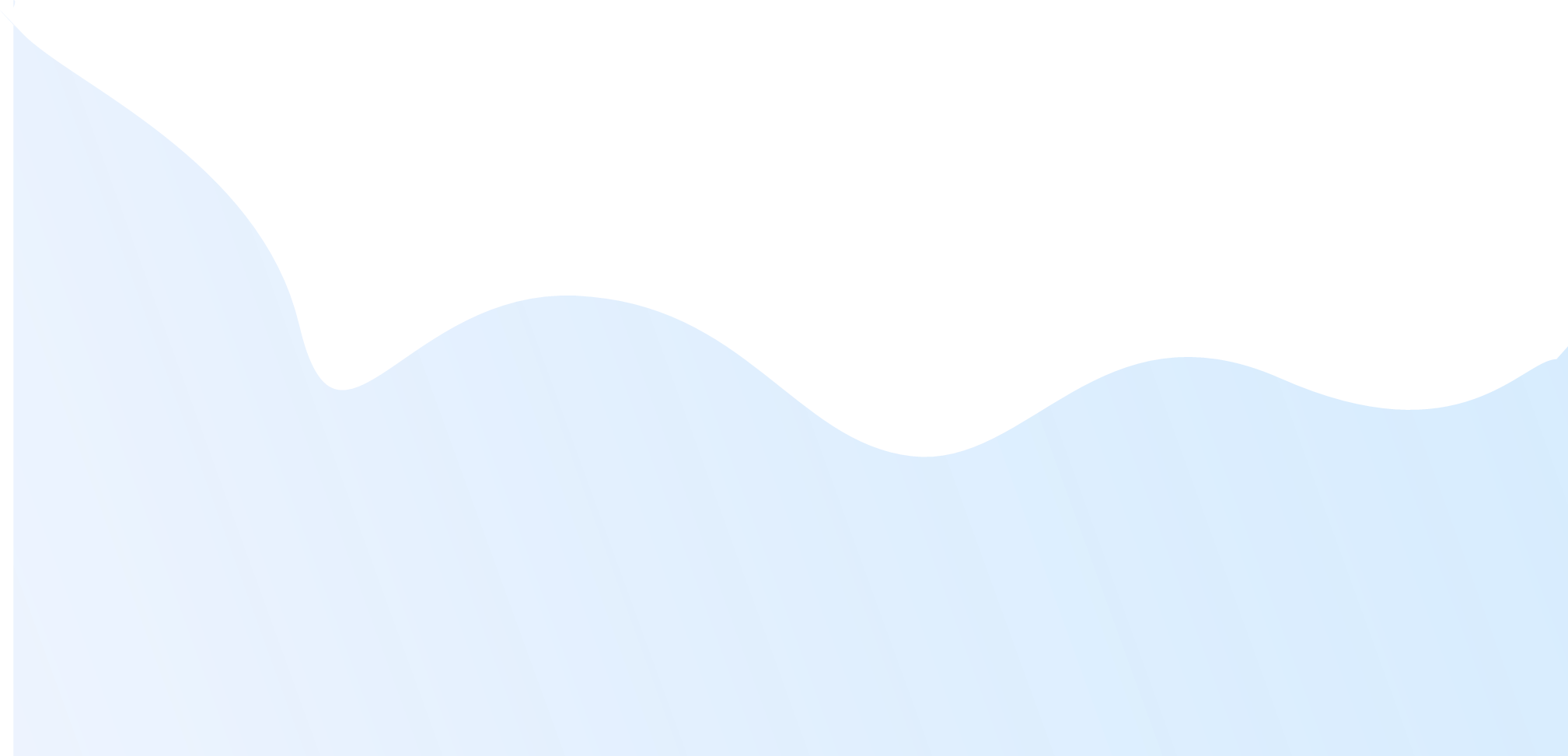 04
Decay 
process
43
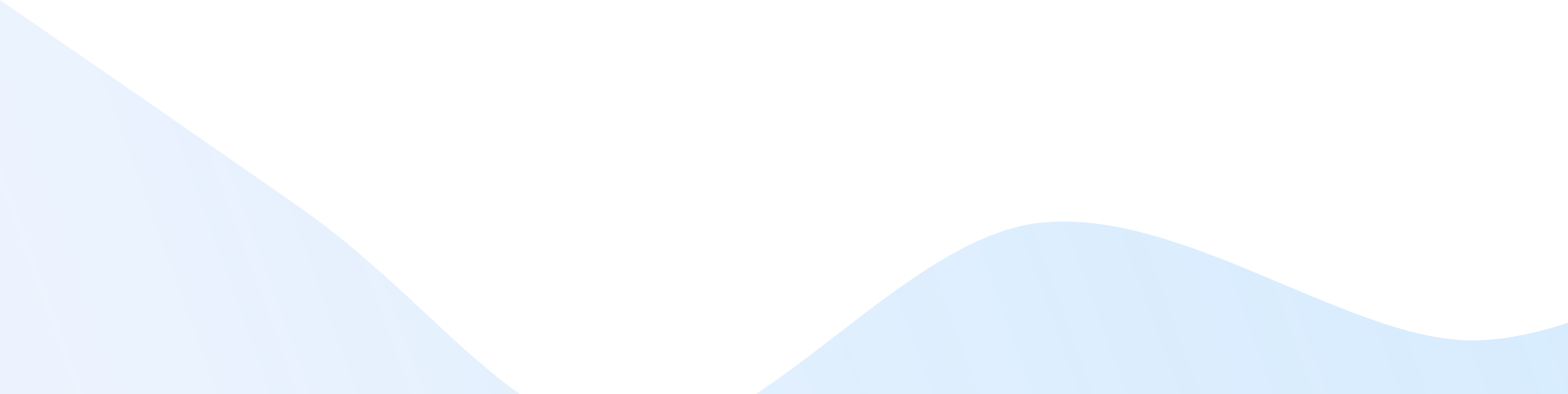 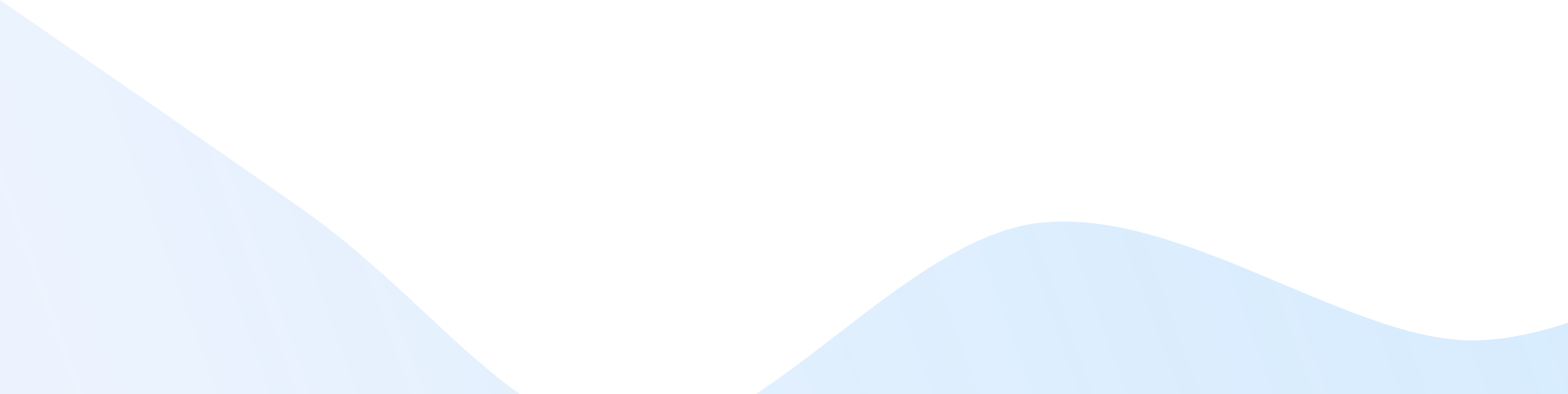 44
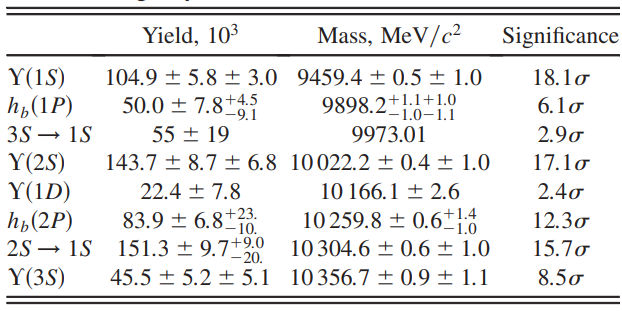 PRL 108, 032001(2012)@Belle
PRD 98, 030001(2018)@PDG
45
Scalar meson   heavy quark limit


Tensor meson        phase space
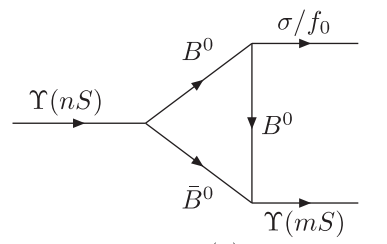 C. Meng and K. T. Chao . PRD 77, 074003(2008)
Could be well reproduced with meson loop effect
46
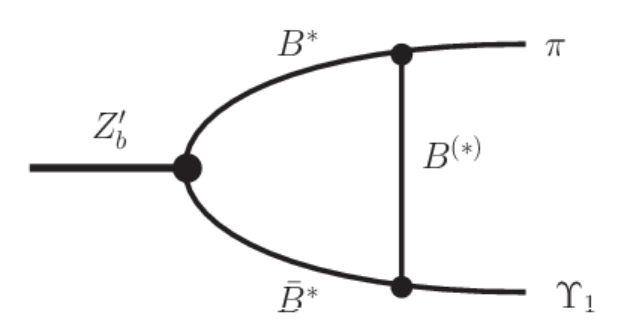 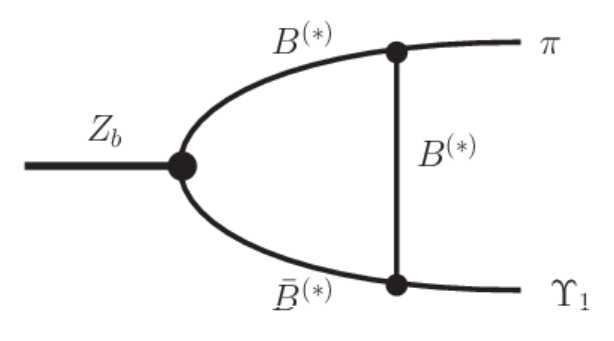 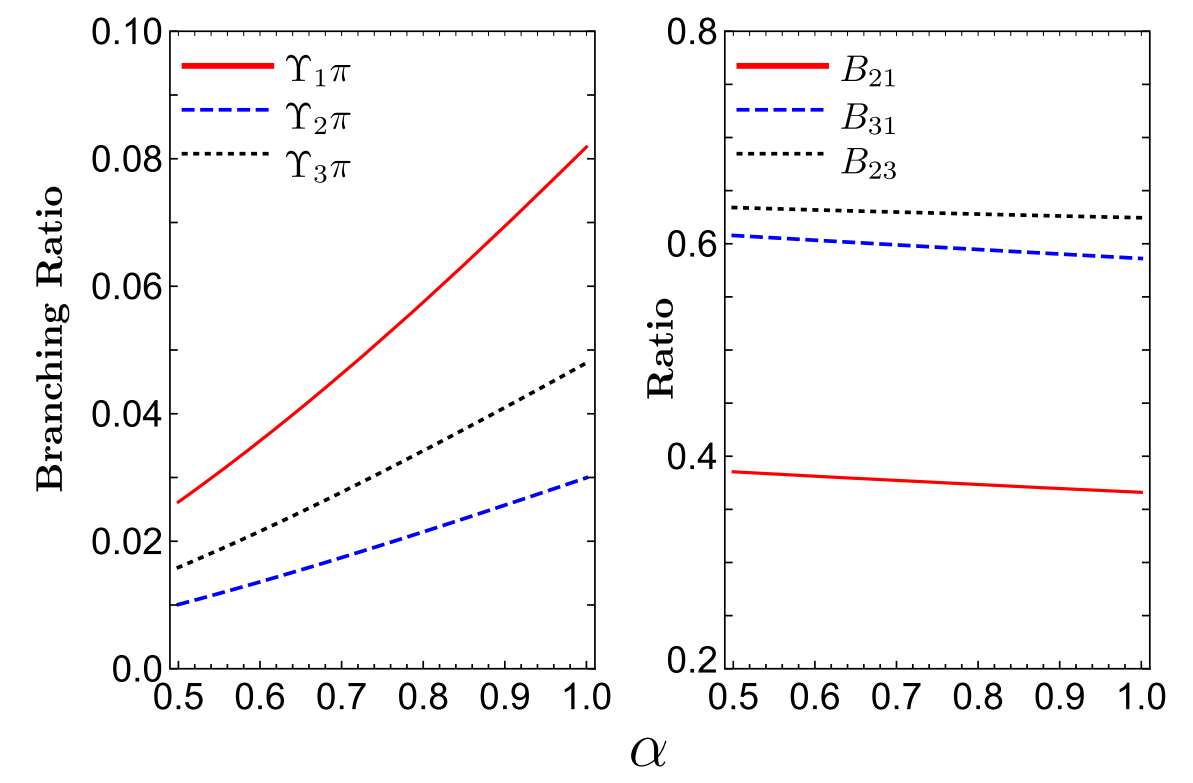 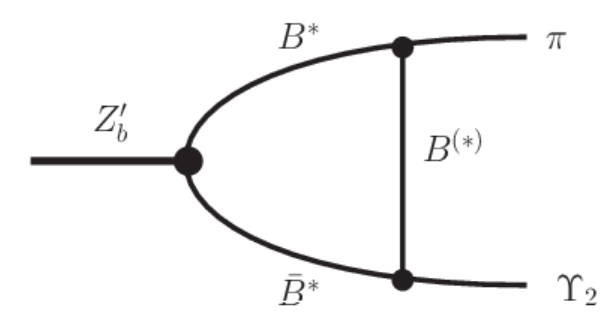 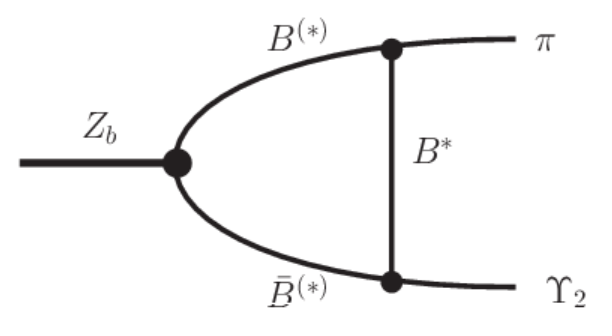 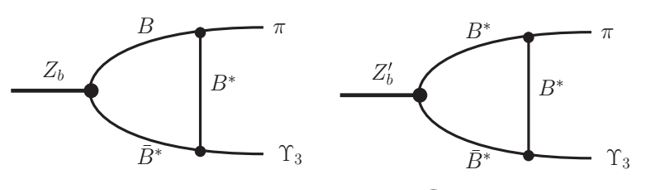 The ratio of branching ratios are model independent
47
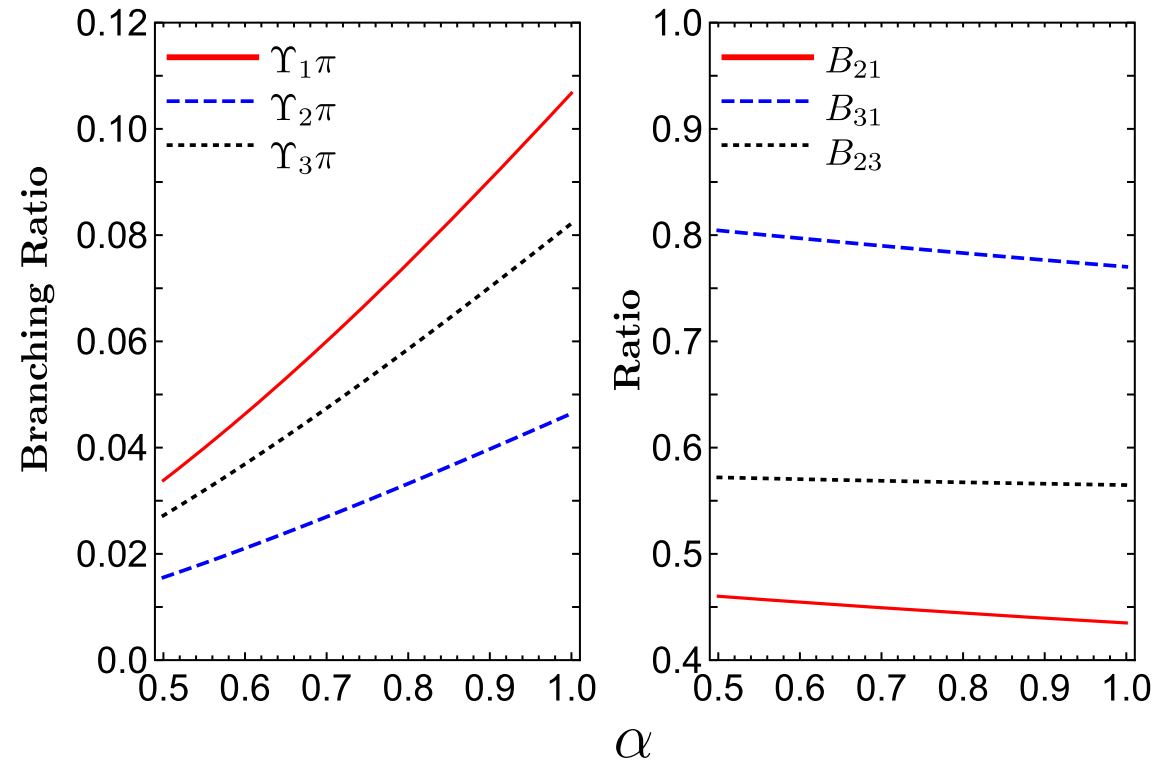 PRL 108, 032001(2012)@Belle
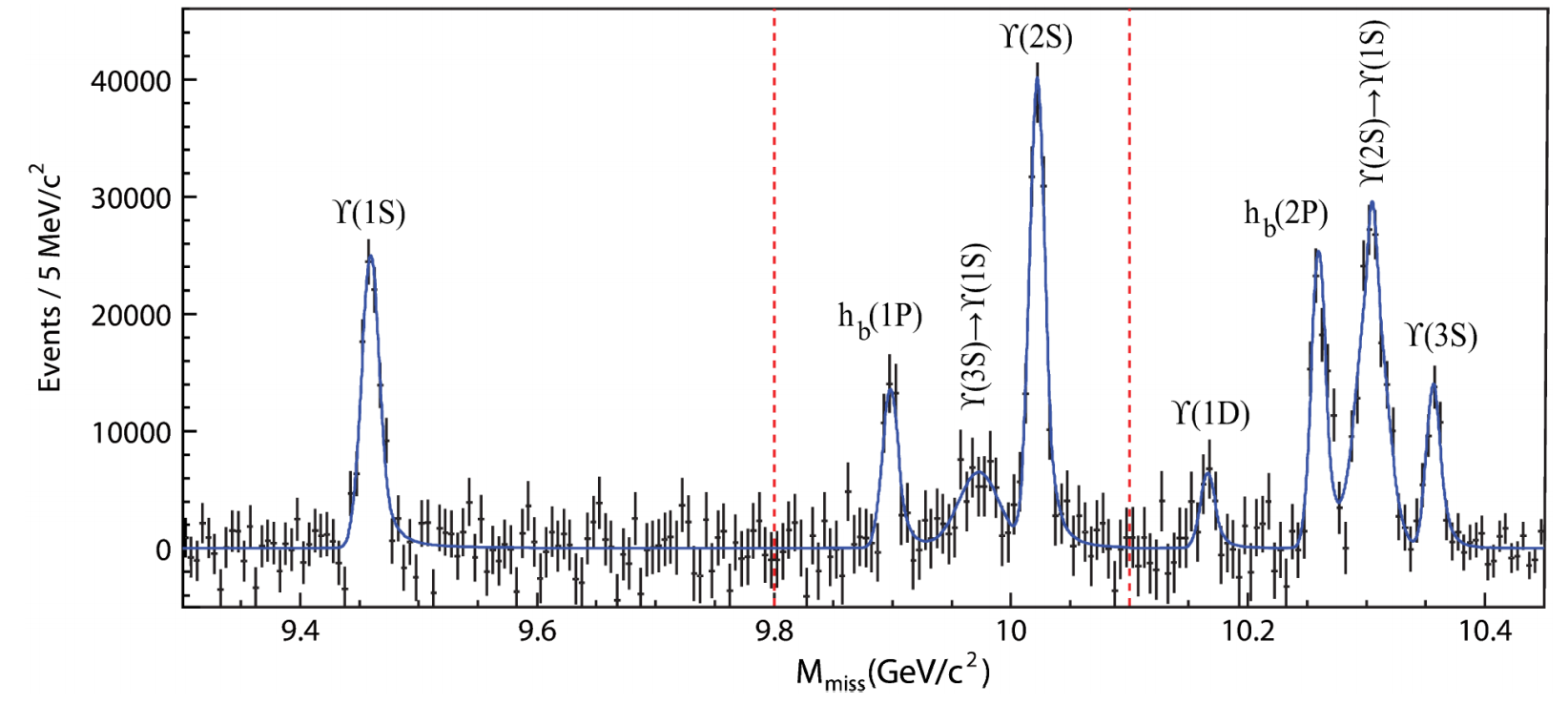 48
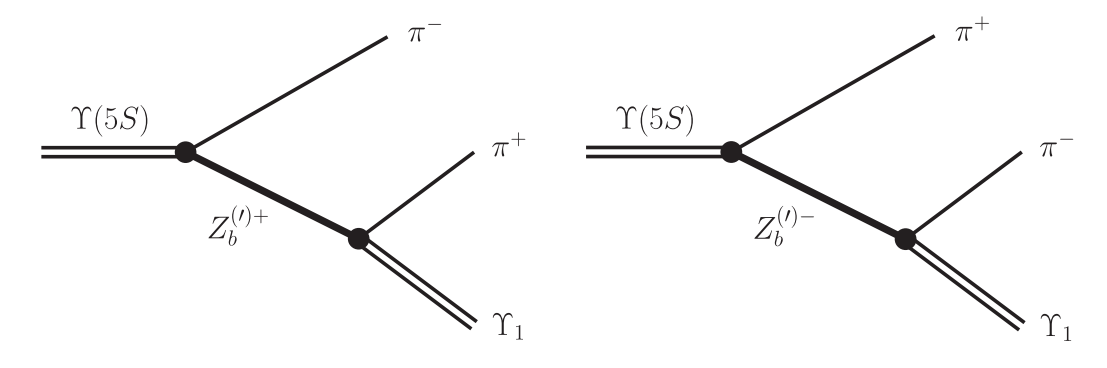 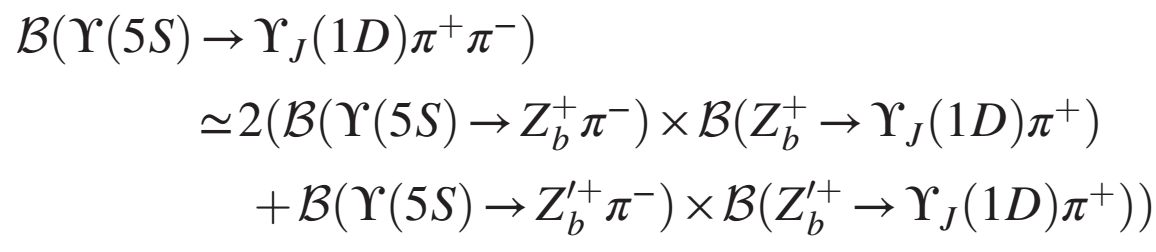 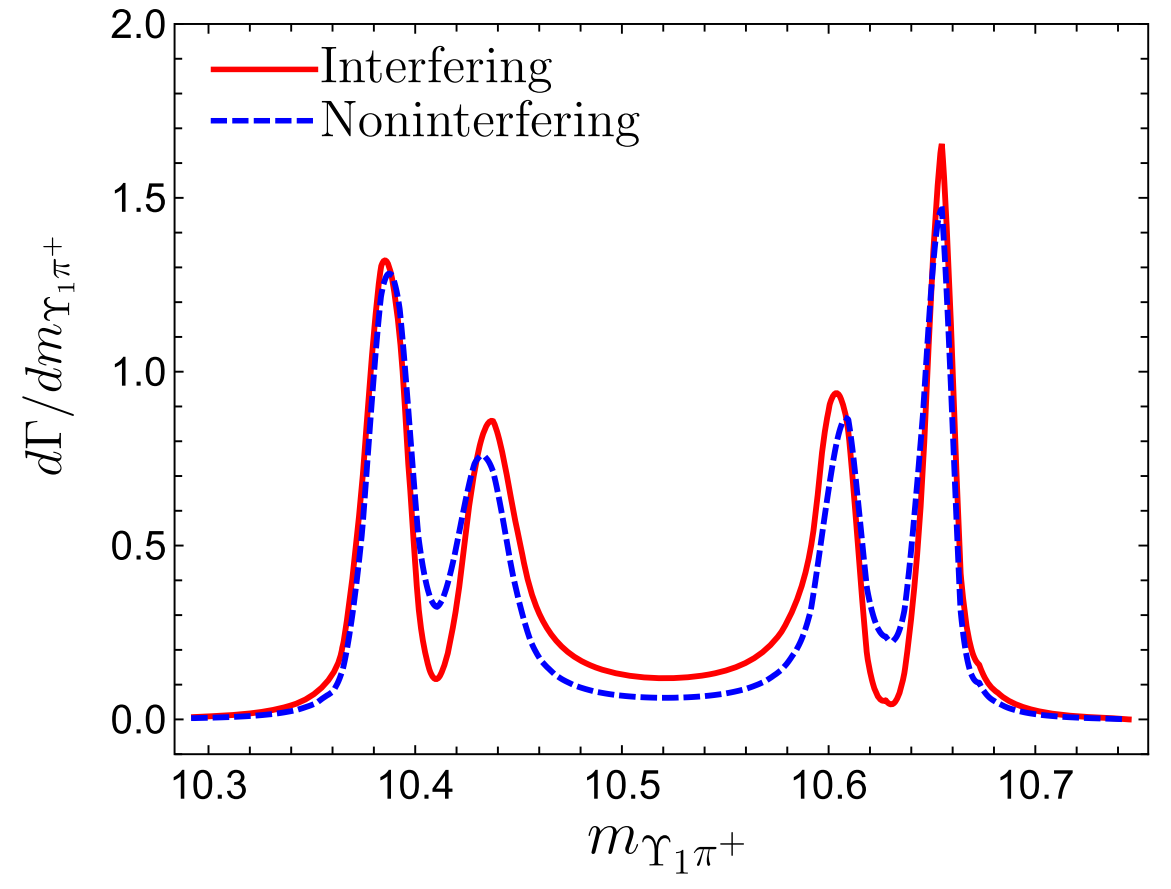 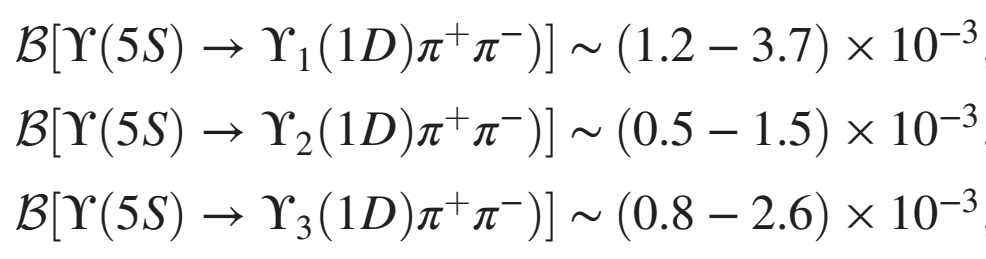 Consistent with the experimental measurement by the Belle collaboration in order of magnitude
49
50
Belle
BESIII
BARBAR
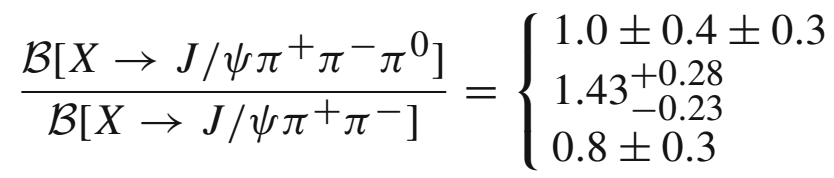 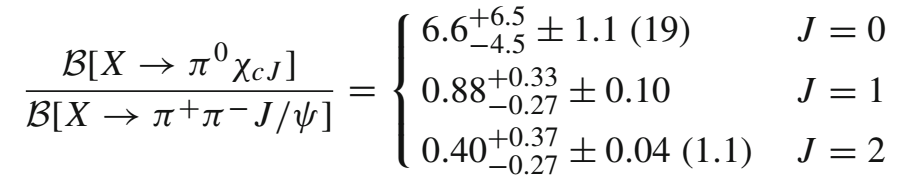 BESIII
K. Abe et al. [Belle Collaboration], arXiv:hep-ex/0505037
M. Ablikim et al. [BESIII Collaboration], PRL. 122(23), 232002 (2019) 
P. del Amo Sanchez et al. [BaBar Collaboration], PRD 82, 011101 (2010)
M. Ablikim et al. [BESIII Collaboration], PRL. 122(20), 202001 (2019)
51
52
53
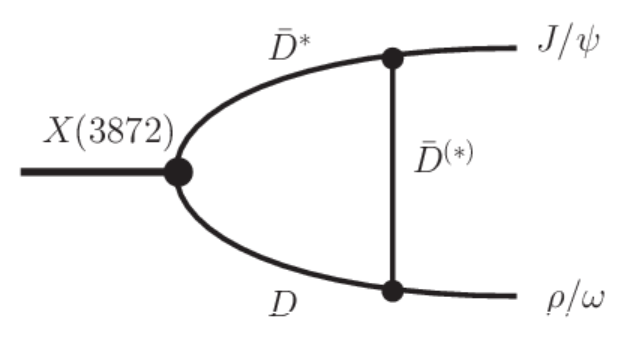 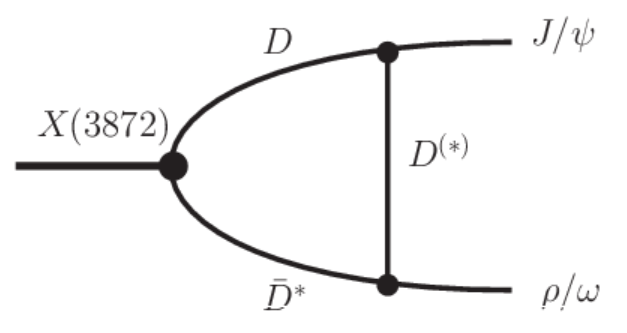 Motivation: 
The source of the isospin violation.
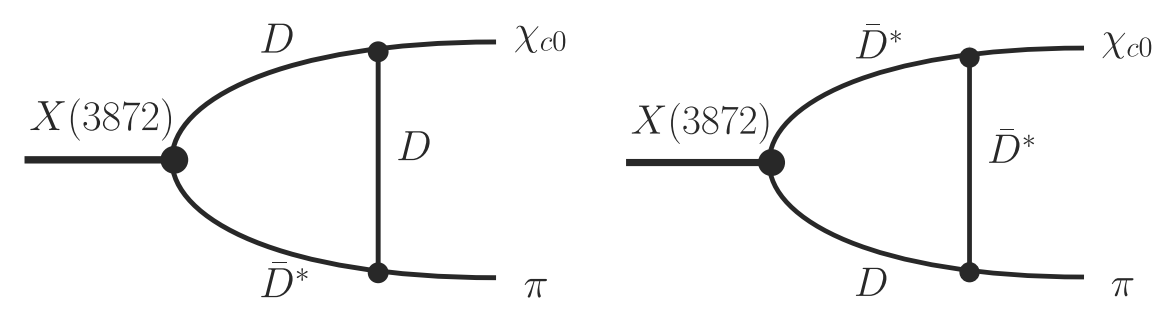 The mass difference of up and down quarks
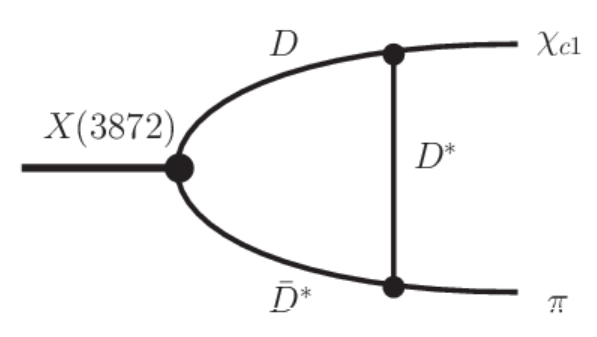 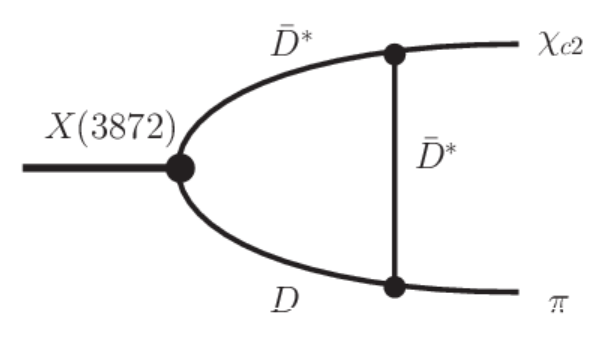 54
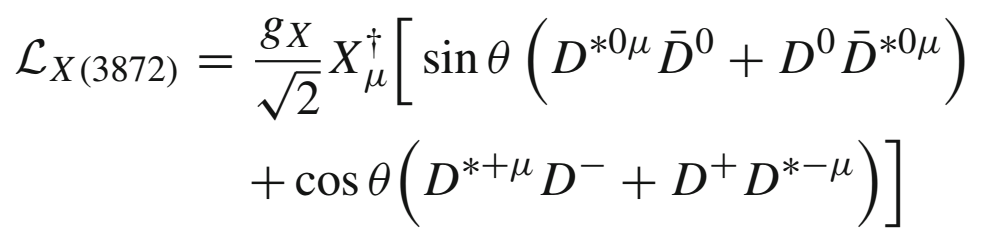 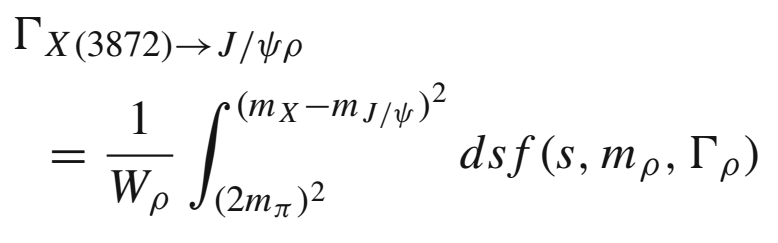 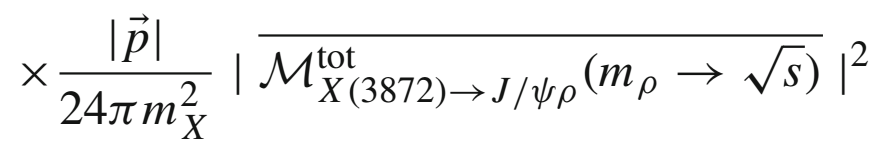 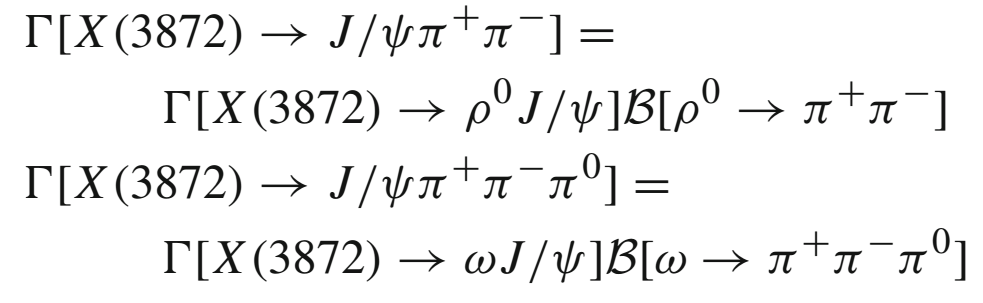 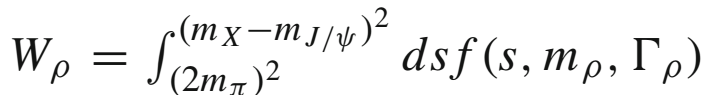 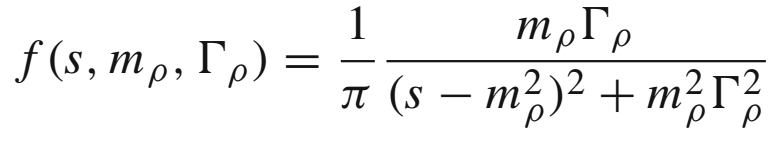 55
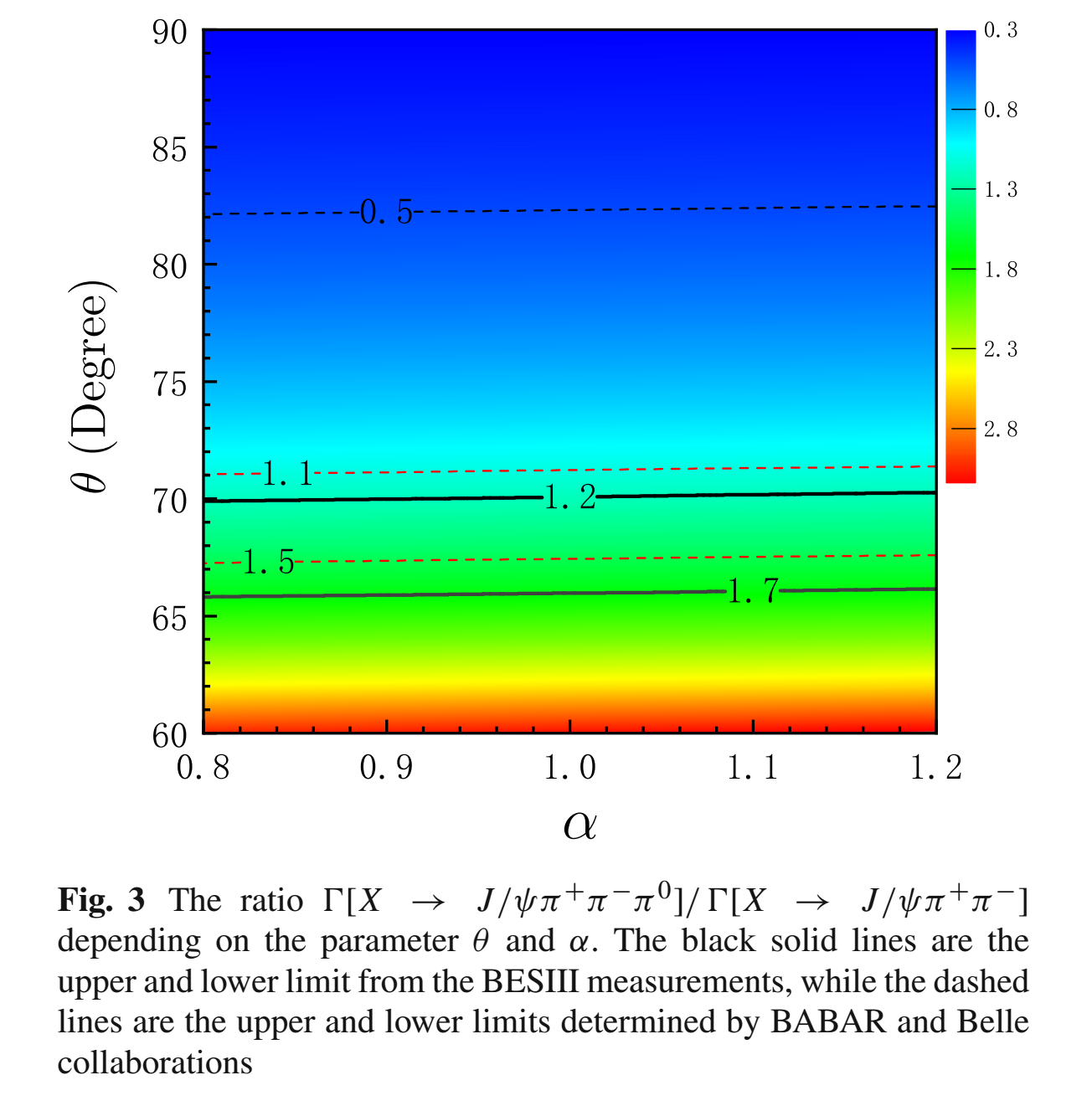 56
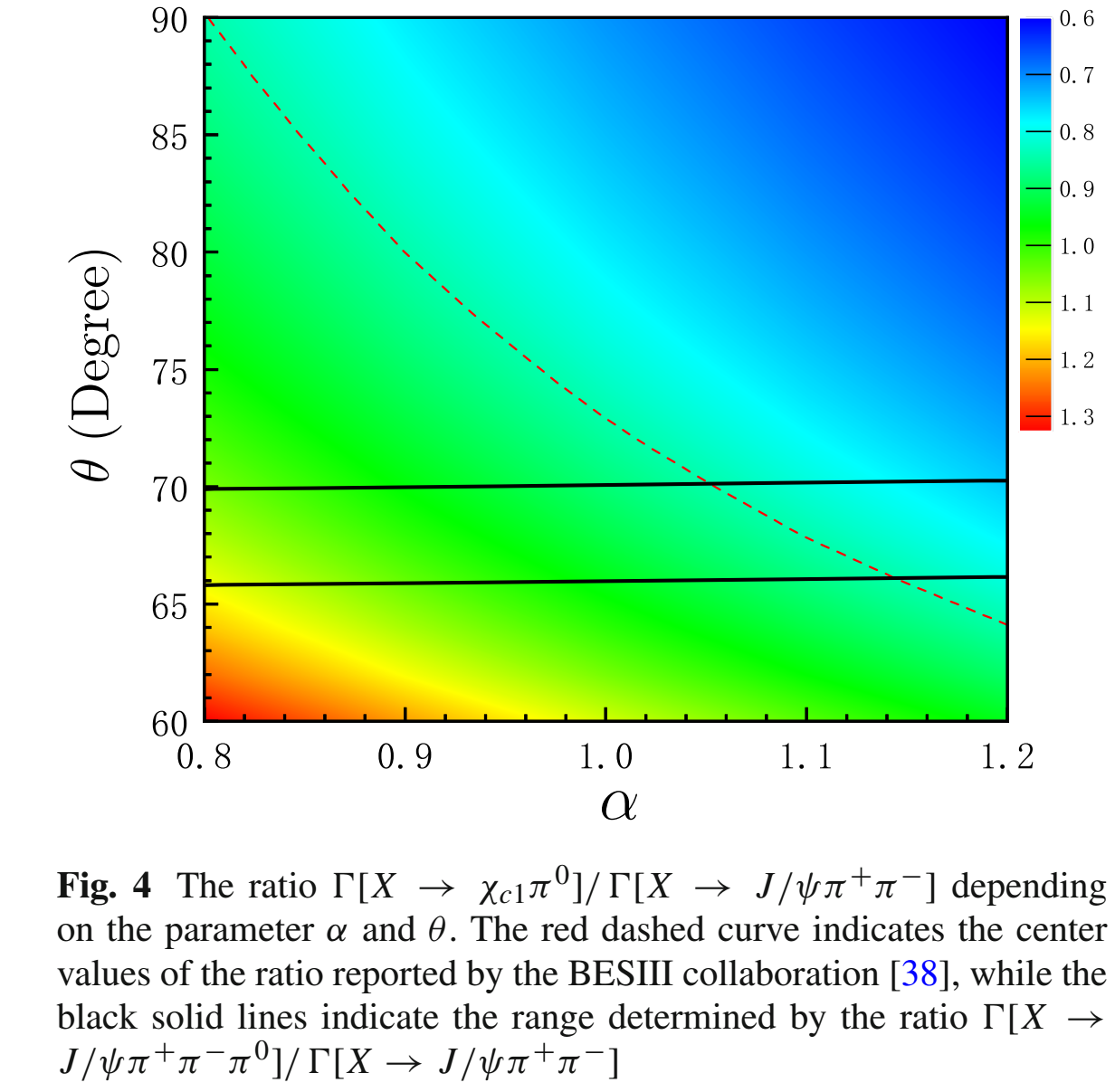 57
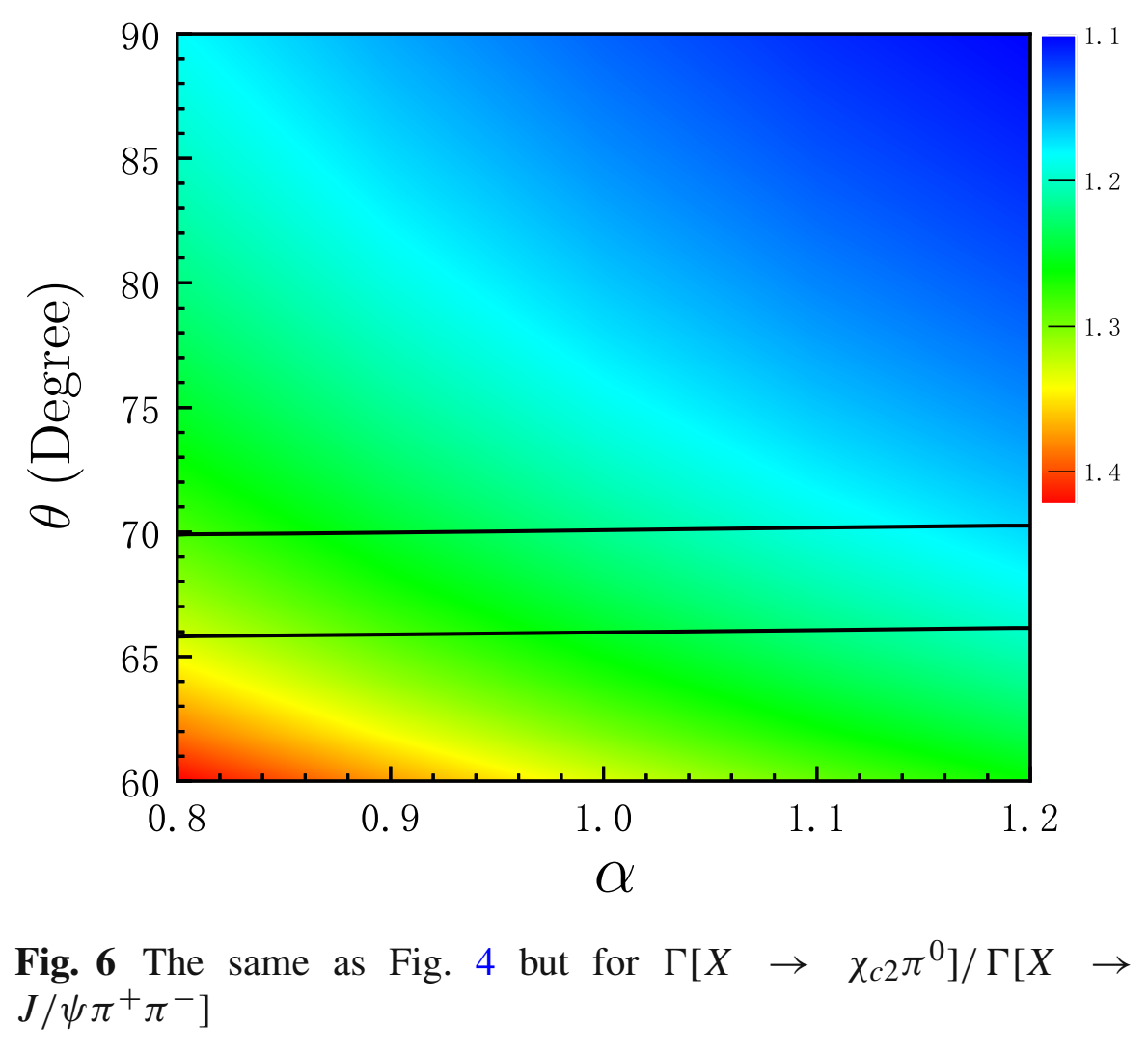 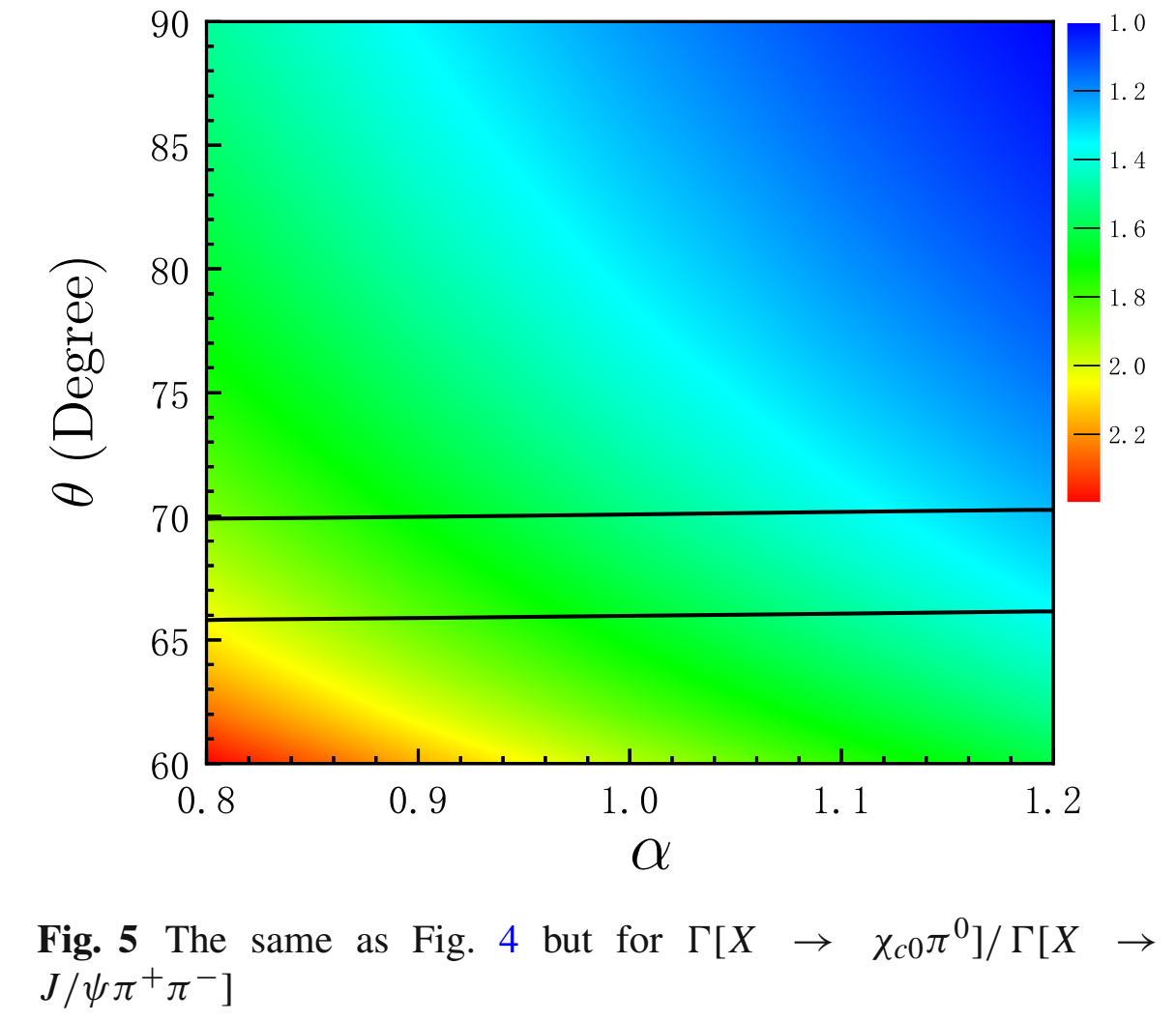 58
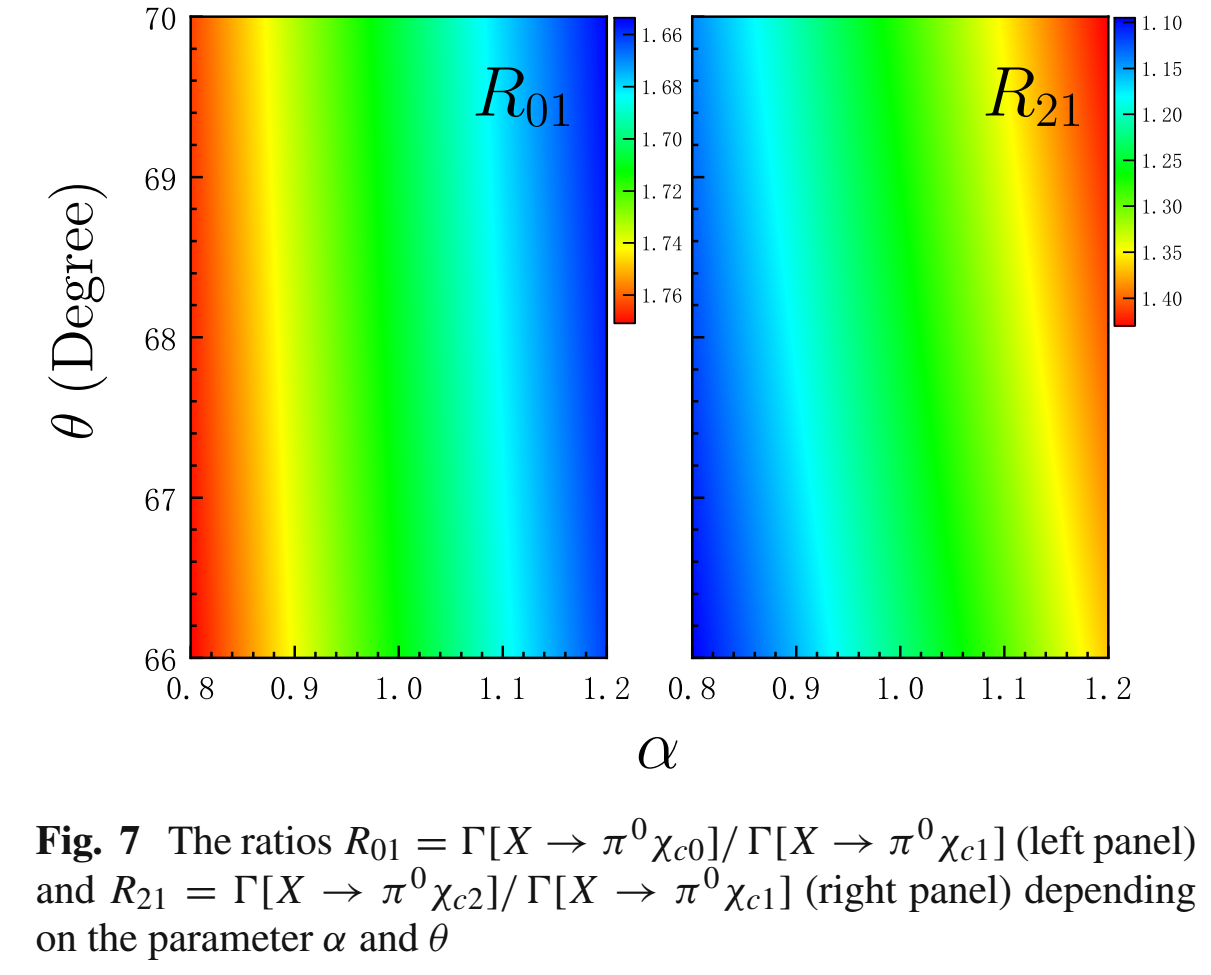 Extended Friedrichs scheme:
1.5: 1.3: 1.0 
Zhou Zhi-Yong, Yu Meng-Ting and Xiao Zhiguang PRD 100, 094025 (2019)
59
Summary
Hadron loop can be an effective description for non-perturbative aspect of QCD;
Hadron loop plays essential role in understanding the productions and decays of new hadron states;
The quantitative calculations are sensitive to cut-off and exhibit model-dependent features.
60
Backup
61
Effective Lagrangian
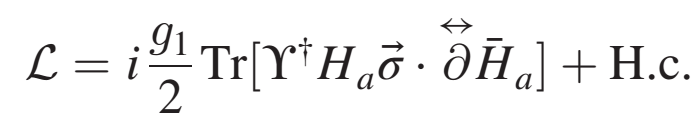 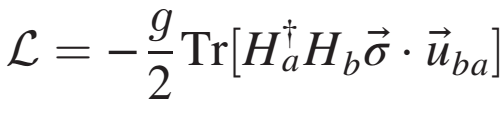 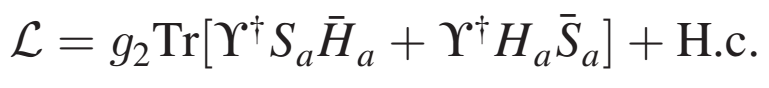 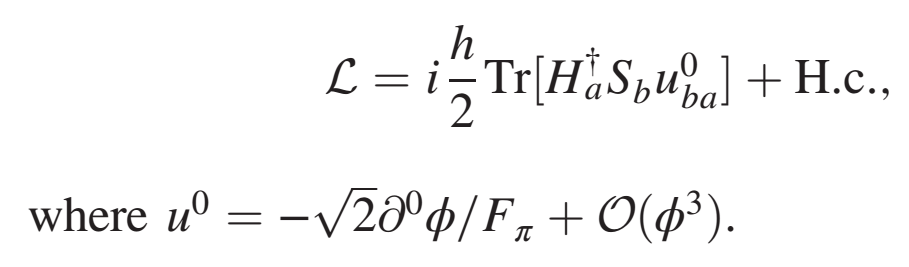 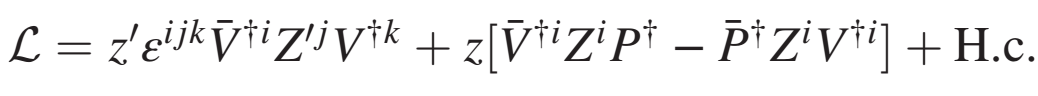 62
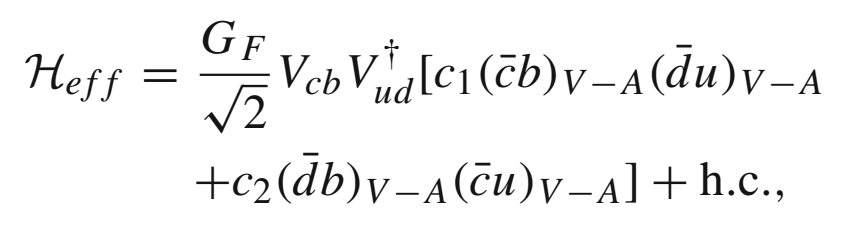 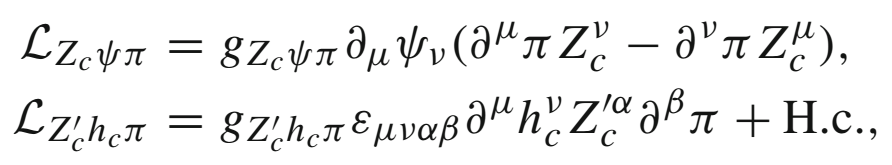 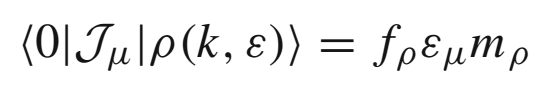 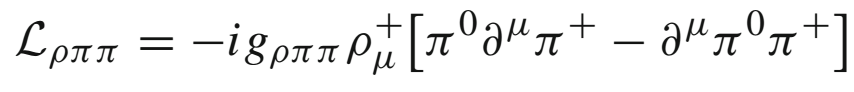 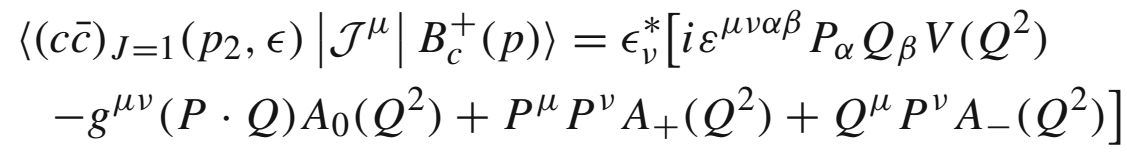 63
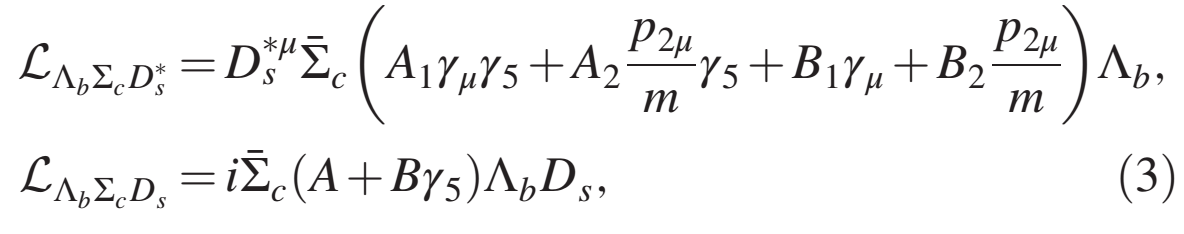 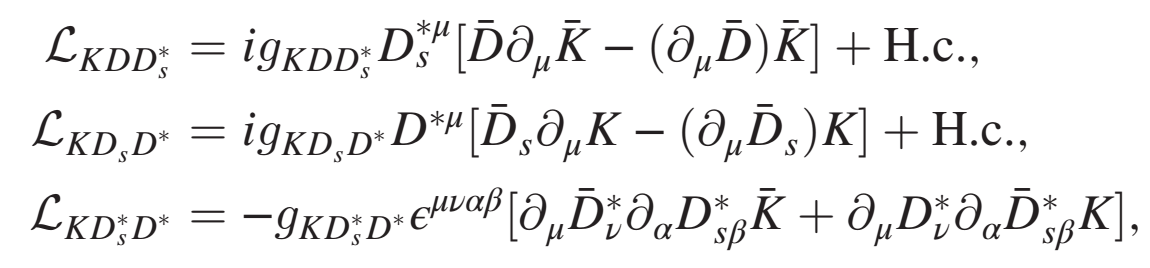 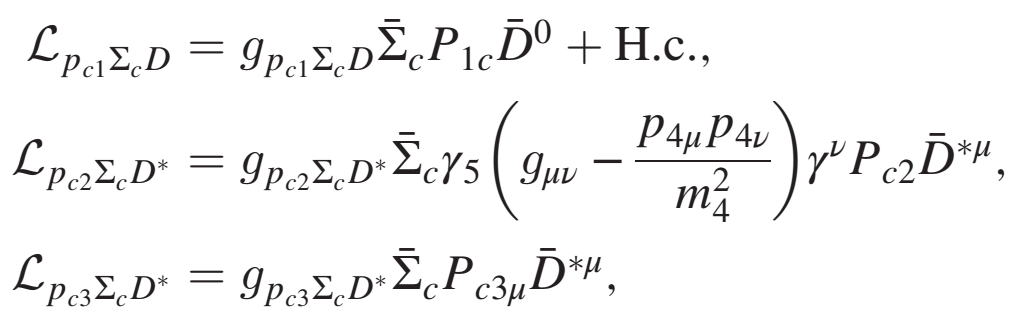 64
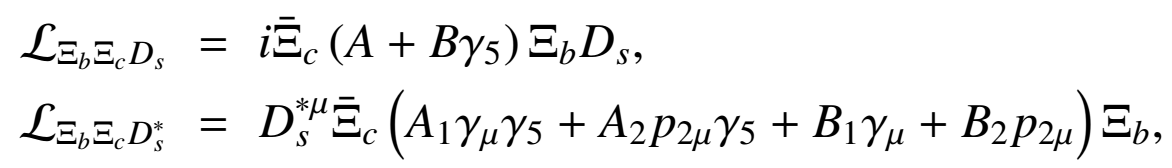 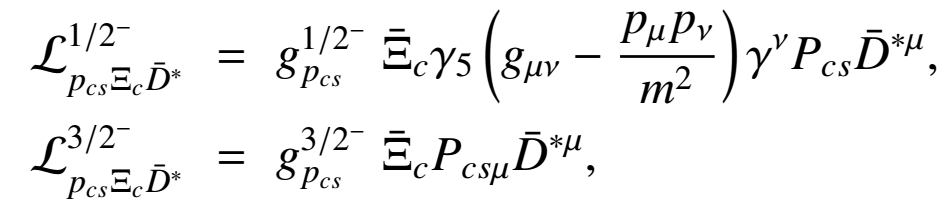 65
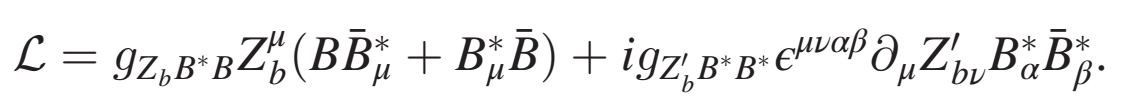 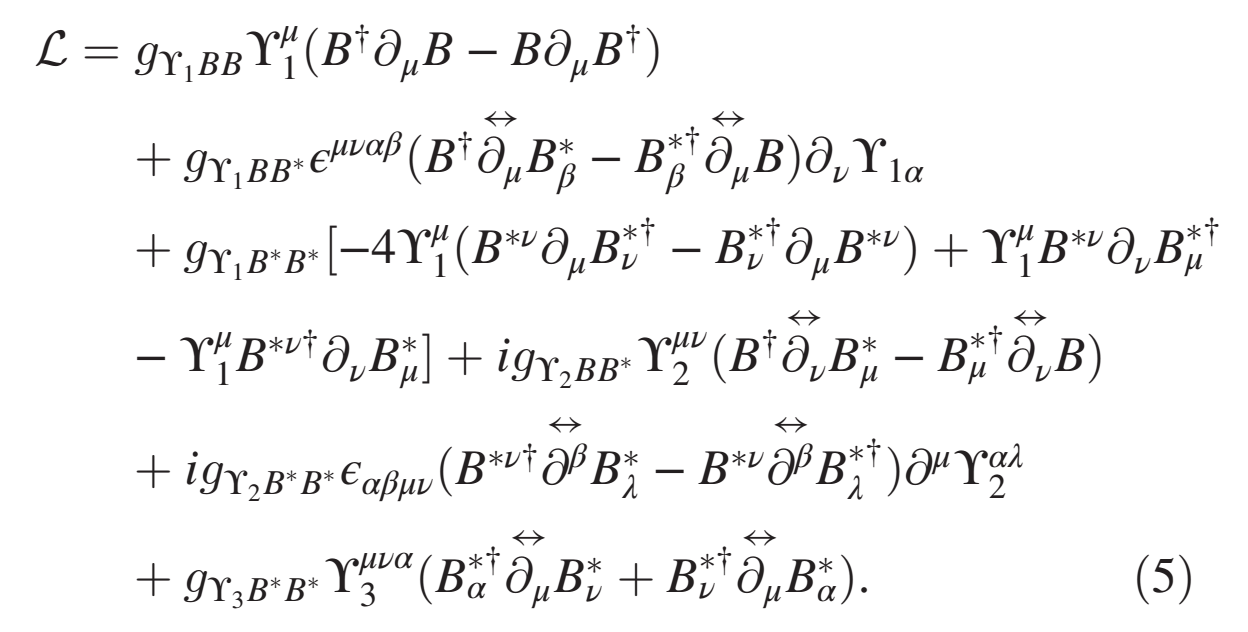 66
The coupling between light meson and charmed mesons could be obtained based on the heavy quark limit and chiral symmetry, which are
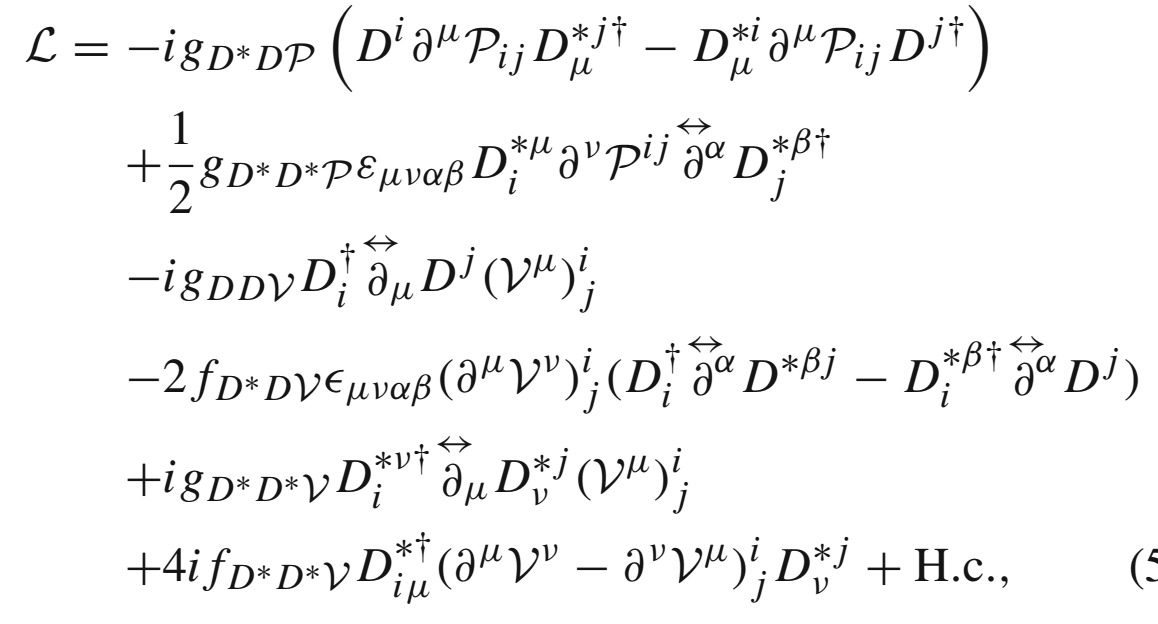 67
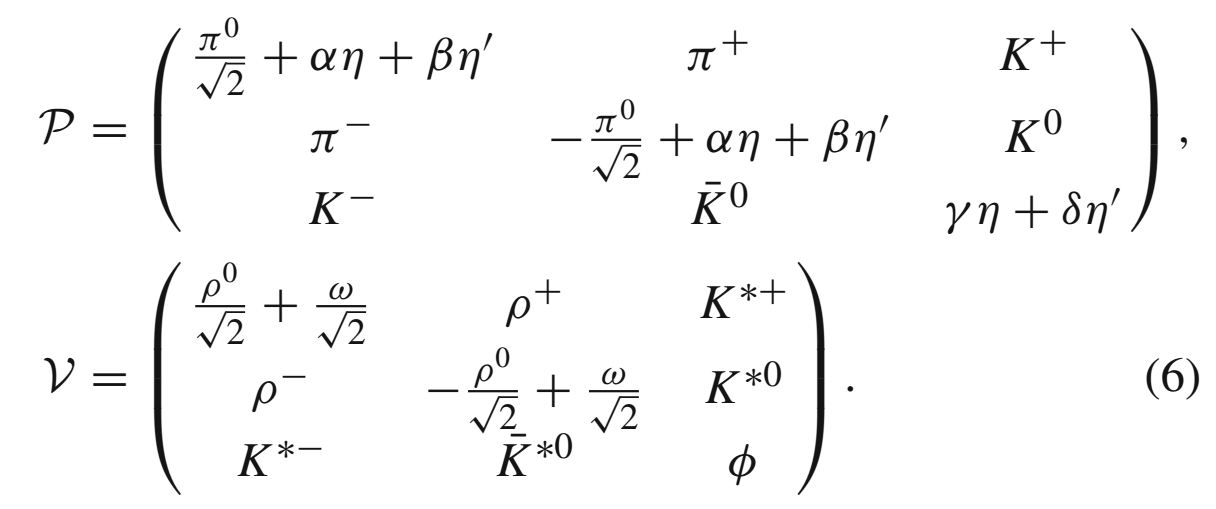 68
In heavy quark limit, one can construct the effective Lagrangian for charmonium and charmed mesons, which are
69
Decay amplitude
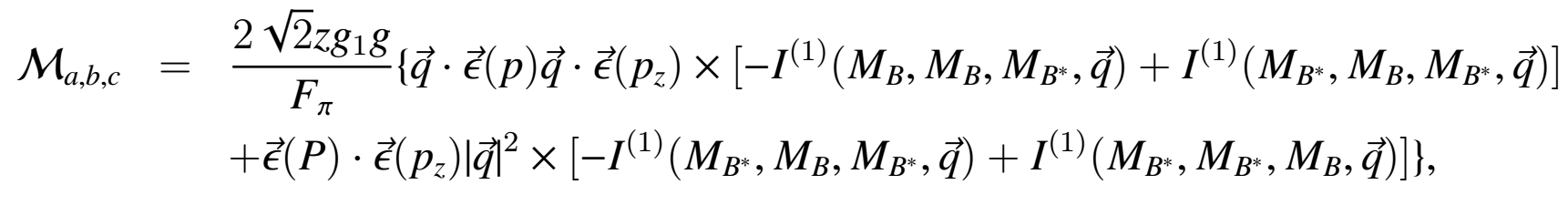 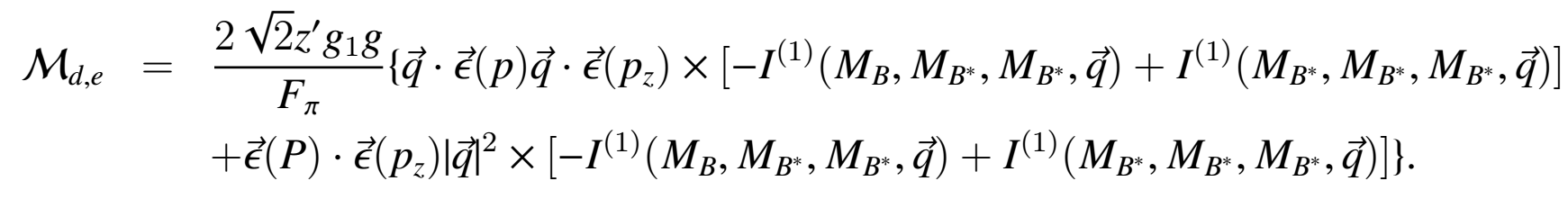 70
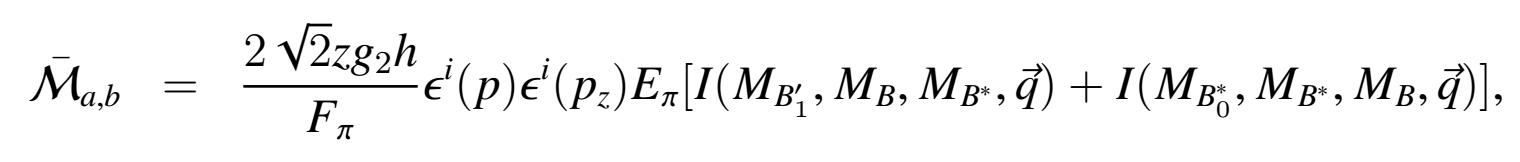 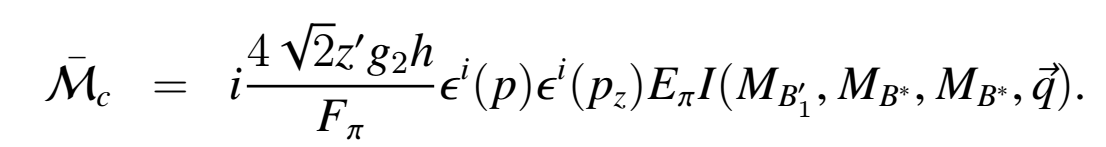 71
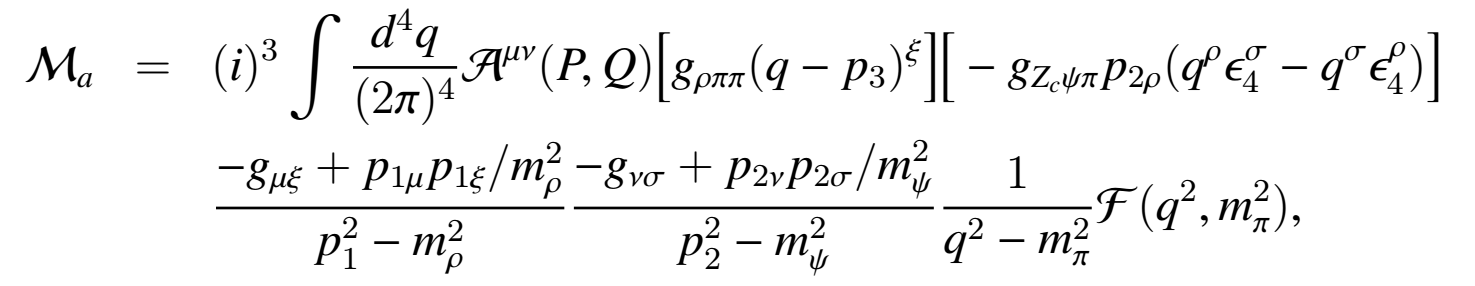 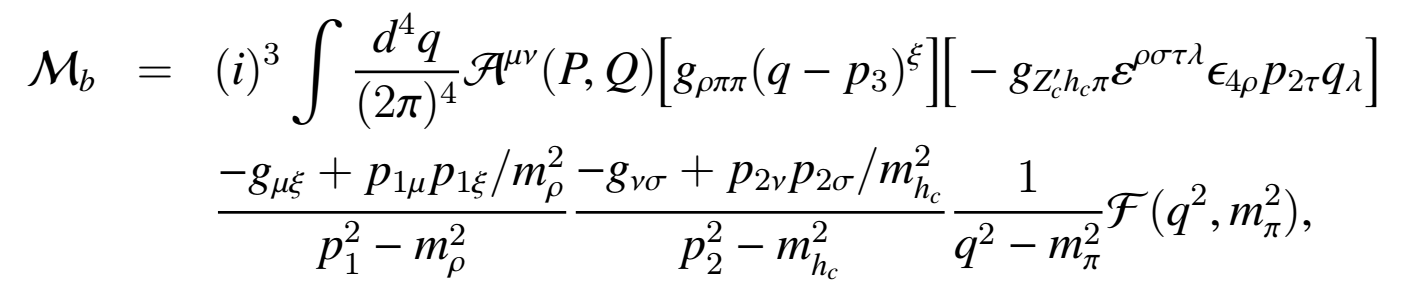 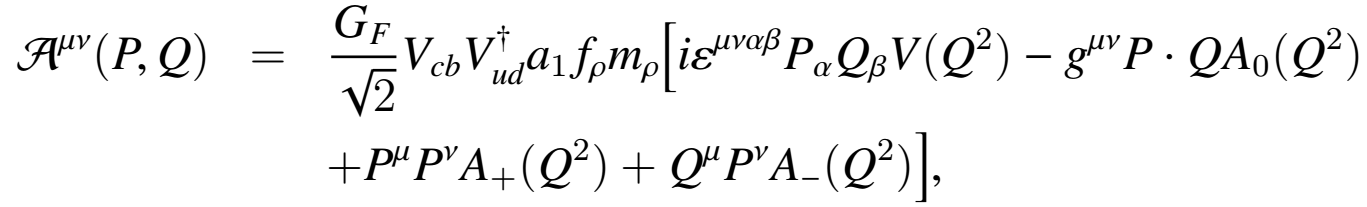 72
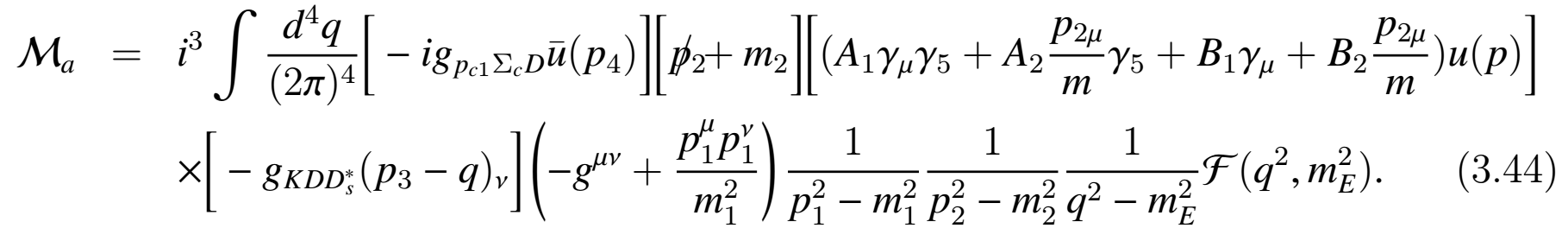 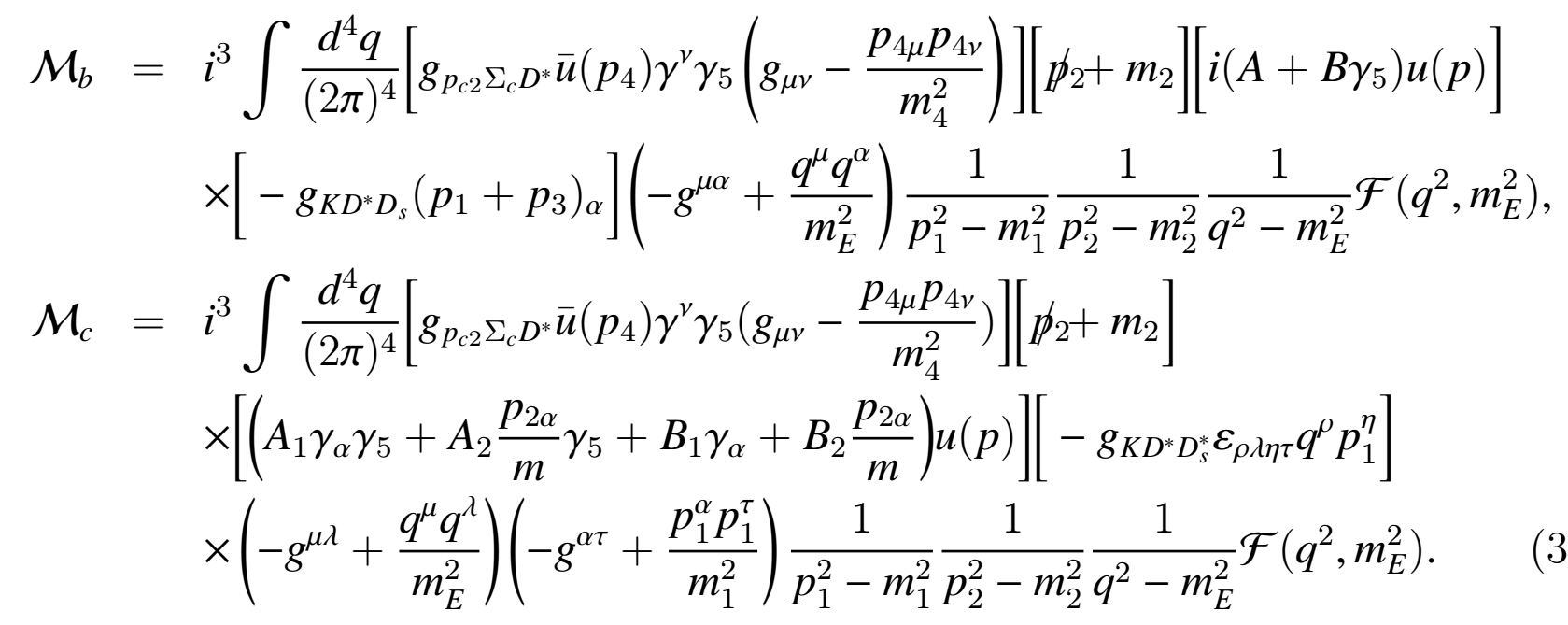 73
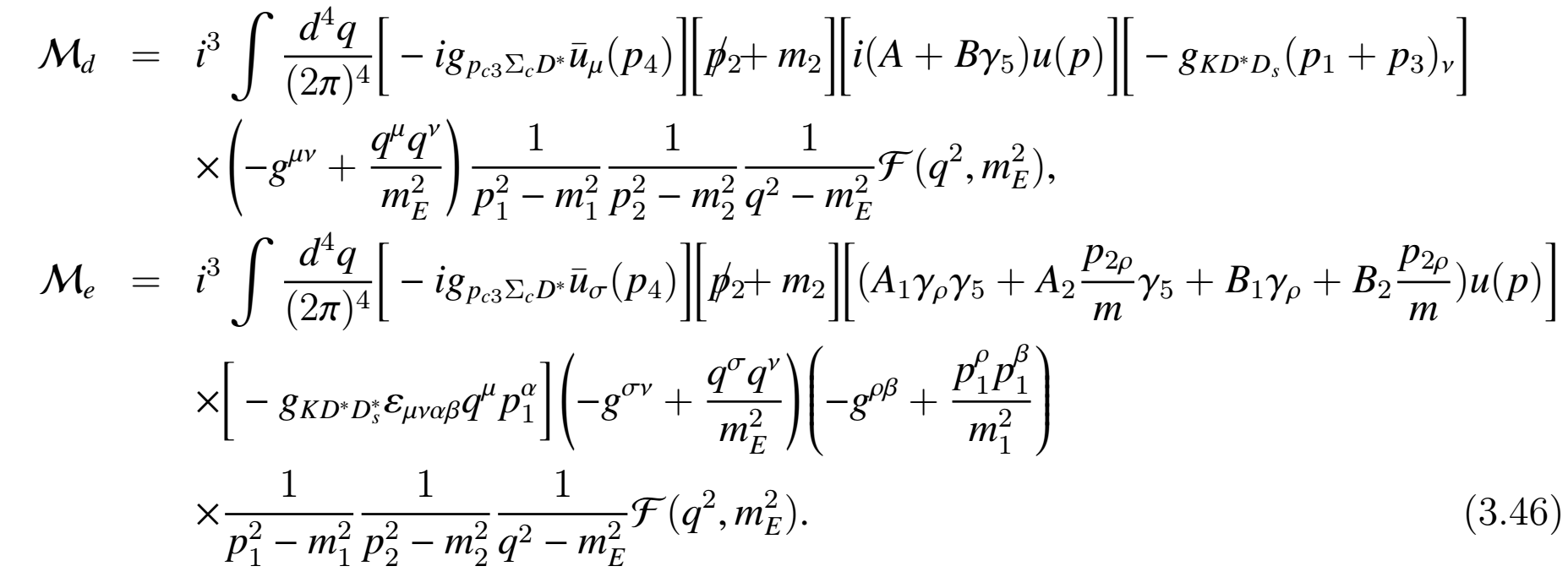 74
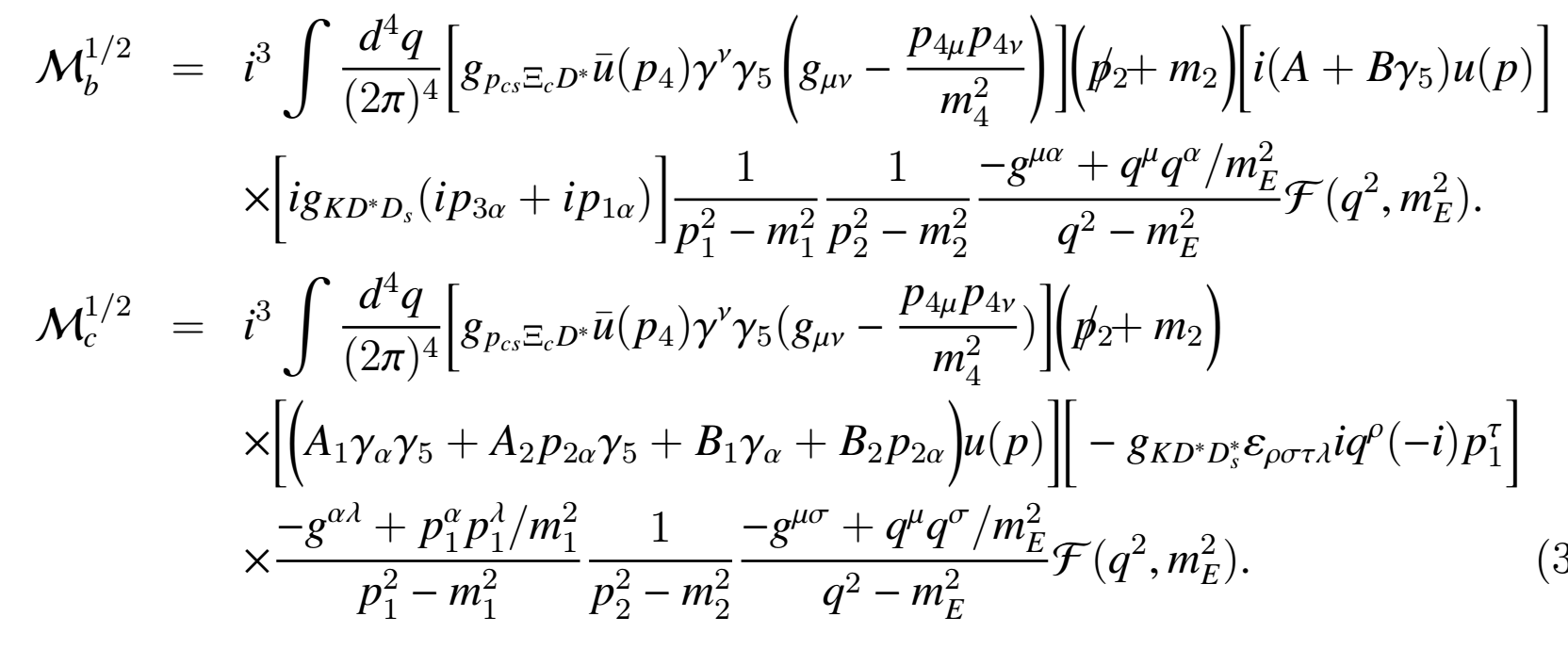 75
76
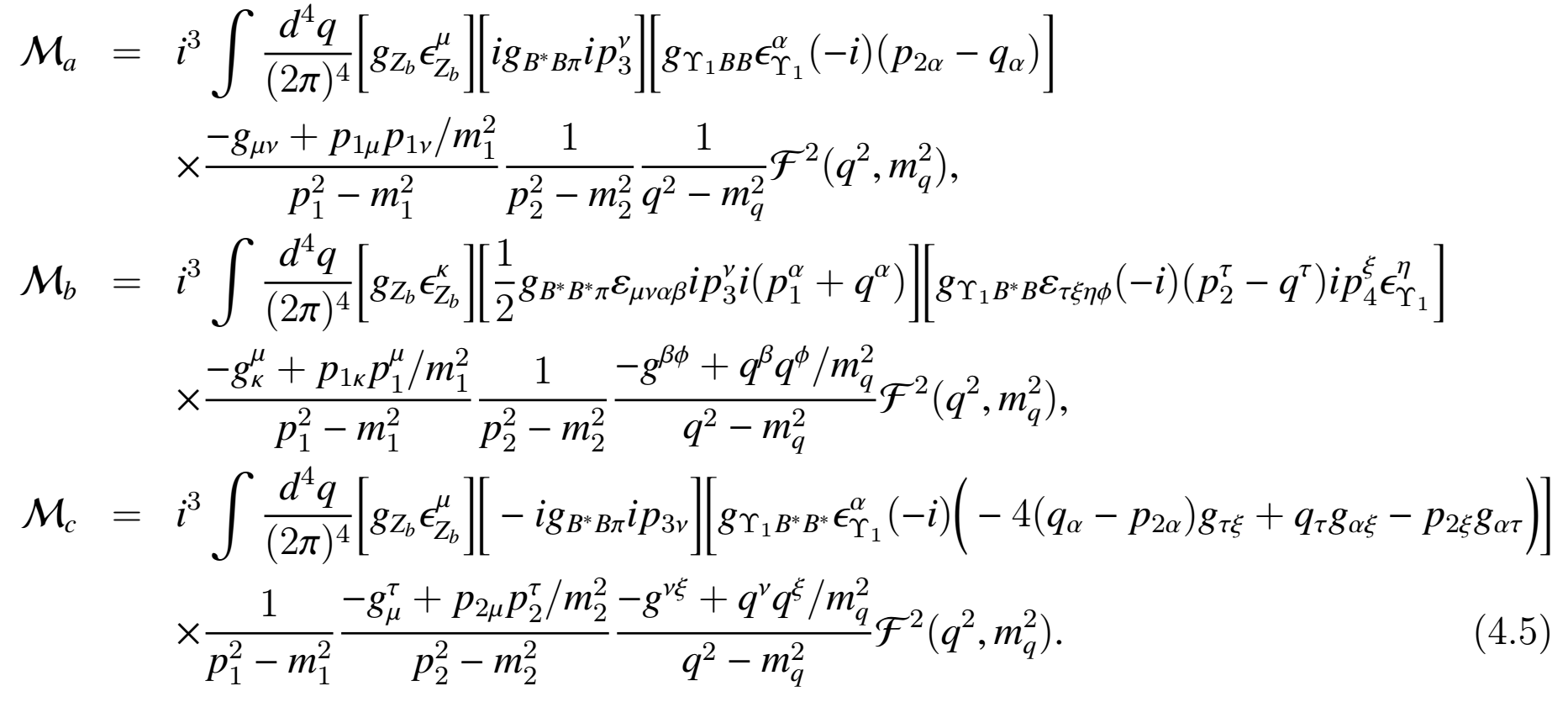 77
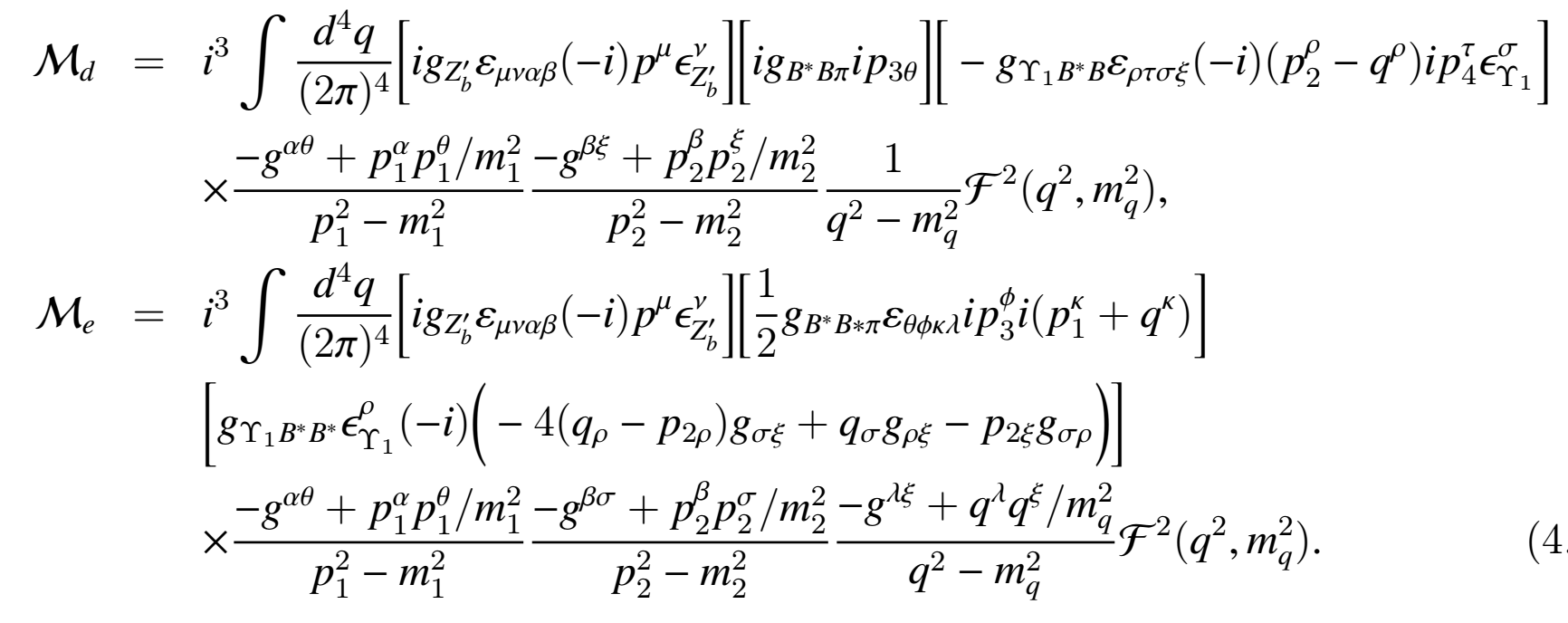 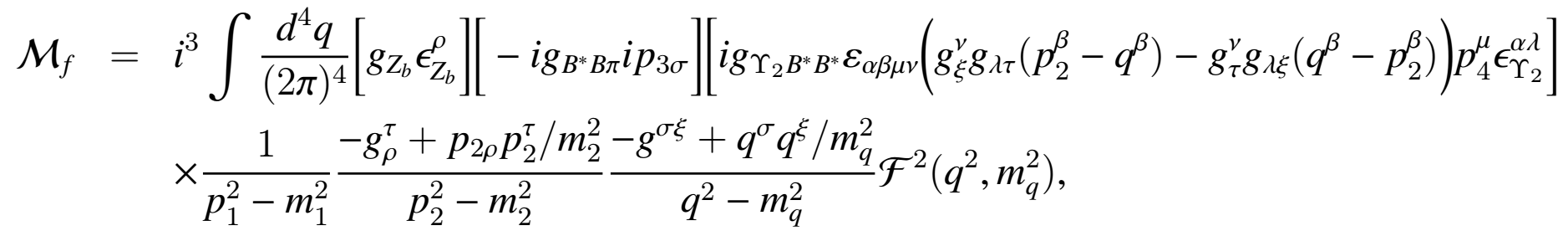 78
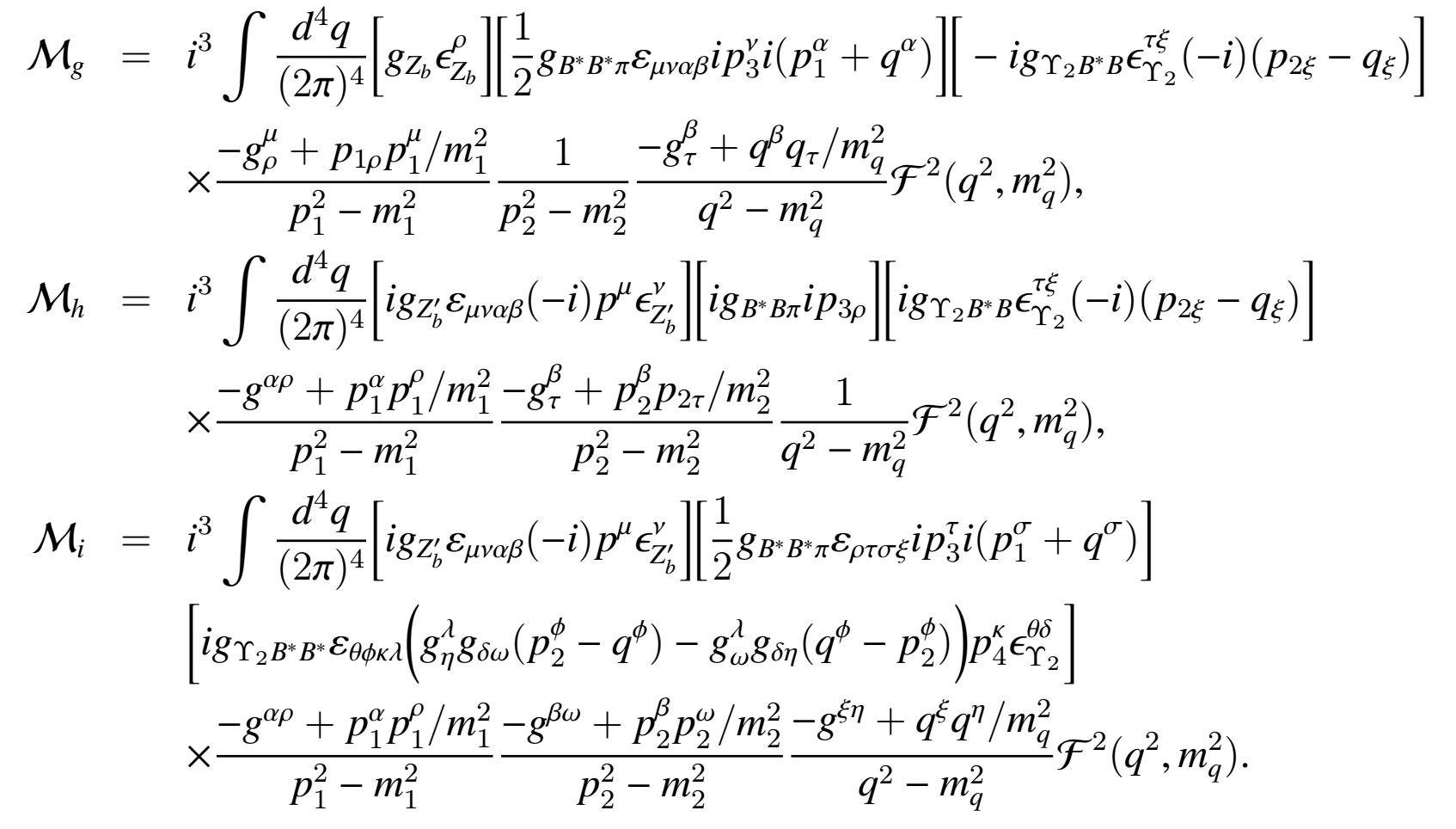 79
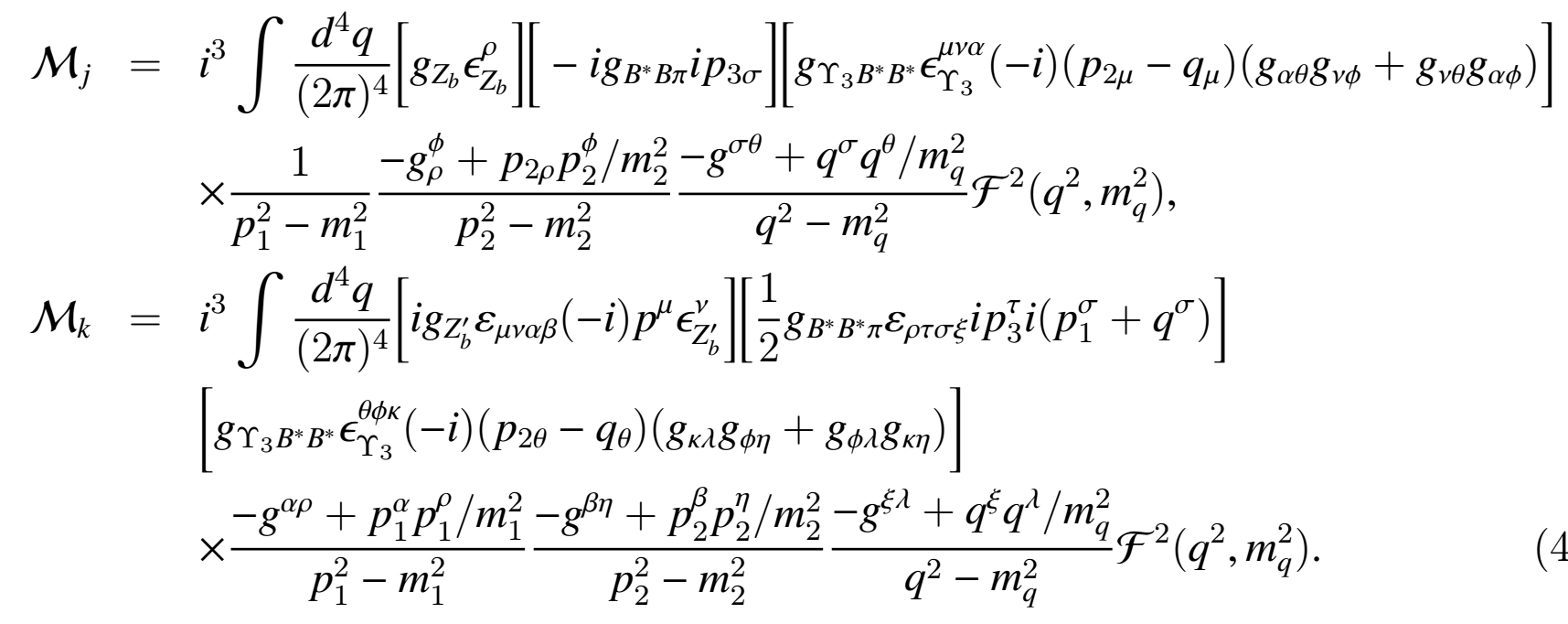 80
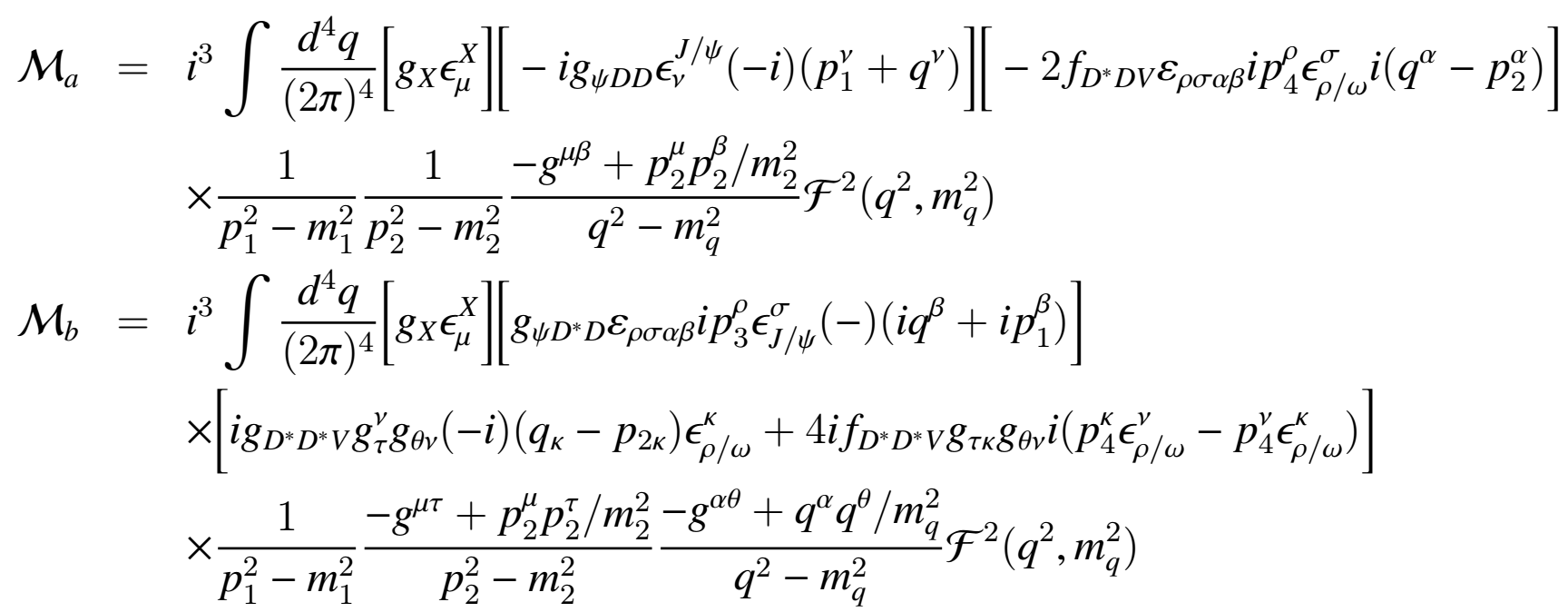 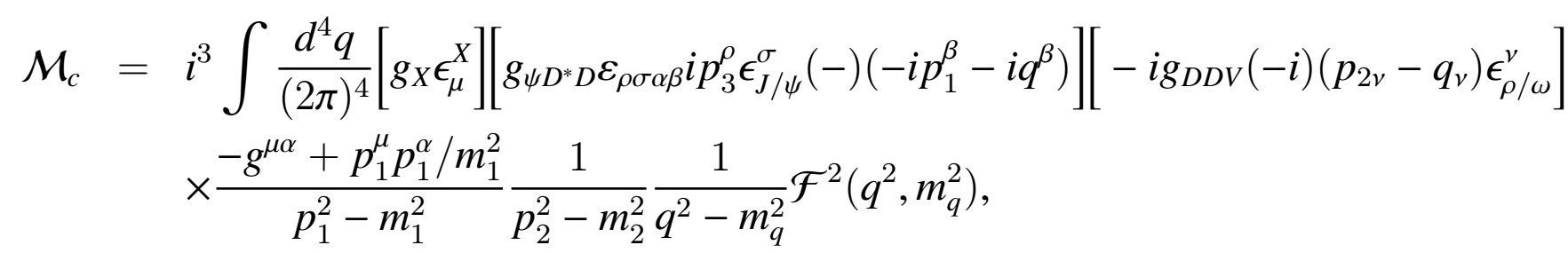 81
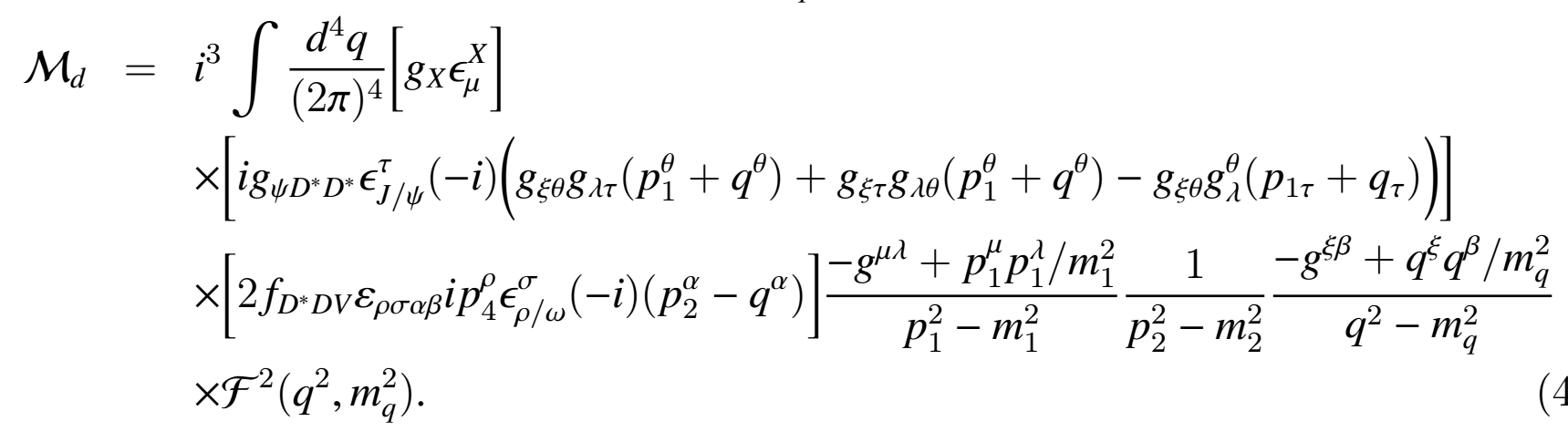 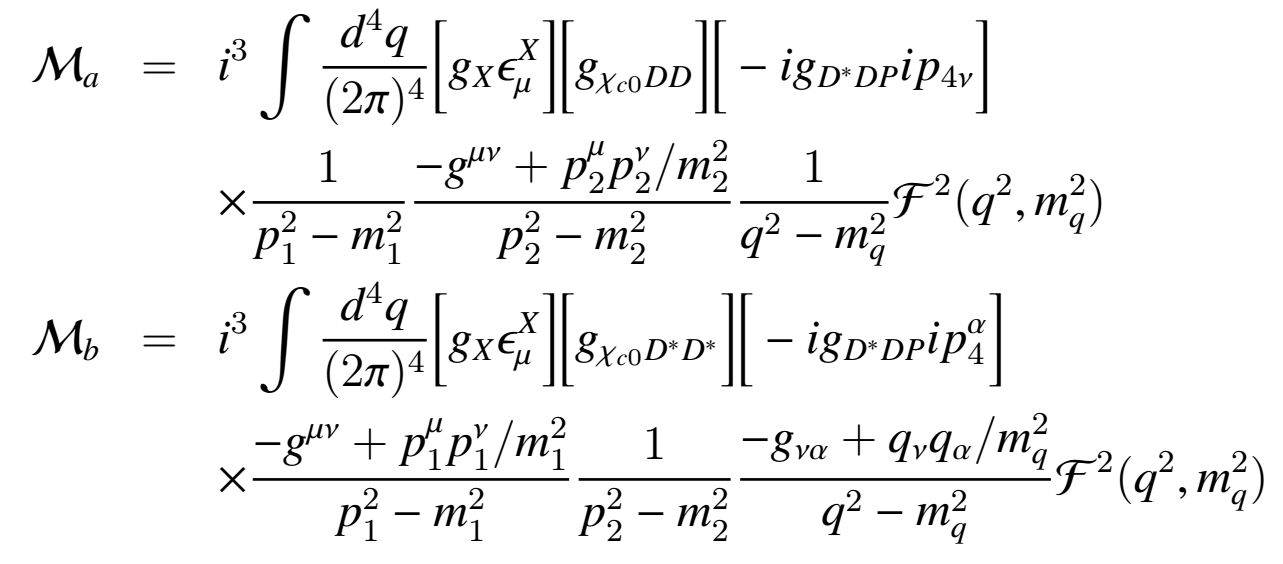 82
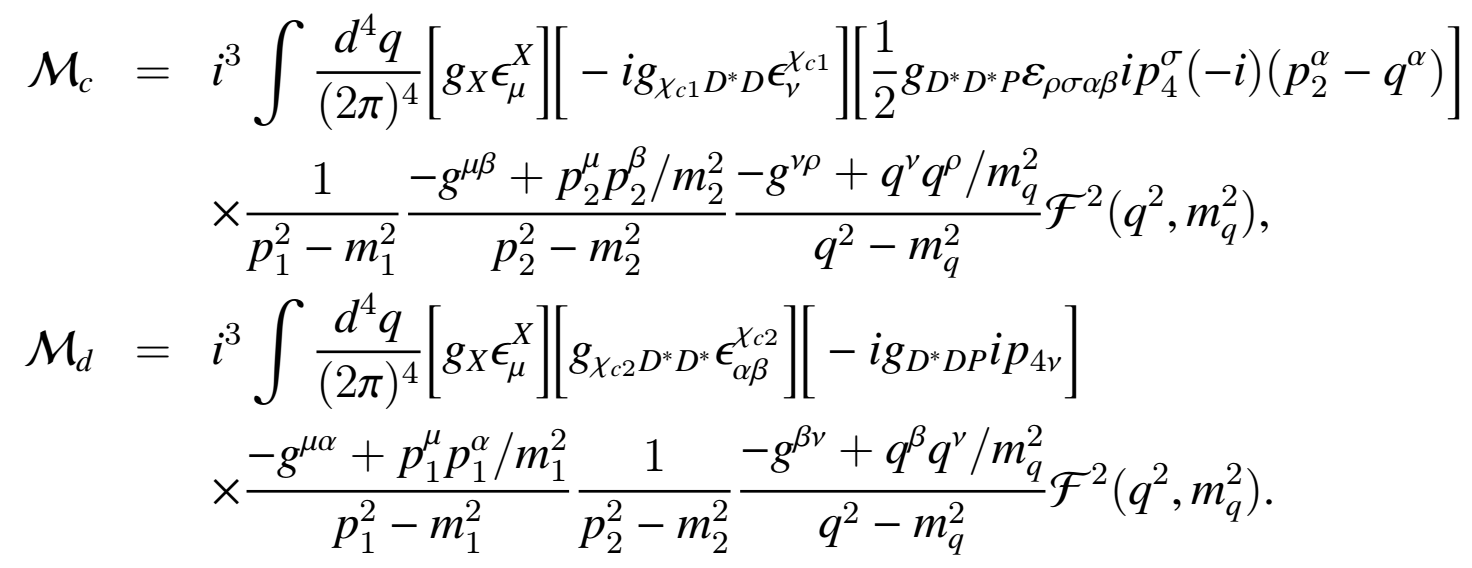 83